“Big Idea” Question
Intro
Review Concepts
Check-In Questions
Teacher Demo
Vocabulary
Student-Friendly Definition
Examples & Non-Examples
Morphological Word Parts
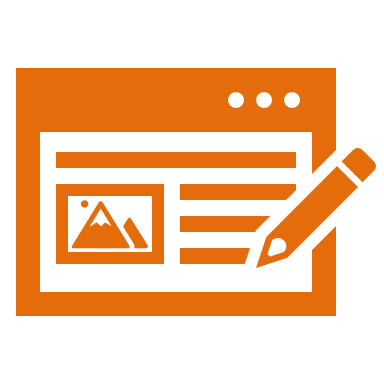 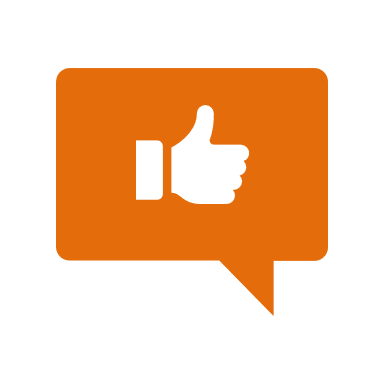 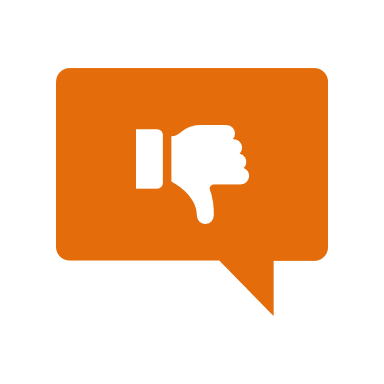 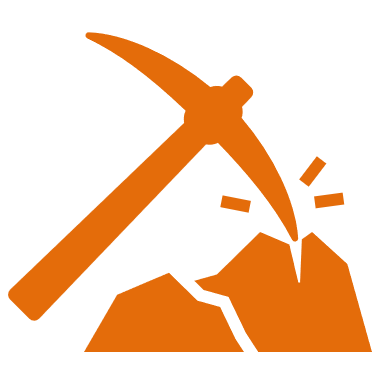 Simulation/Activity
[Speaker Notes: OK everyone, get ready for our next lesson. Just as a reminder, these are the different components that our lesson may include, and you’ll see these icons in the top left corner of each slide so that you can follow along more easily!]
Biotic Factors
Intro
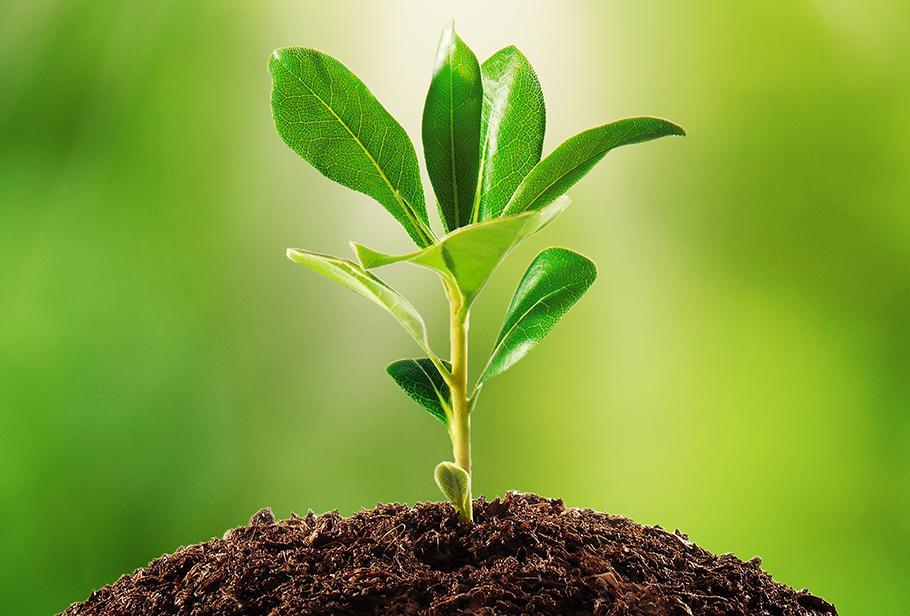 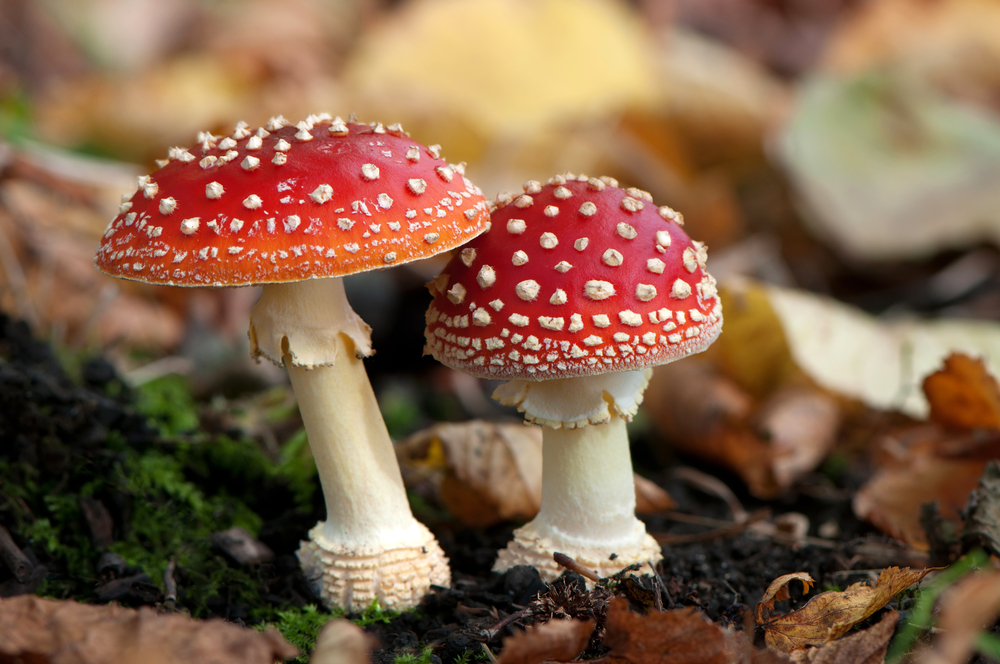 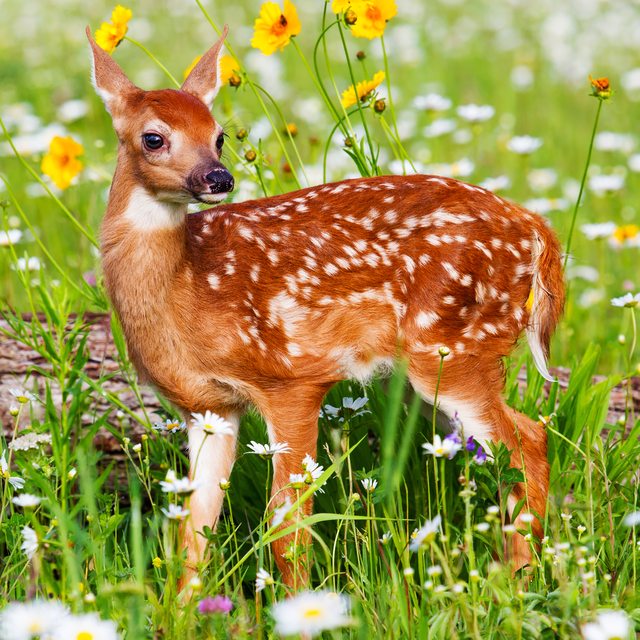 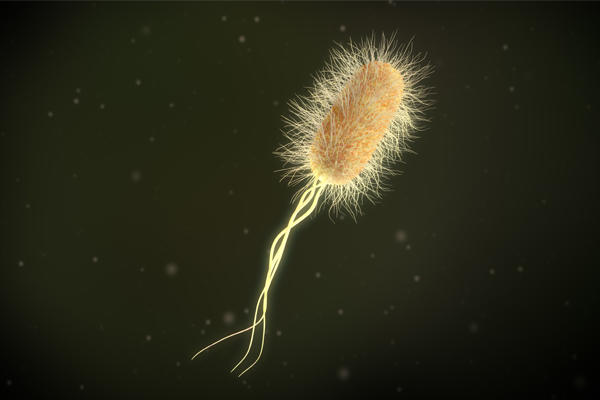 [Speaker Notes: Today we will learn about biotic factors.]
Big Question: What is the difference between biotic and abiotic factors?
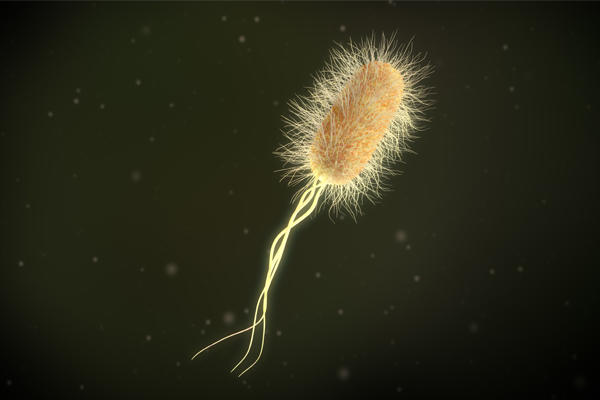 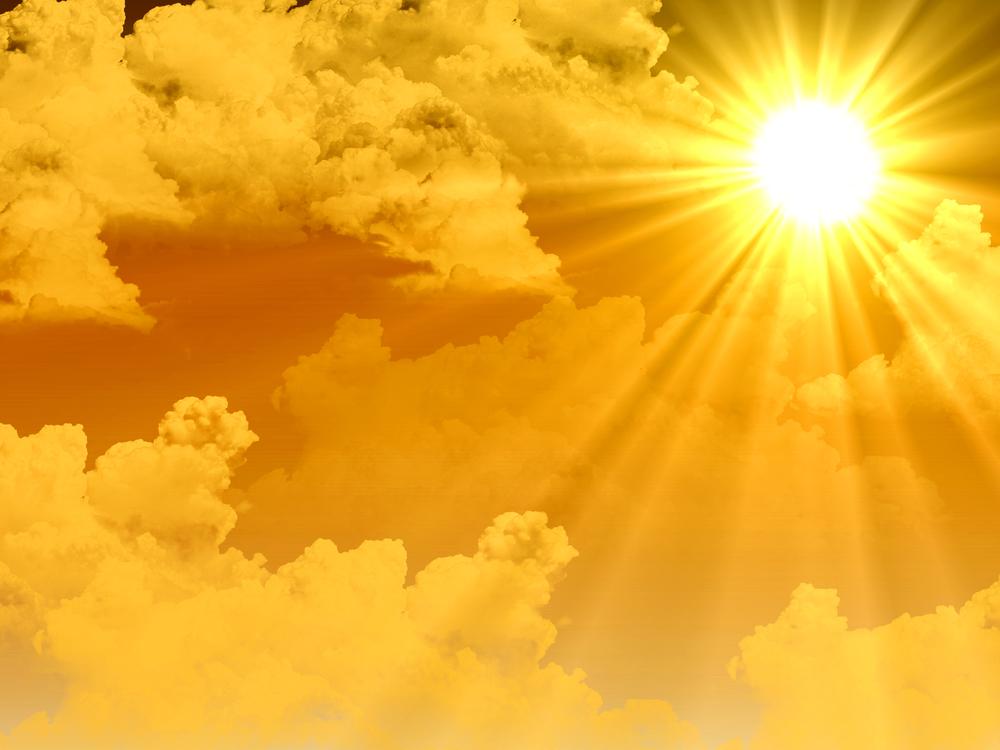 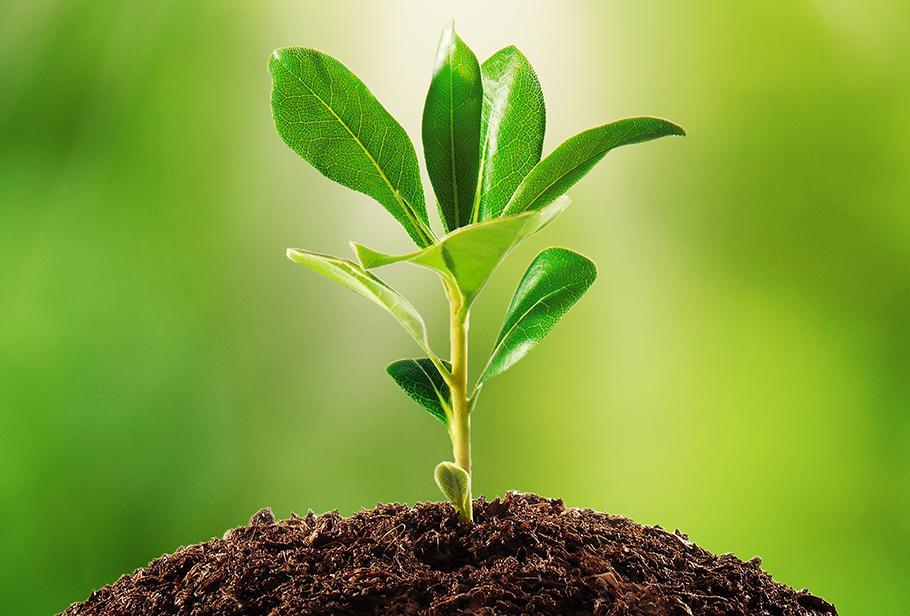 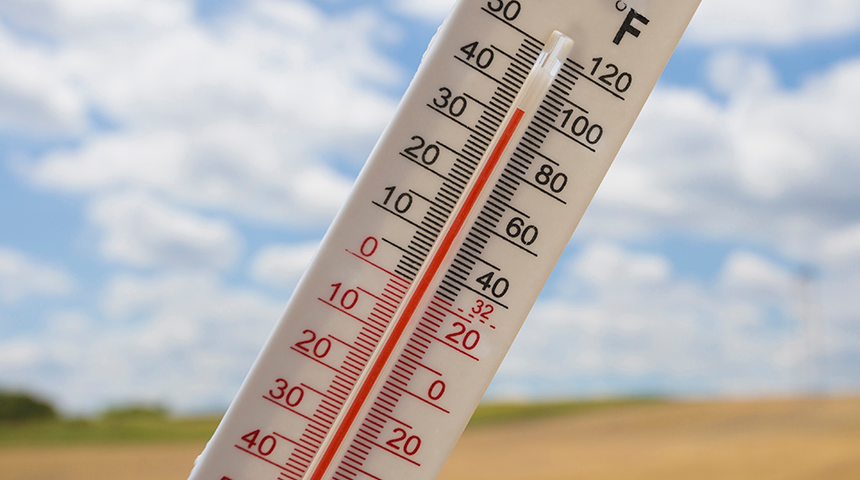 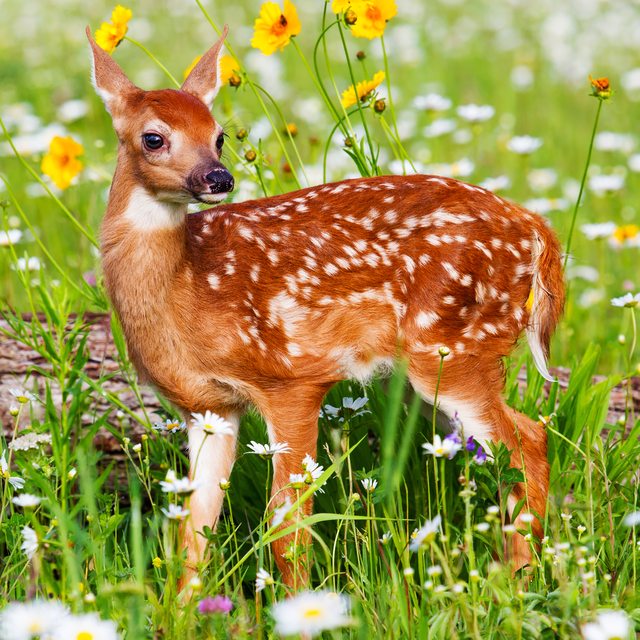 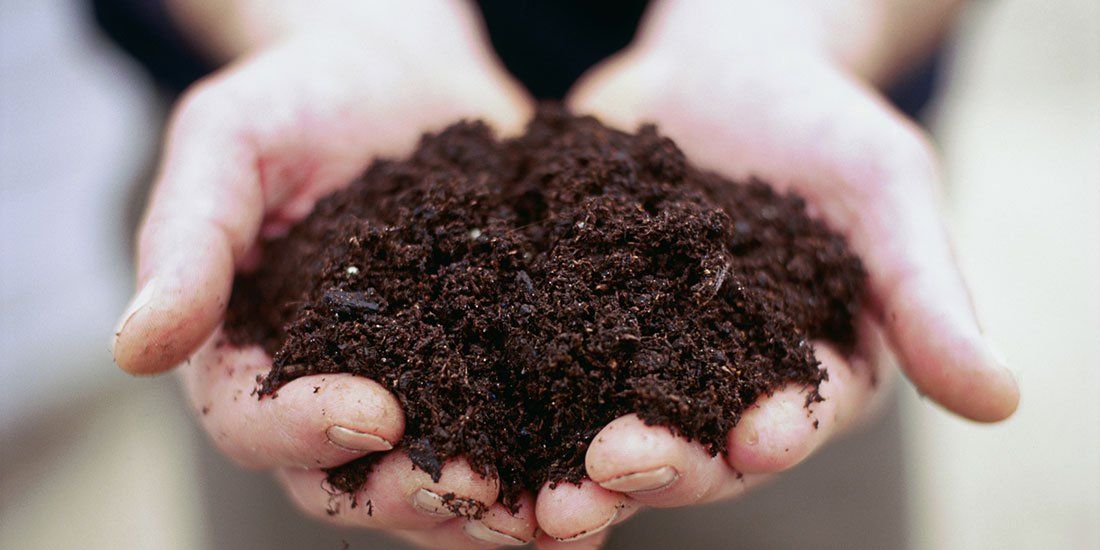 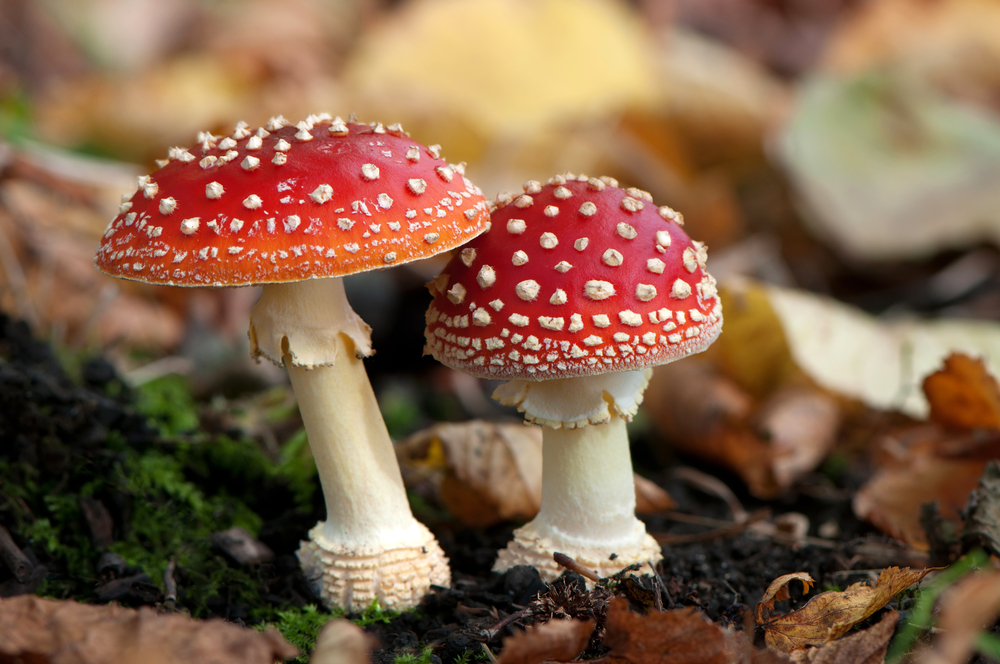 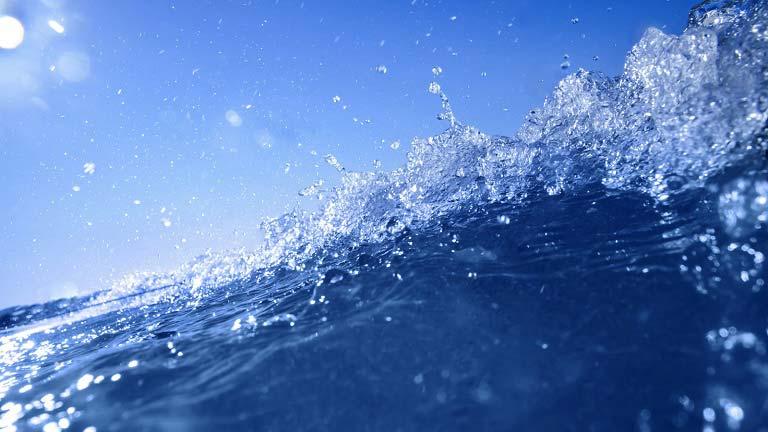 [Speaker Notes: Our “big question” is: What is the difference between biotic and abiotic factors?
[Pause and illicit predictions from students.]

I love all these thoughtful scientific hypotheses!  Be sure to keep this question and your predictions in mind as we move through these next few lessons, and we’ll continue to revisit it.

Feedback: Asking students to make predictions about the differences between these factors is a great way to activate and elicit student ideas and prior knowledge. This type of activity is evidence of the teacher planning for students’ engagement with science ideas.]
[Speaker Notes: Before we move on to our new vocabulary term, let’s review some other words & concepts that you already learned and make sure you are firm in your understanding.]
Environment: the surroundings of a person, animal, plant or thing
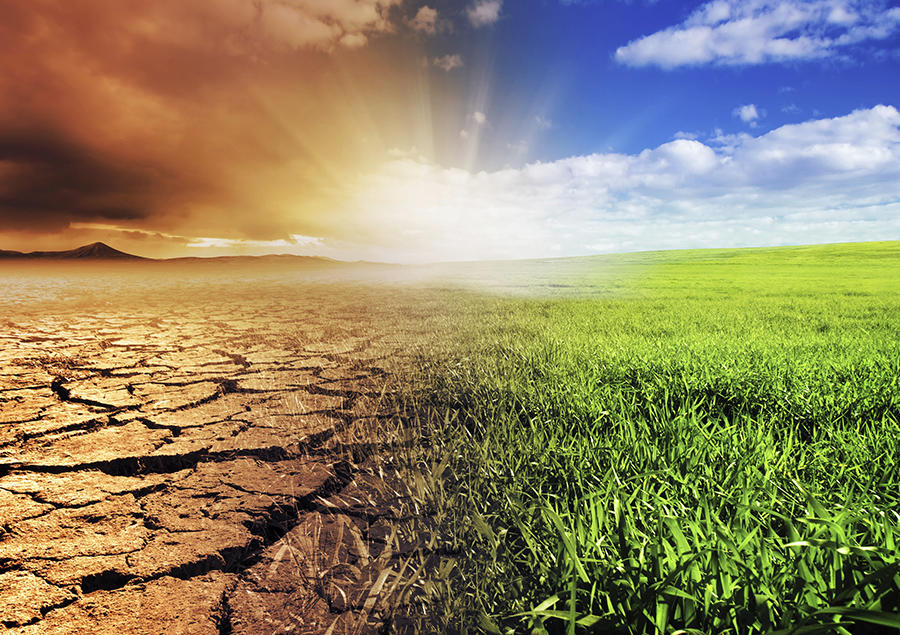 [Speaker Notes: An environment is the surroundings of a person, animal, plant or thing. An environment includes many factors, including temperature, moisture, soil, and the presence of other organisms.]
Living Things: things that are made of cells, can grow, and can reproduce
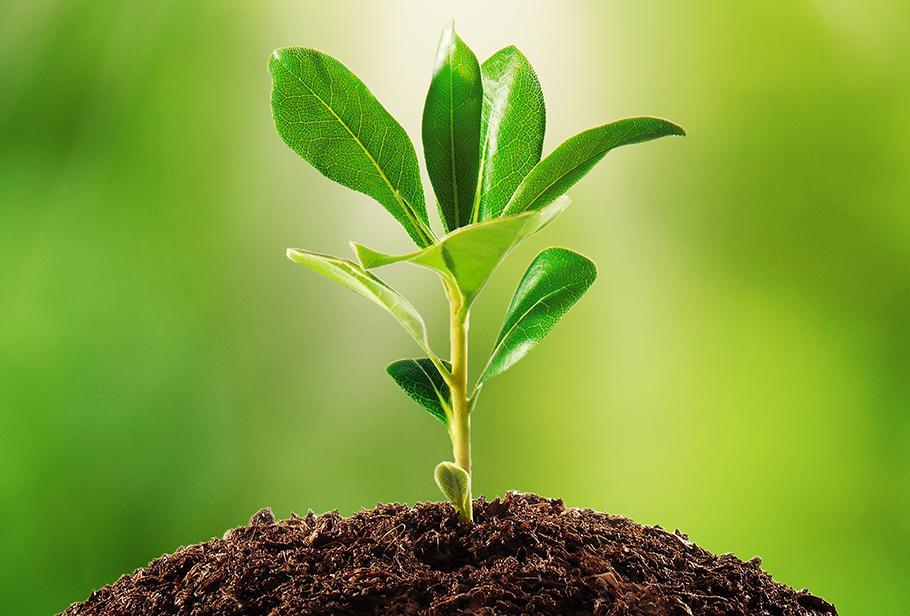 [Speaker Notes: Living things are things that are made of cells, can grow, and can reproduce.]
[Speaker Notes: Now let’s pause for a moment to check your understanding.]
What is an environment?
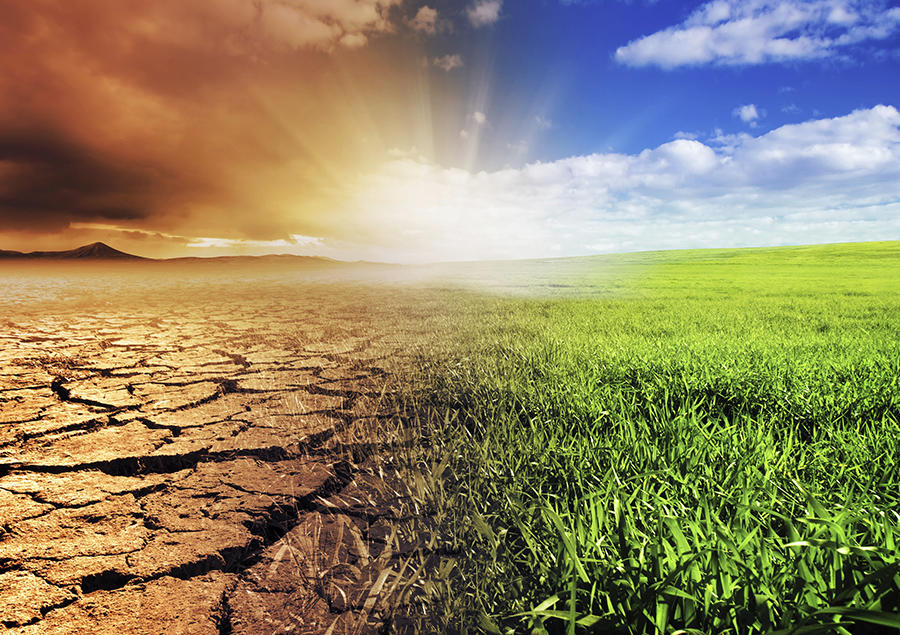 [Speaker Notes: What is an environment? 

[An environment is the surroundings of a person, animal, plant or thing.]]
What is a living thing?
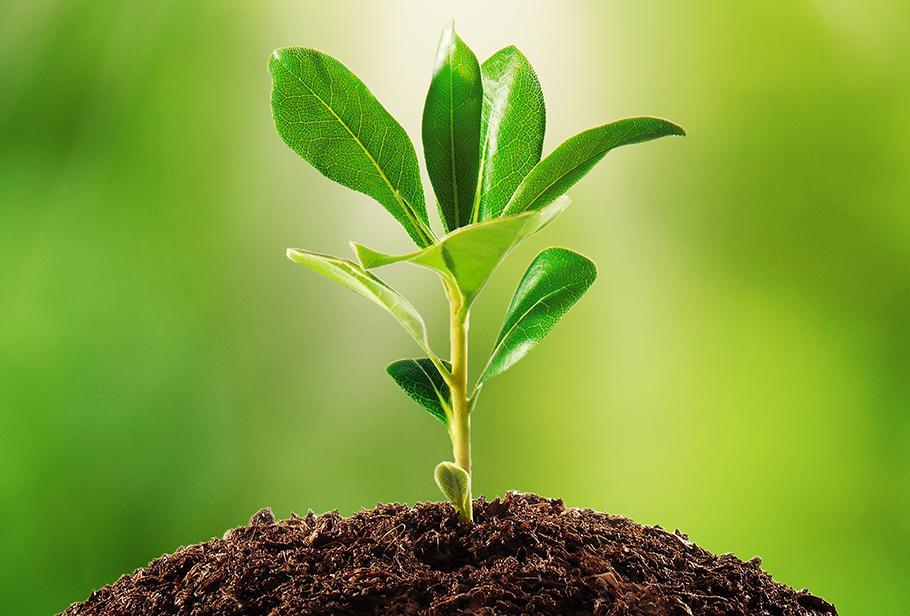 [Speaker Notes: What is a living thing? 

[Living things are things that are made of cells, can grow, and can reproduce.]]
Demonstration
Living Things Review Presentation

Use the presentation linked above to ask students which items are living versus nonliving. As each item is discussed, consider reviewing the characteristics of life. How do the included items meet the requirements or fail to meet the requirements?
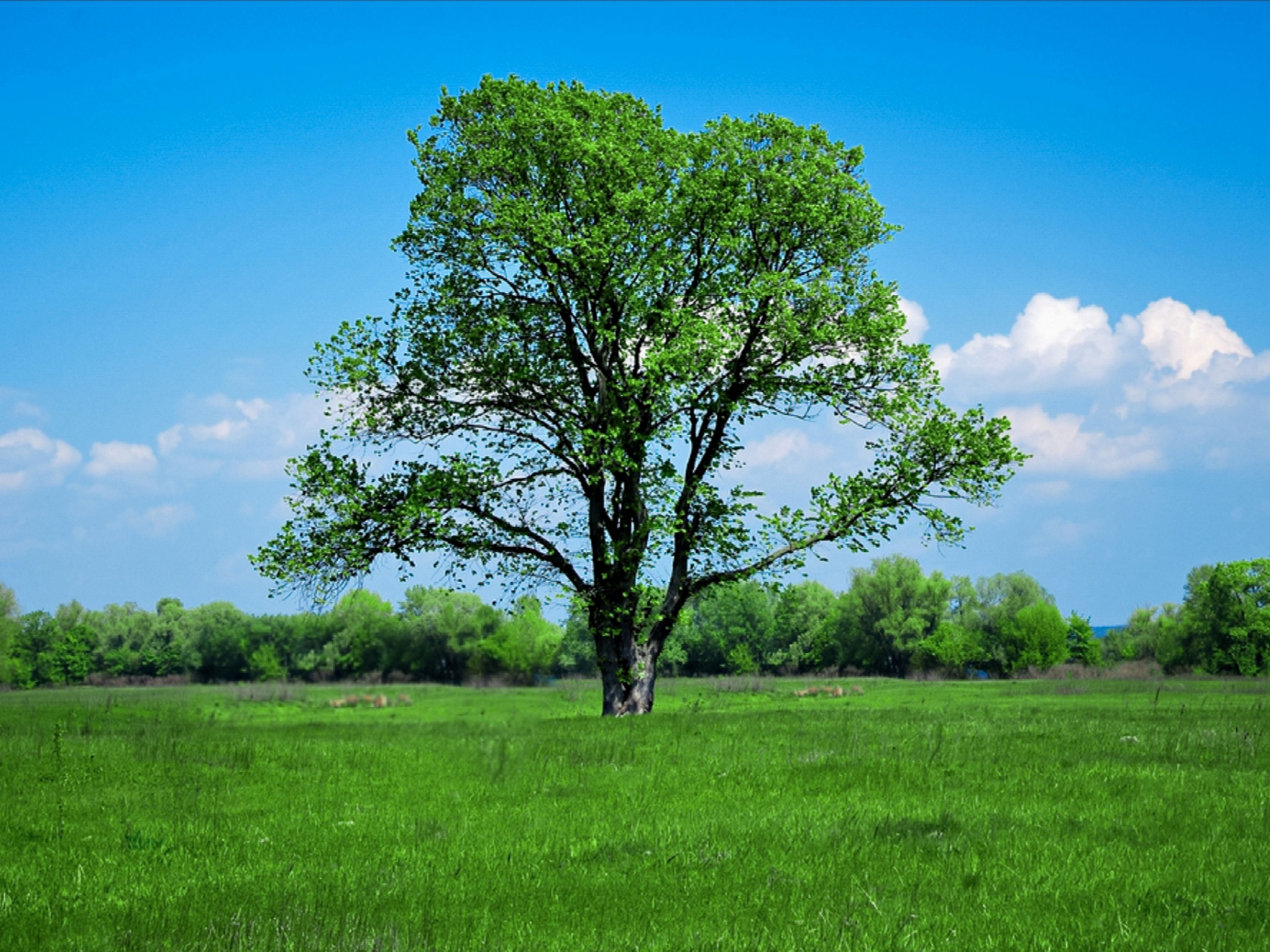 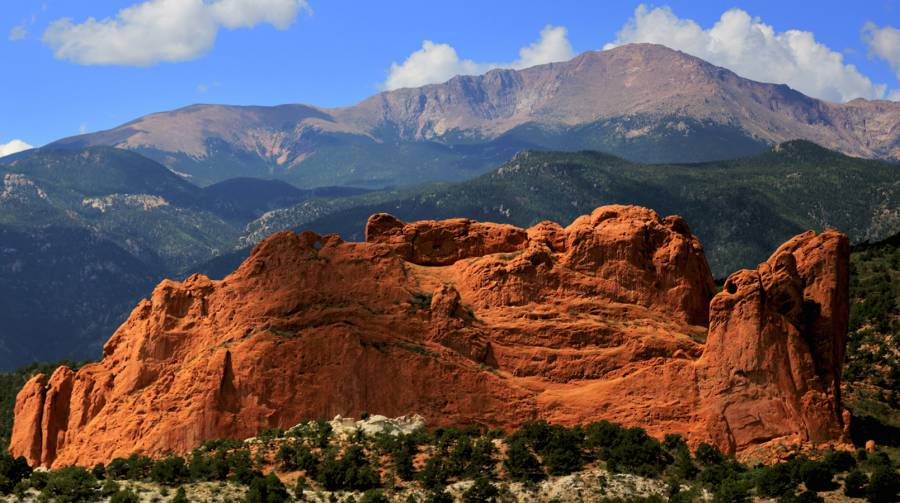 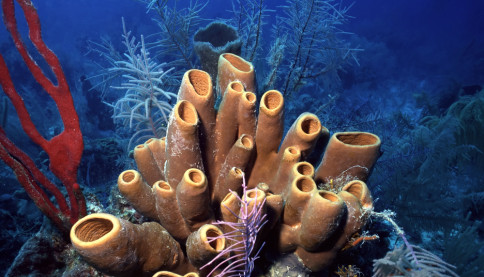 [Speaker Notes: Today we are going to do a little bit of review about the characteristics of living things. As I flip through the images, I want you all to tell be which items are living or nonliving and why you would categorize them in the way that you chose. 

Feedback: There are several characteristics of living things that students may come across as they work through this topic. Through this demonstration, you provide examples and non-examples for each characteristic.]
Biotic Factors
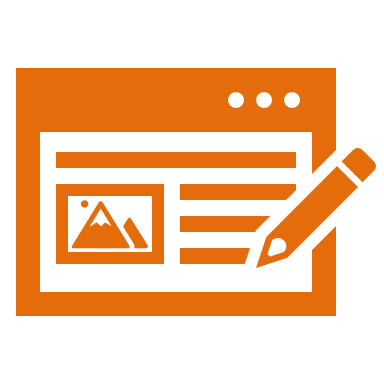 [Speaker Notes: Now that we’ve reviewed, let’s define our new term, biotic factors.

Feedback: Slides such as this are important for their use of cues with students. By telling students what is coming either with images or words, it helps them know what to expect.]
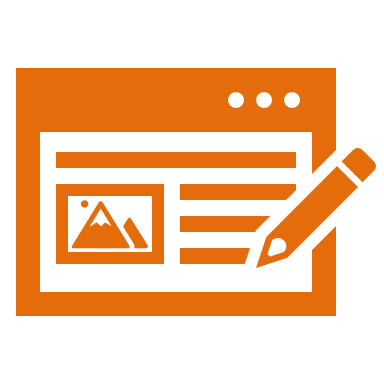 Biotic Factors: living things that influence or affect an ecosystem
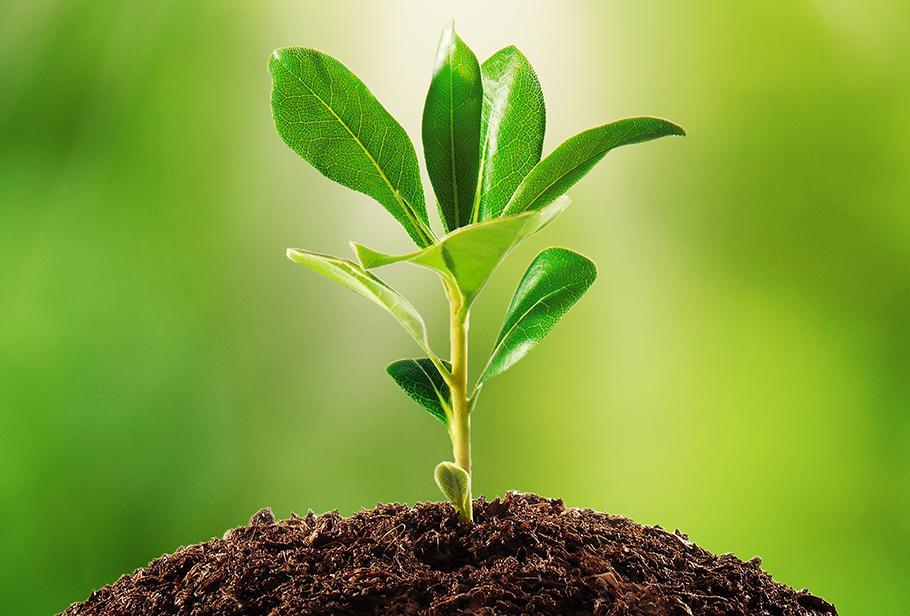 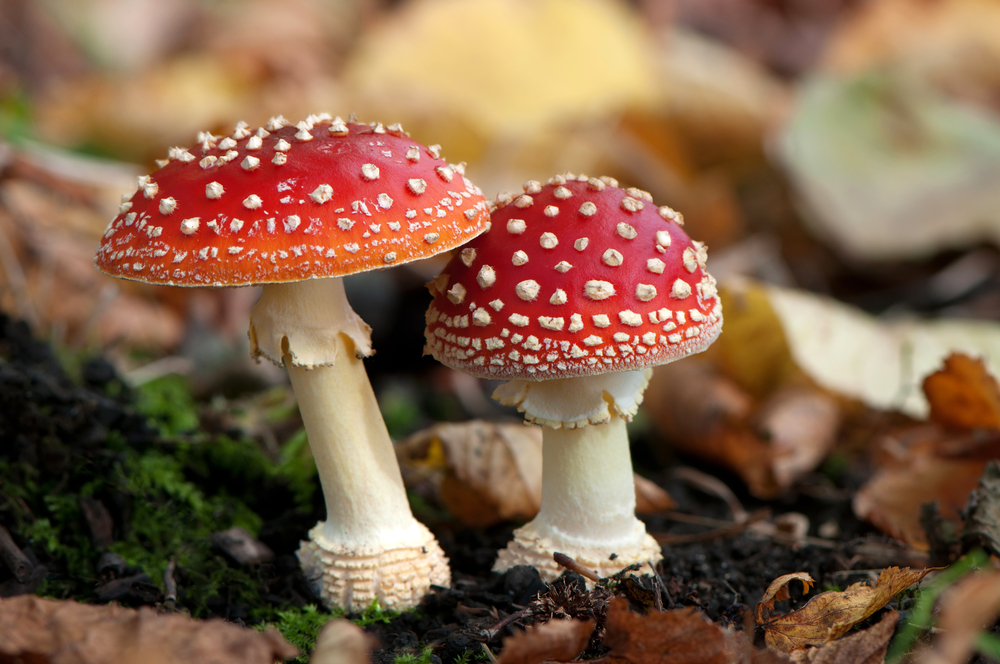 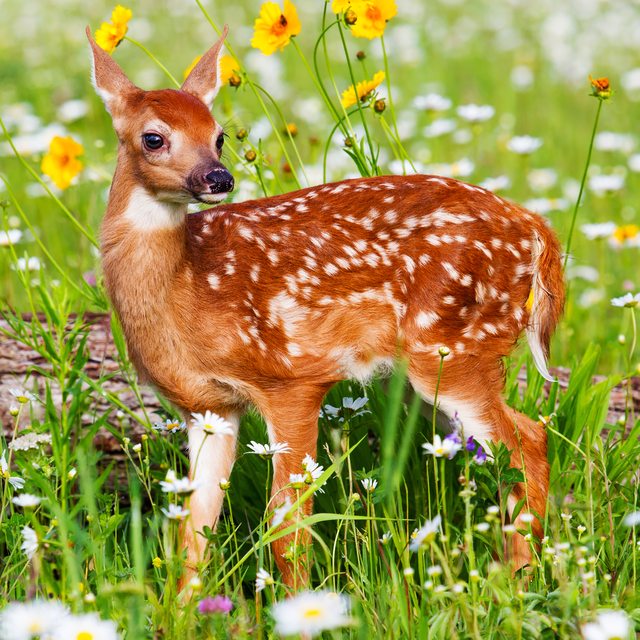 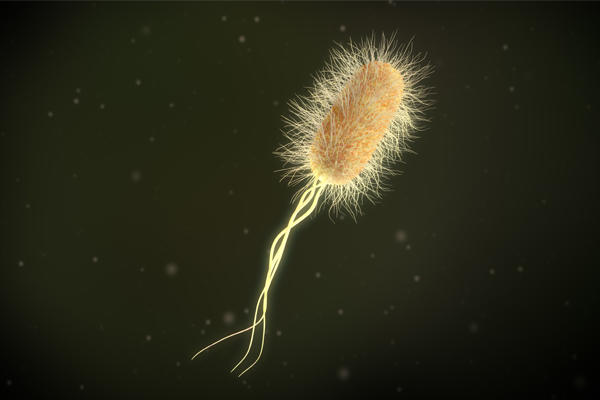 [Speaker Notes: Biotic factors are the living things that influence or affect an ecosystem. Don’t forget that living things include anything made of cells - including plants, animals, fungi, bacteria, and protists. We will learn more about ecosystems later in the unit.]
[Speaker Notes: Let’s check-in for understanding.]
What is a biotic factor?
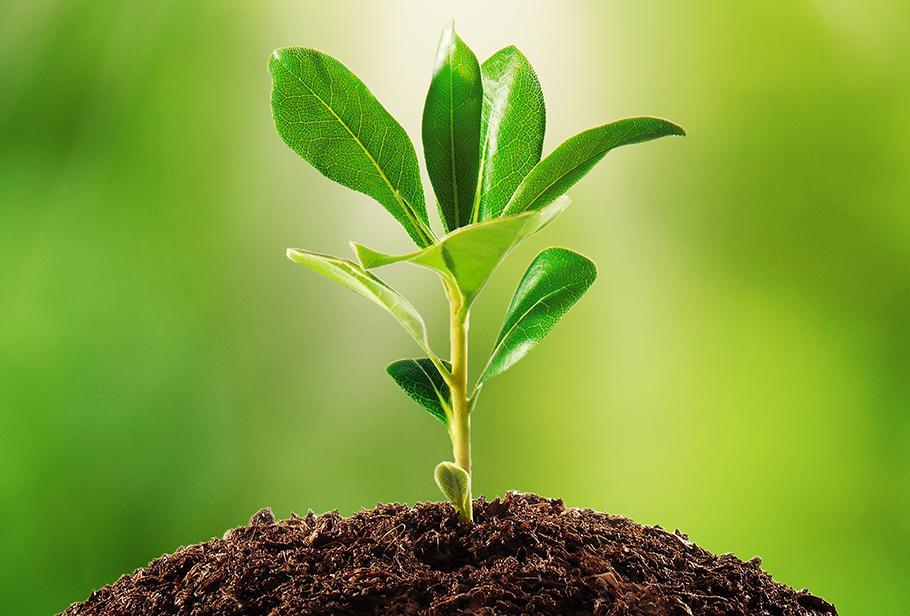 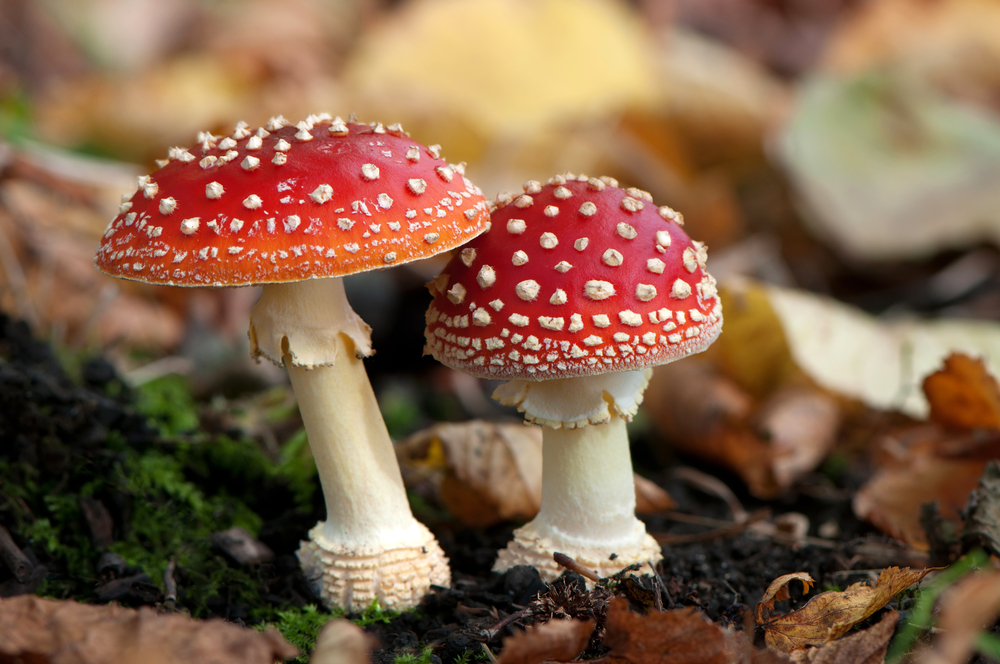 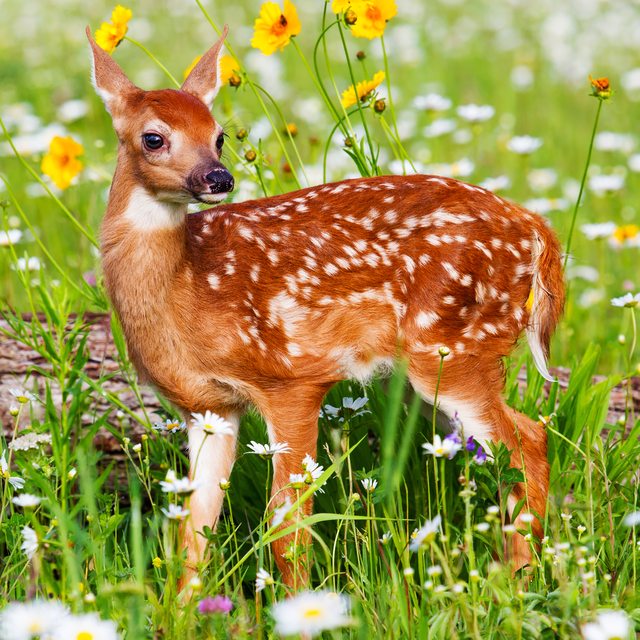 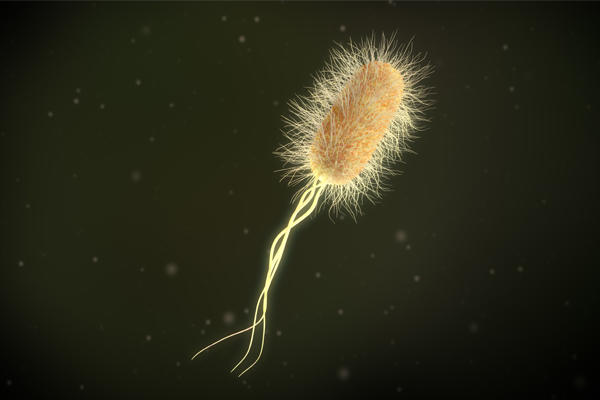 [Speaker Notes: What is a biotic factor? 

[Biotic factors are the living things that influence or affect an ecosystem.]]
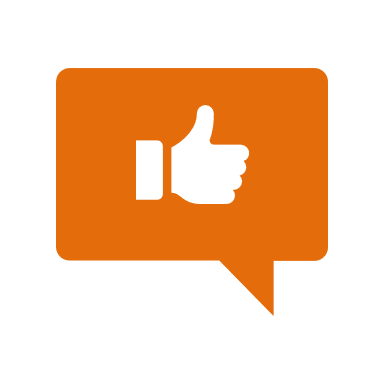 [Speaker Notes: Now, let’s talk about some examples of biotic factors.]
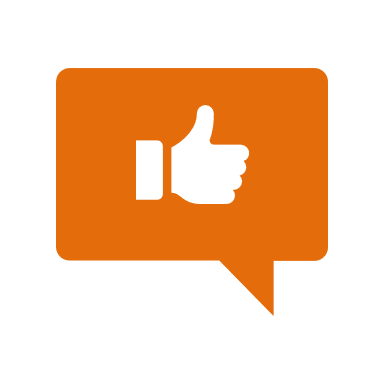 Is this tree a biotic factor?
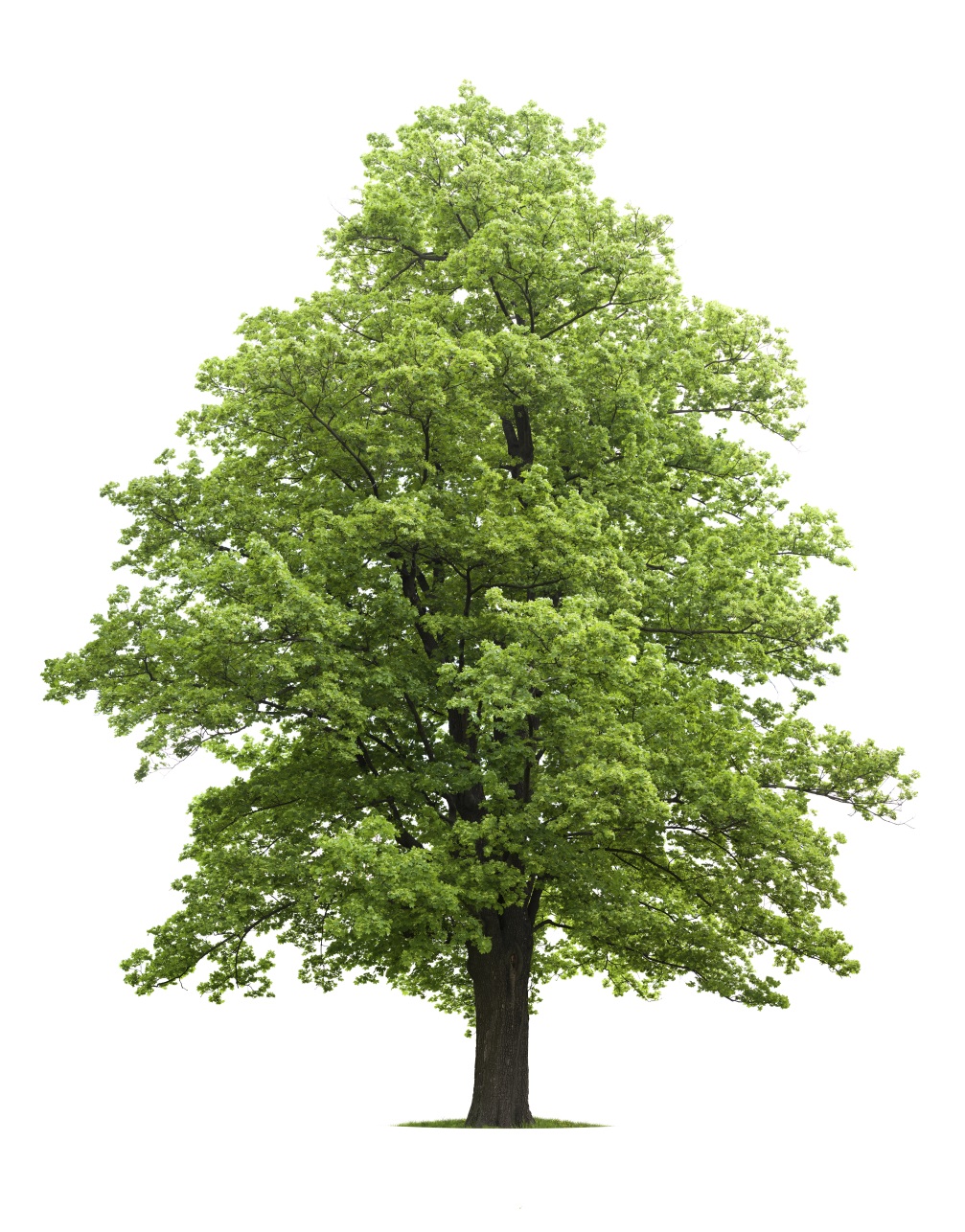 [Speaker Notes: Is this tree a biotic factor? 

[Yes – this tree is an example of a biotic factor. This is because trees are plants, which are living things.]

Feedback: It is important to explicitly explain why an example is an example.]
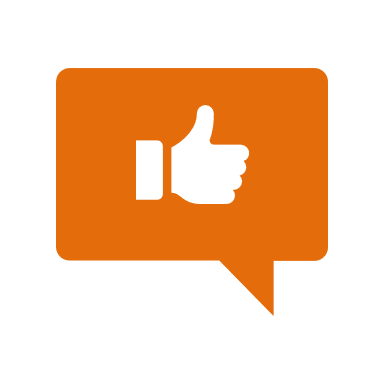 Is this woman a biotic factor?
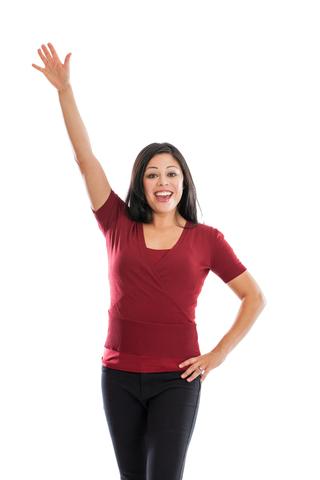 [Speaker Notes: Is this woman a biotic factor?

[Yes – this woman is an example of a biotic factor. This is because humans are living things.]]
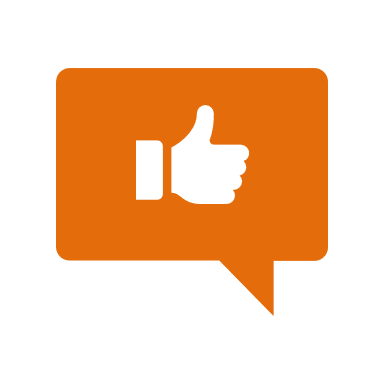 Is this deer a biotic factor?
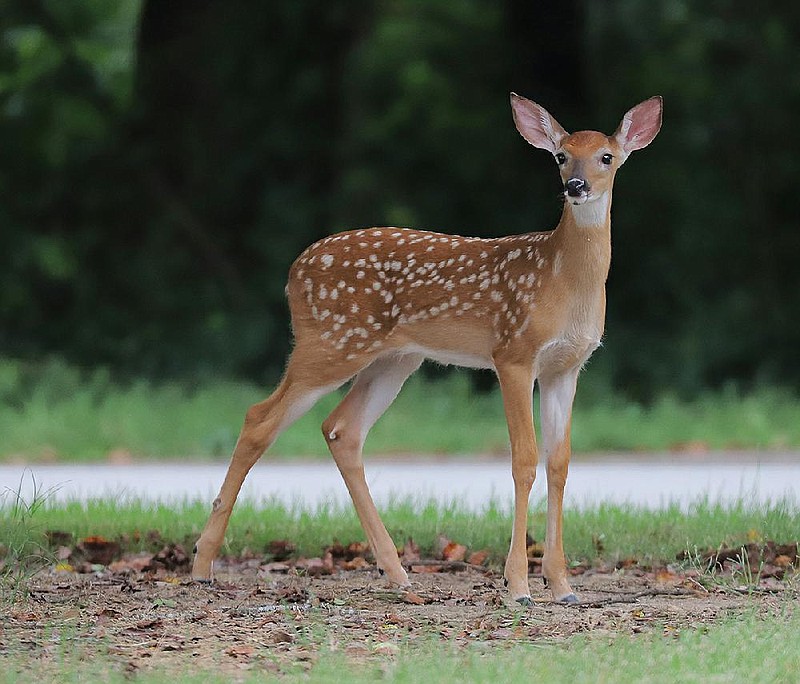 [Speaker Notes: Is this deer a biotic factor?

[Yes – this deer is an example of a biotic factor. ]]
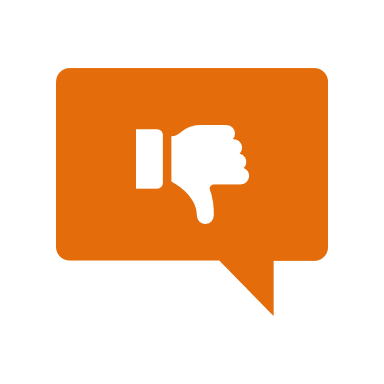 [Speaker Notes: Next, let’s talk about some non-examples of biotic factors.]
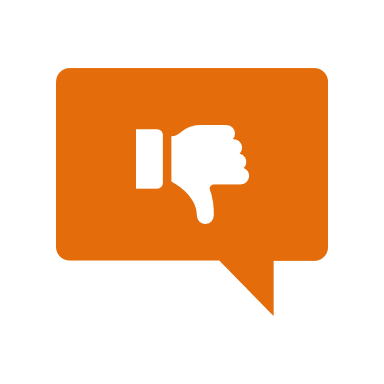 Is water a biotic factor?
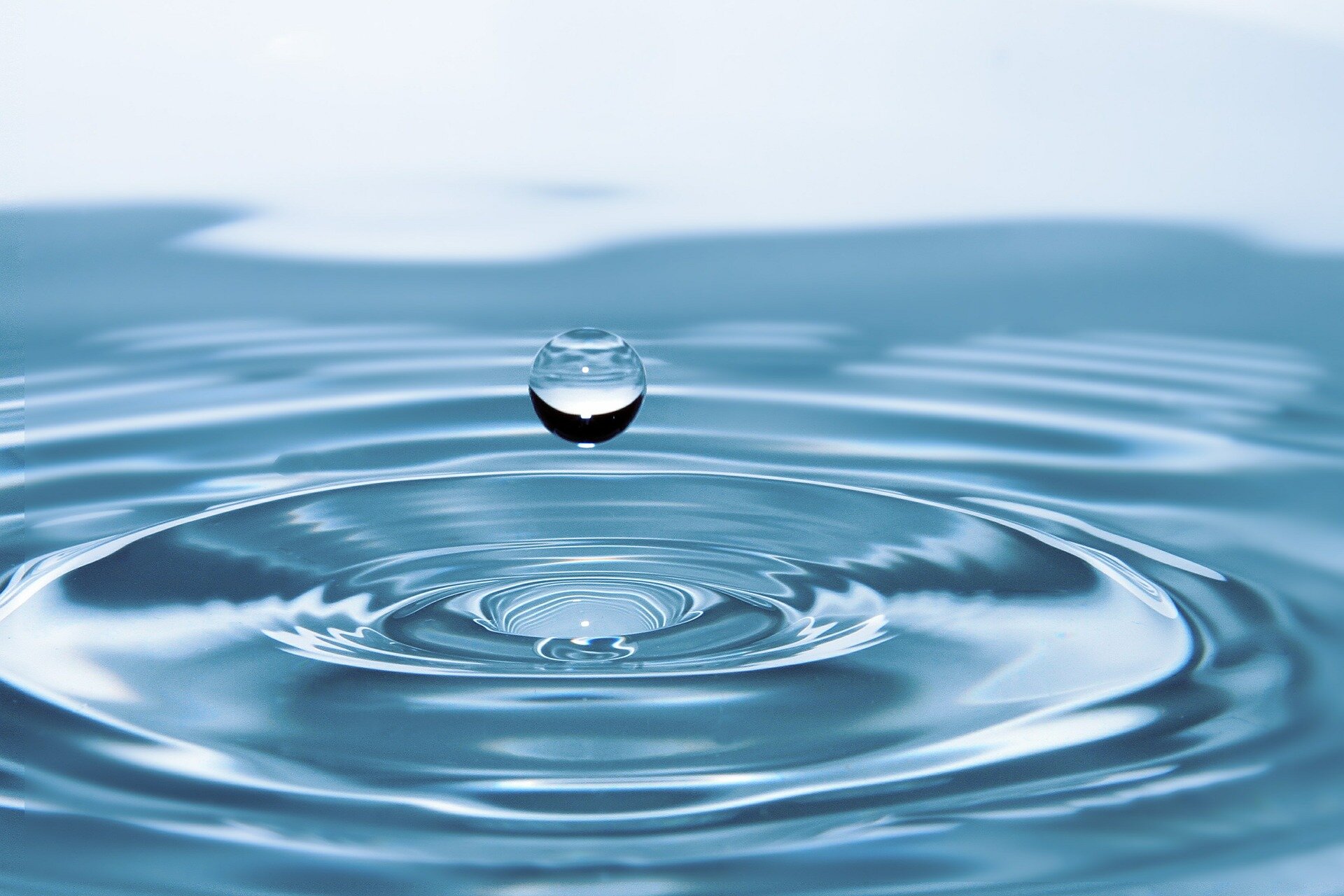 [Speaker Notes: Is water a biotic factor?

[No – water is not an example of a biotic factor. It has no cells and is not a living thing.]

Feedback: Similarly, it is important to explicitly tell students or discuss with students why a non example is a non example.]
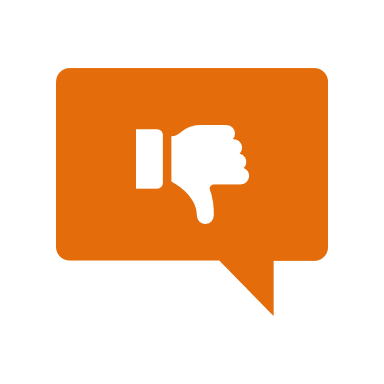 Is soil a biotic factor?
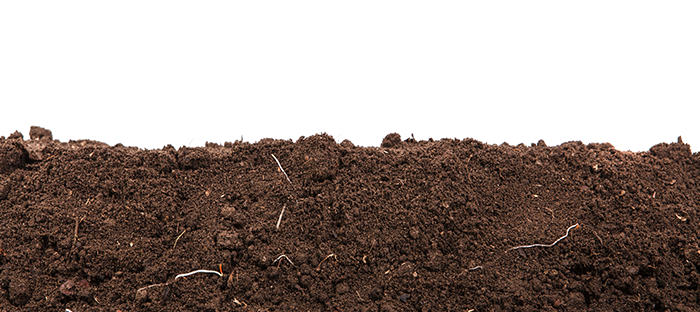 [Speaker Notes: Is soil a biotic factor? 

[No – soil is not an example of biotic factors. It is not living.]]
[Speaker Notes: Let’s check-in for understanding.]
What are examples of biotic factors?
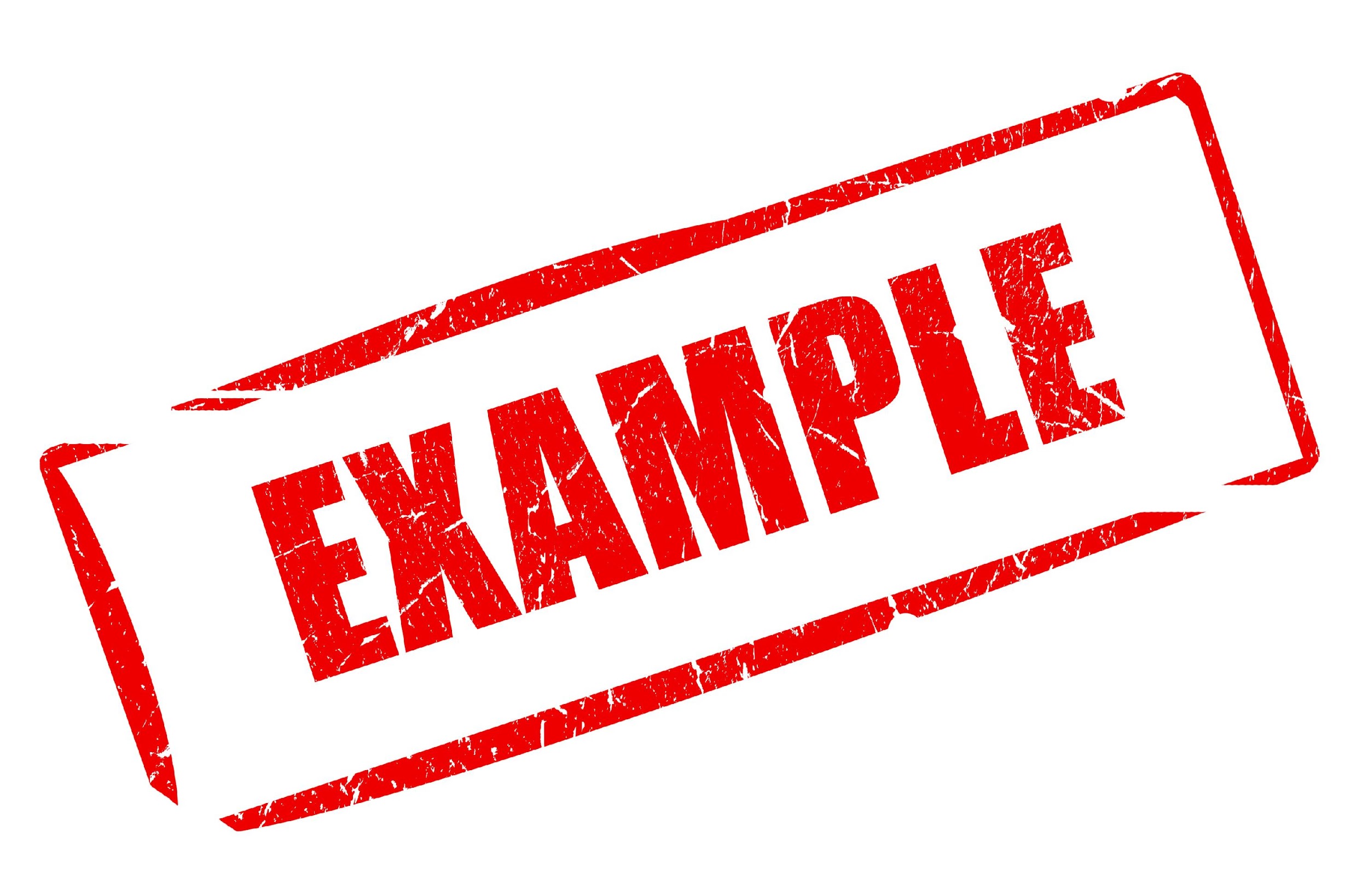 [Speaker Notes: What are examples of biotic factors?]
What are non-examples of biotic factors?
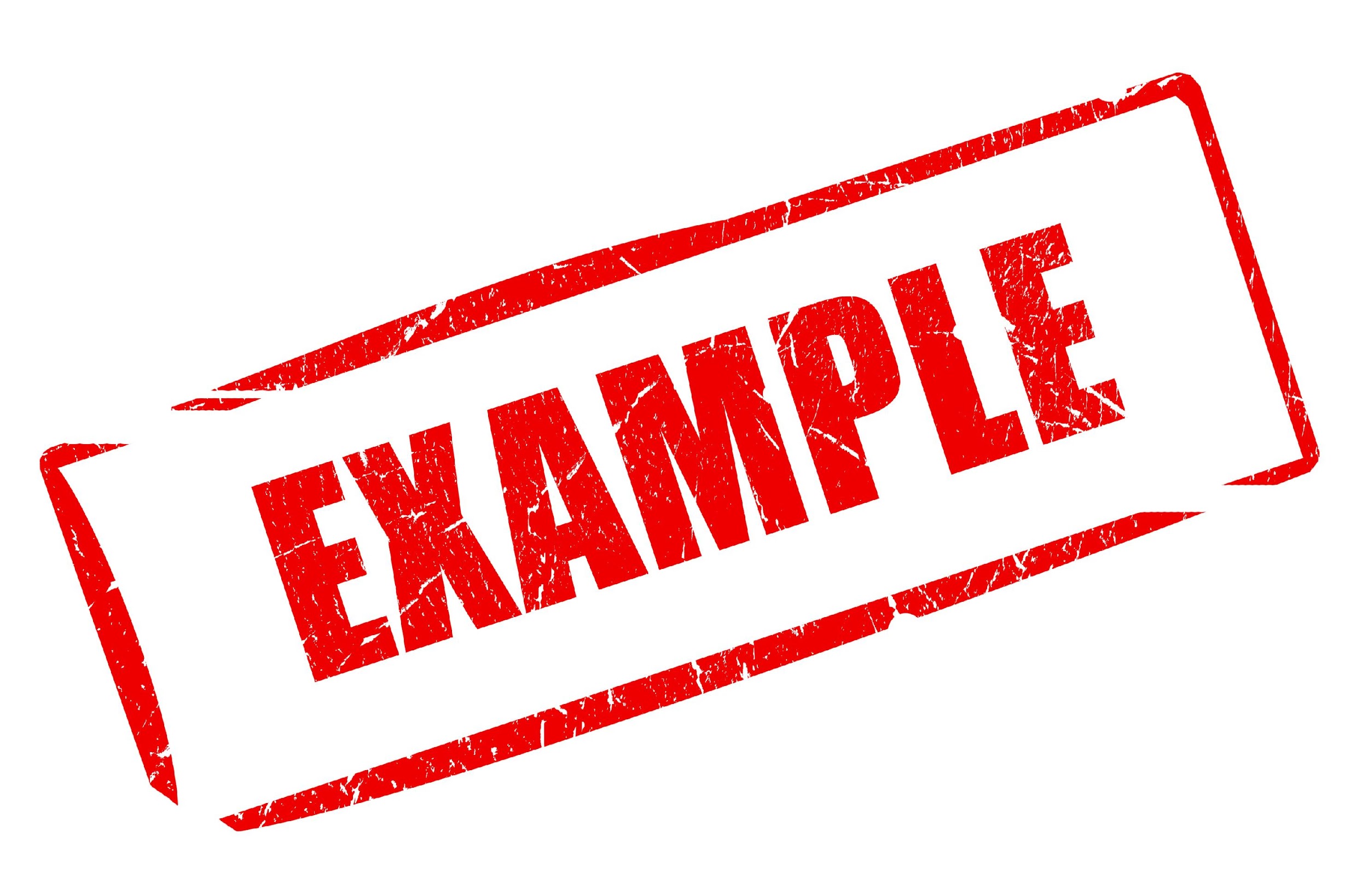 NON
[Speaker Notes: What are non-examples of biotic factors?]
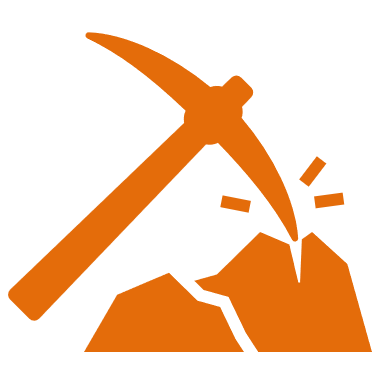 [Speaker Notes: We can also break down the term biotic into different word parts to help us remember the meaning. Let’s take a look!]
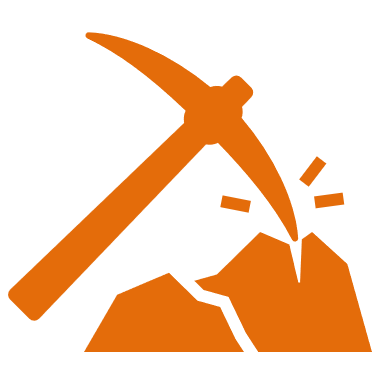 Biotic

    Bio         -ic
(root word)
(suffix)
[Speaker Notes: The word biotic can be broken into two parts.  The root word, bio, and the suffix, -ic.]
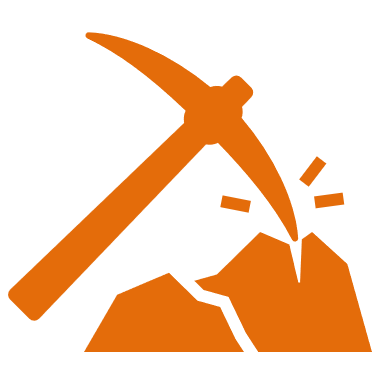 Biotic  

    Bio           -ic
life
[Speaker Notes: The root word, bio, means “life.”]
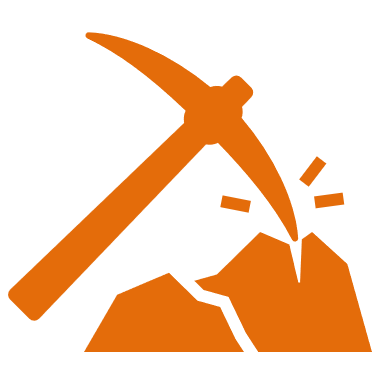 Biotic

Bio               -ic
Indicates an adjective, or describing word
[Speaker Notes: The root word, bio, means “life.”

Feedback: When breaking words down into morphological parts, the use of clear language is essential.]
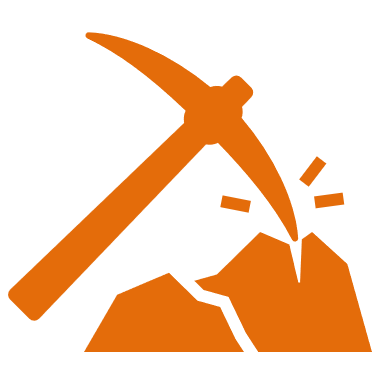 Biotic        -ic

Biotic
Describes things that are living
[Speaker Notes: So, when you add the suffix –ic to the root word bio, it describes things that are living.]
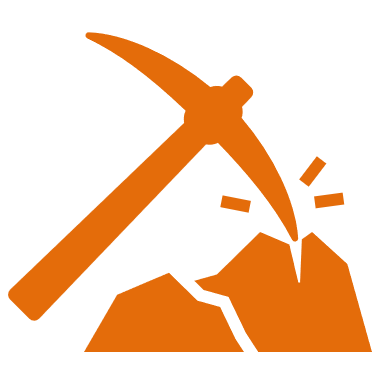 So, when we use the term biotic factors, we are talking about living things.
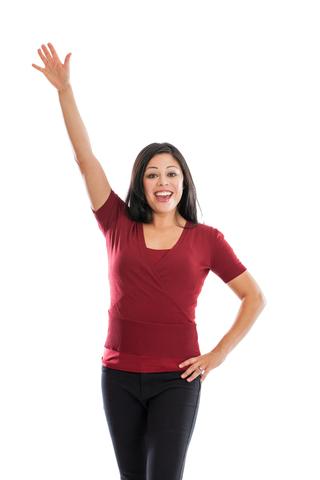 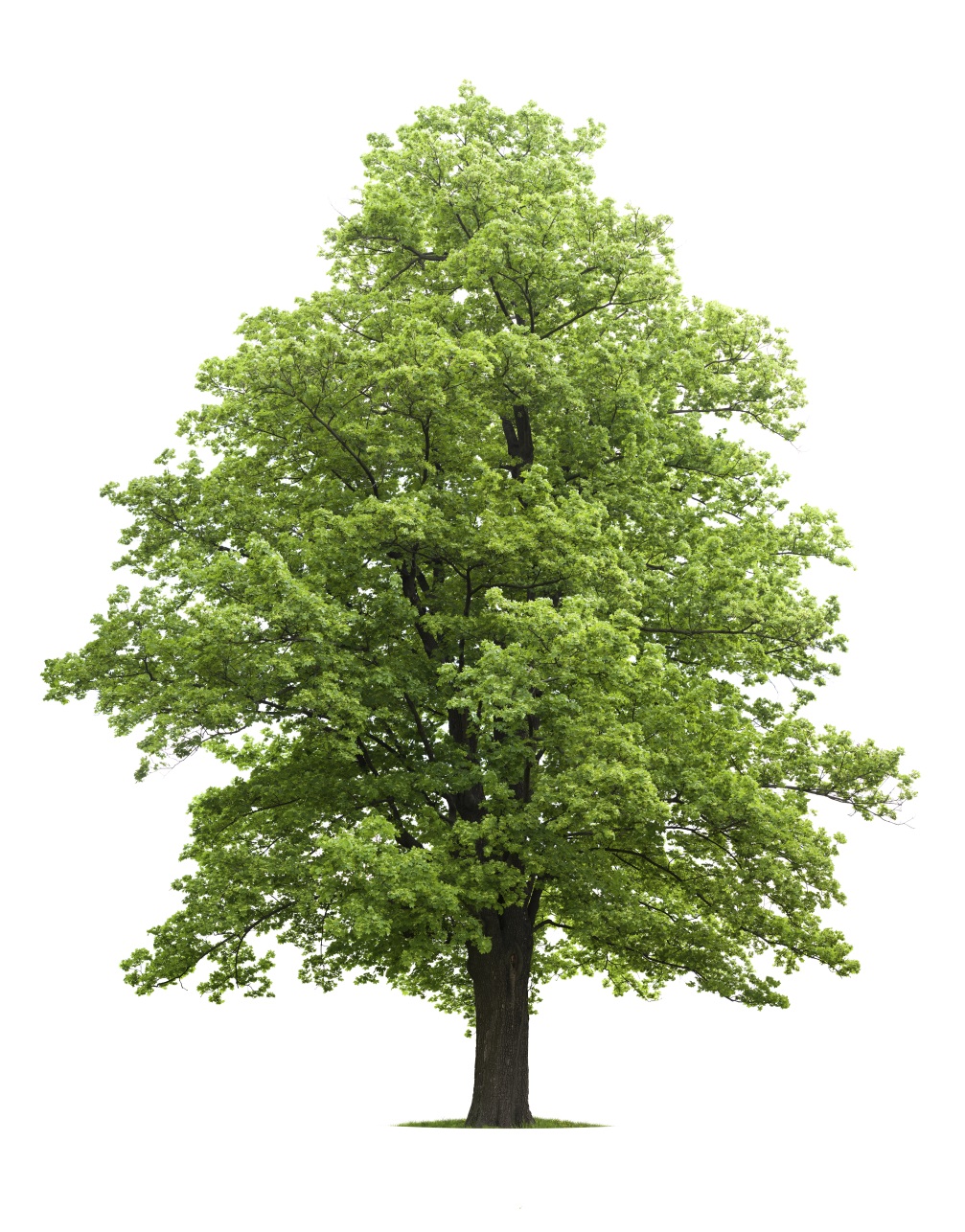 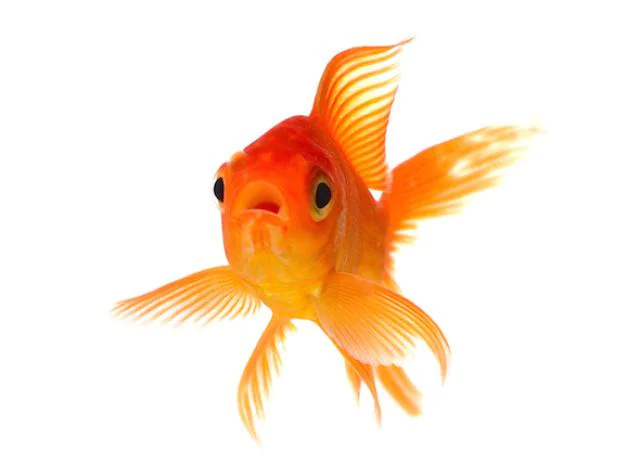 [Speaker Notes: So, when we use the term biotic factors, we are talking about living things.]
[Speaker Notes: Let’s check-in for understanding.]
How can we use the word parts of biotic to help us remember the definition of the term?
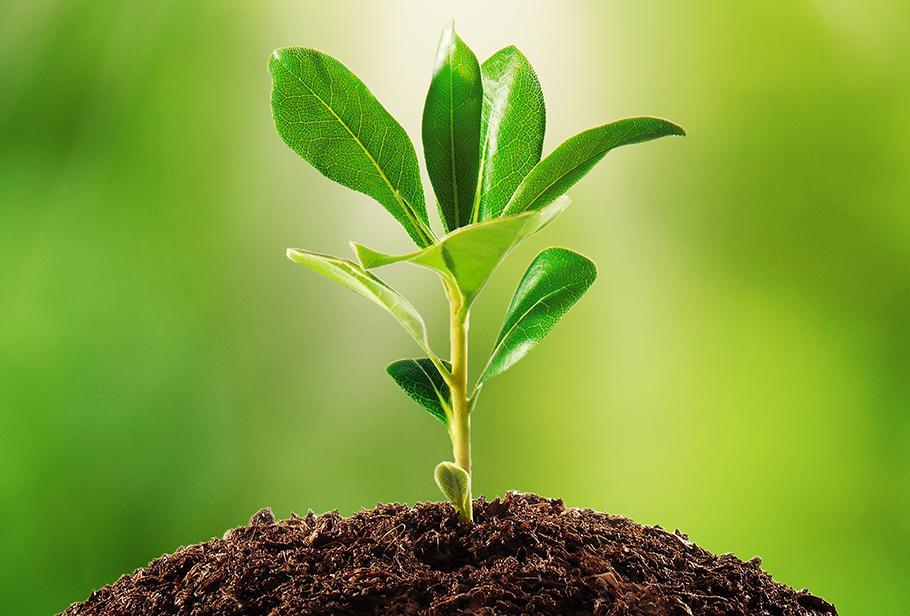 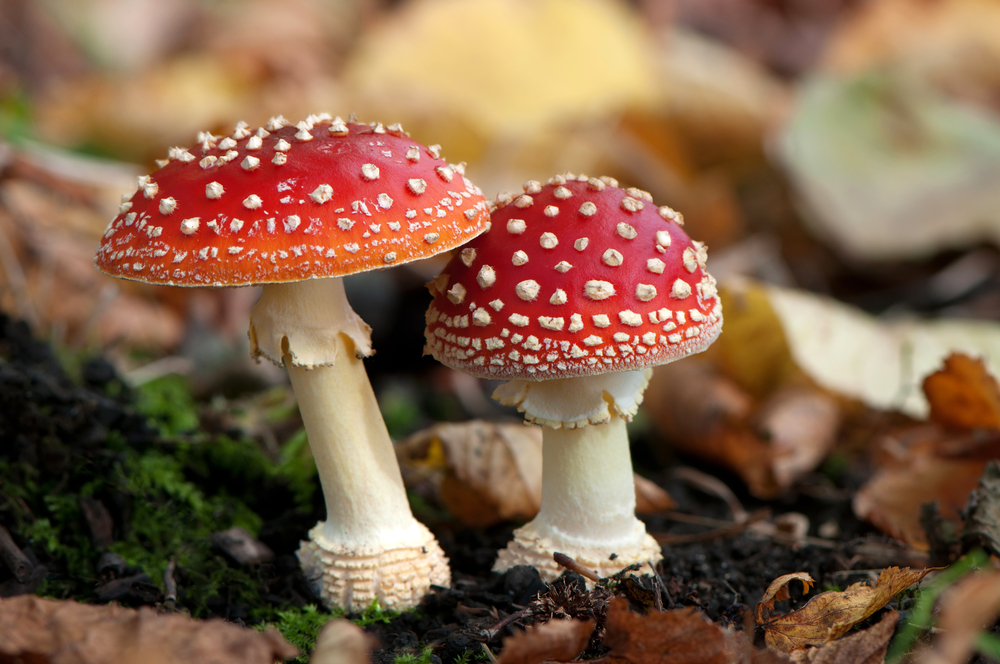 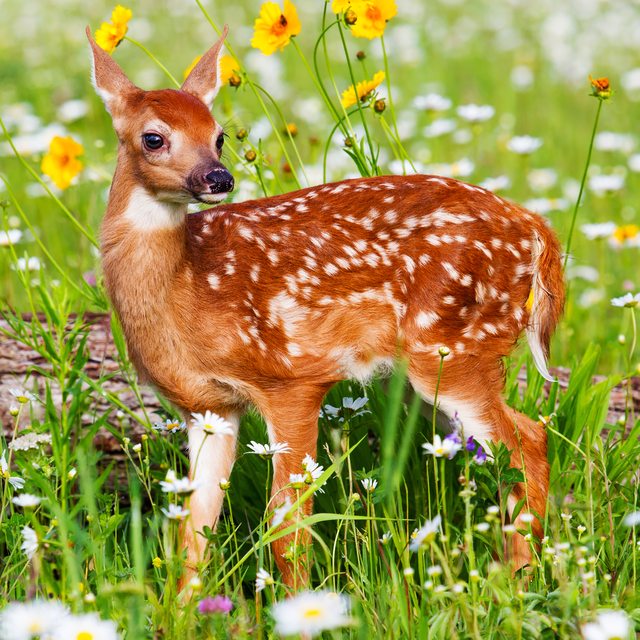 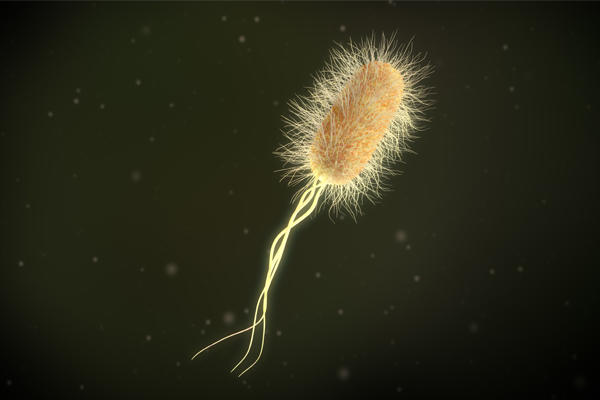 [Speaker Notes: How can we use the word parts of biotic to help us remember the definition of the term? 

[The root word, bio, means “life.” The root word, bio, means “life.” So, when you add the suffix –ic to the root word bio, it describes things that are living.]

Feedback: Reuniting the word parts is a crucial step in helping students understand the whole picture when reviewing morphological word parts.]
[Speaker Notes: Let’s check-in for understanding.]
What is a biotic factor?
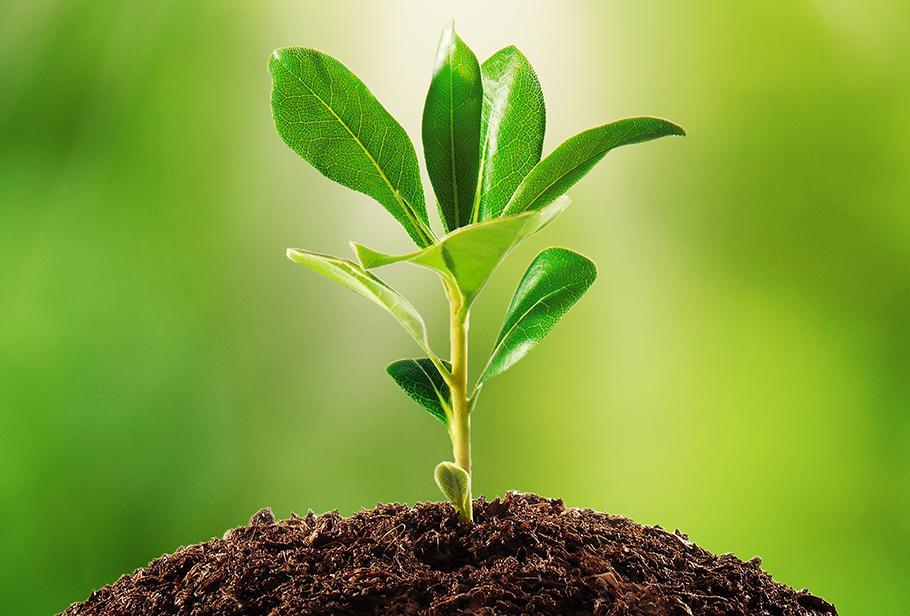 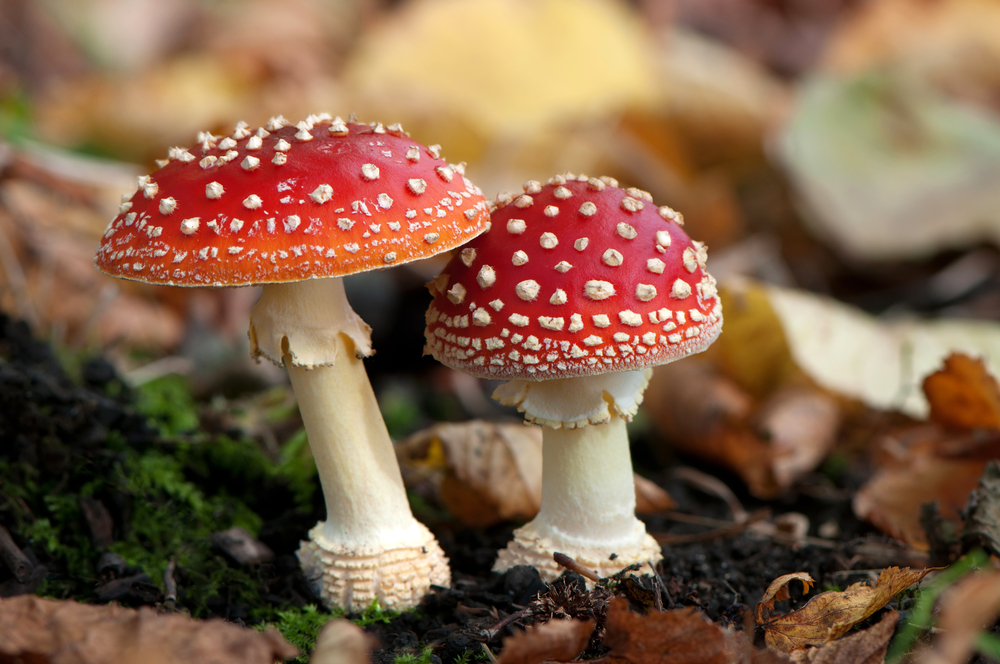 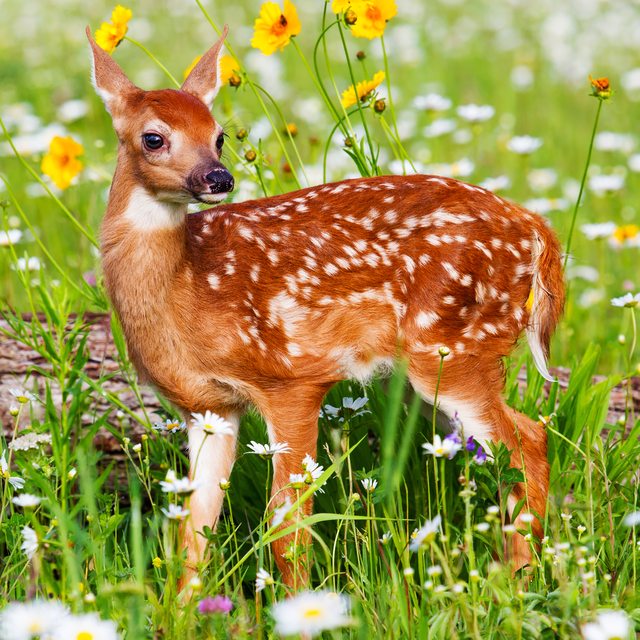 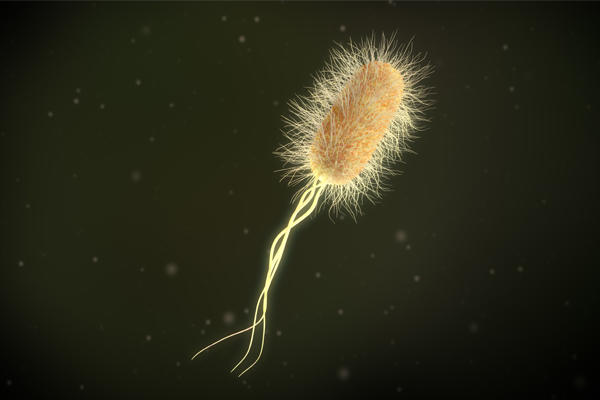 [Speaker Notes: What is a biotic factor? 

[Biotic factors are the living things that influence or affect an ecosystem.]]
List 3 examples of biotic factors.
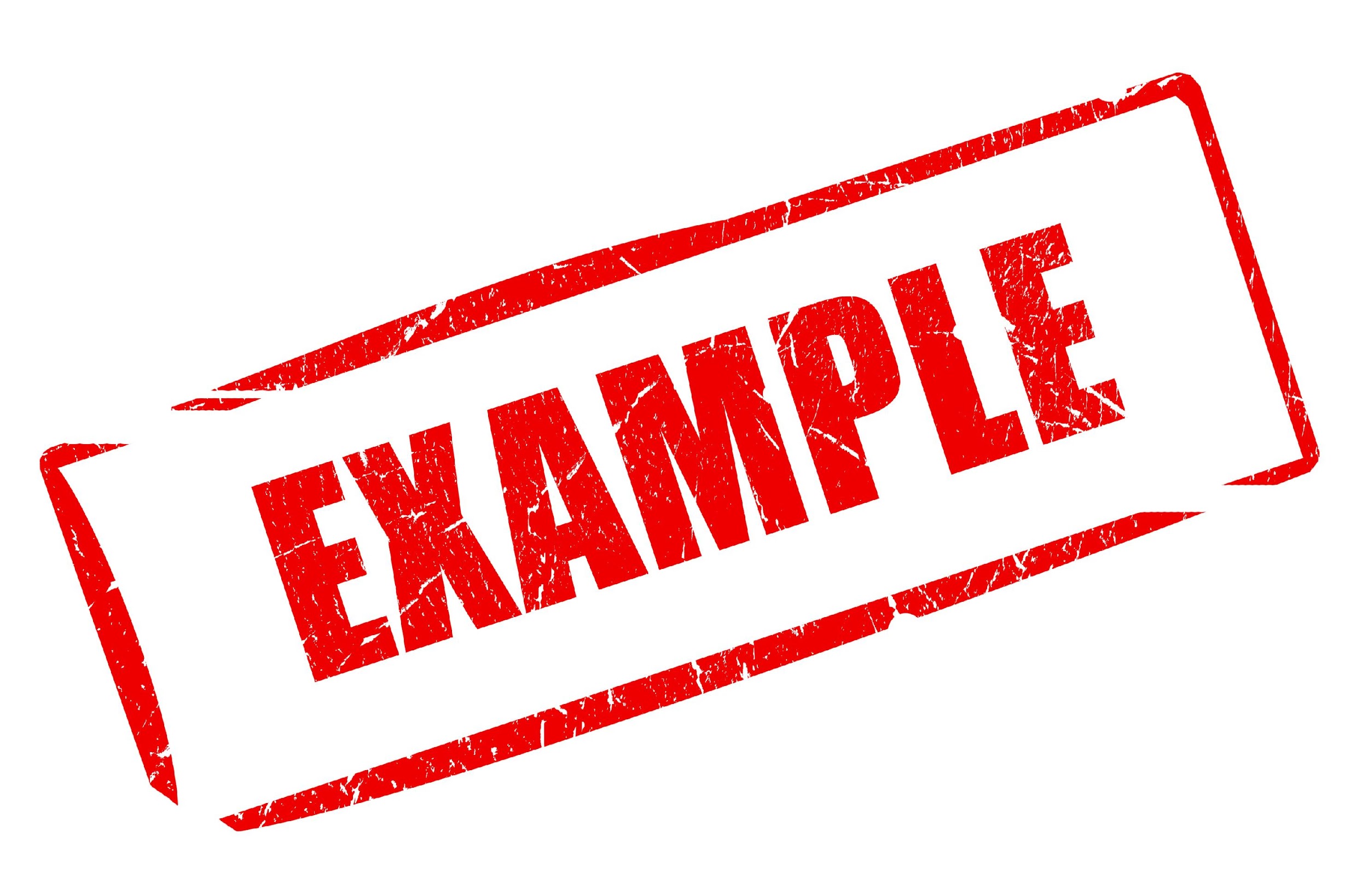 [Speaker Notes: List three examples of biotic factors.]
Remember!!!
[Speaker Notes: So remember!]
Biotic Factors: living things, plants or animals, that influence or affect an ecosystem
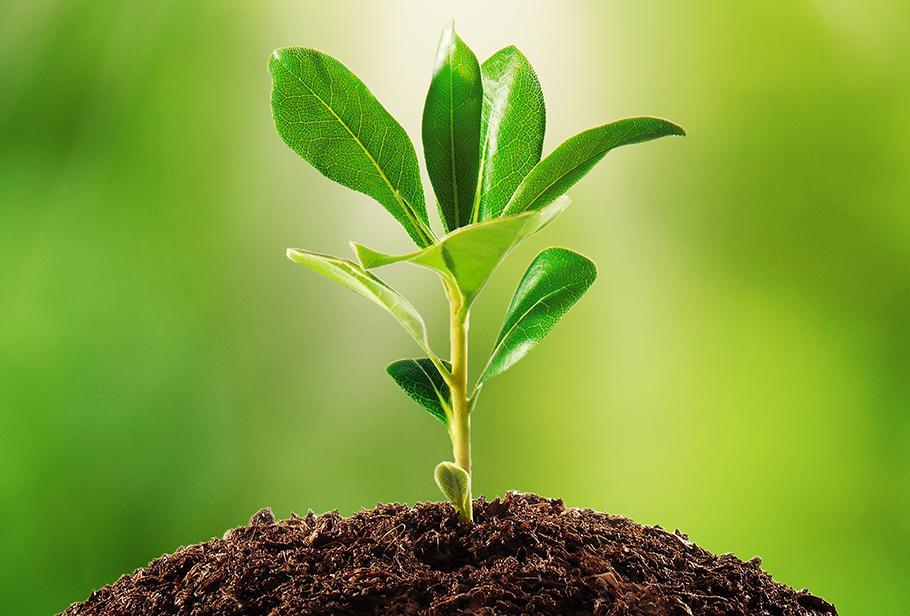 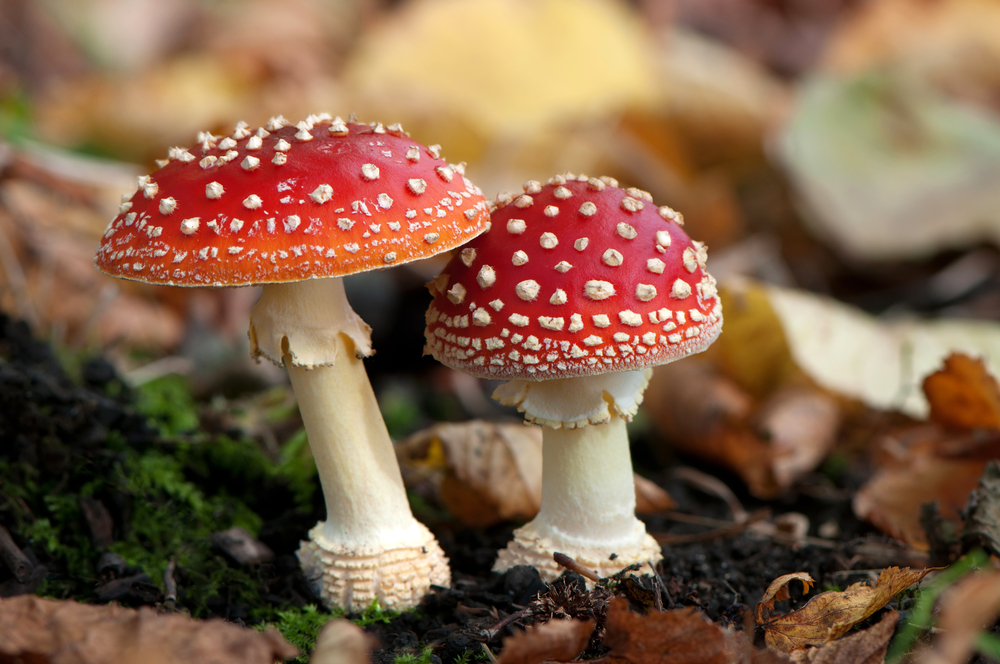 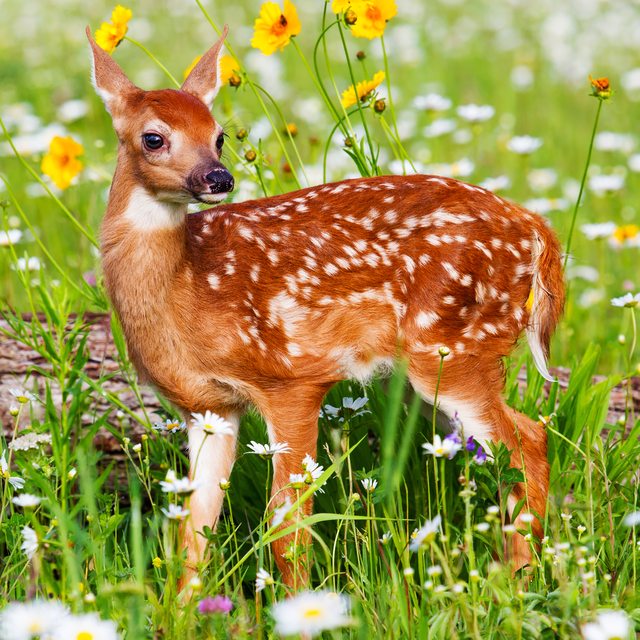 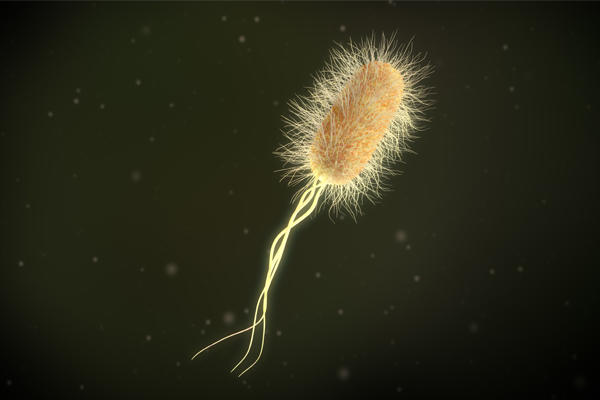 [Speaker Notes: Biotic factors are the living things that influence or affect an ecosystem. And, we will learn more about ecosystems later in the unit.]
Simulation Activity
Biotic Factors
(Gizmos)
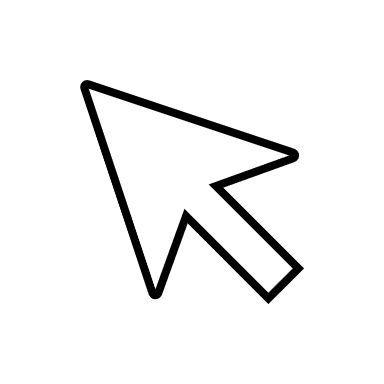 Click the link above to explore the different biotic factors in the coral reef. 

In this simulation activity, you’ll learn about the characteristics of the biotic factors and how they are involved in the environment.
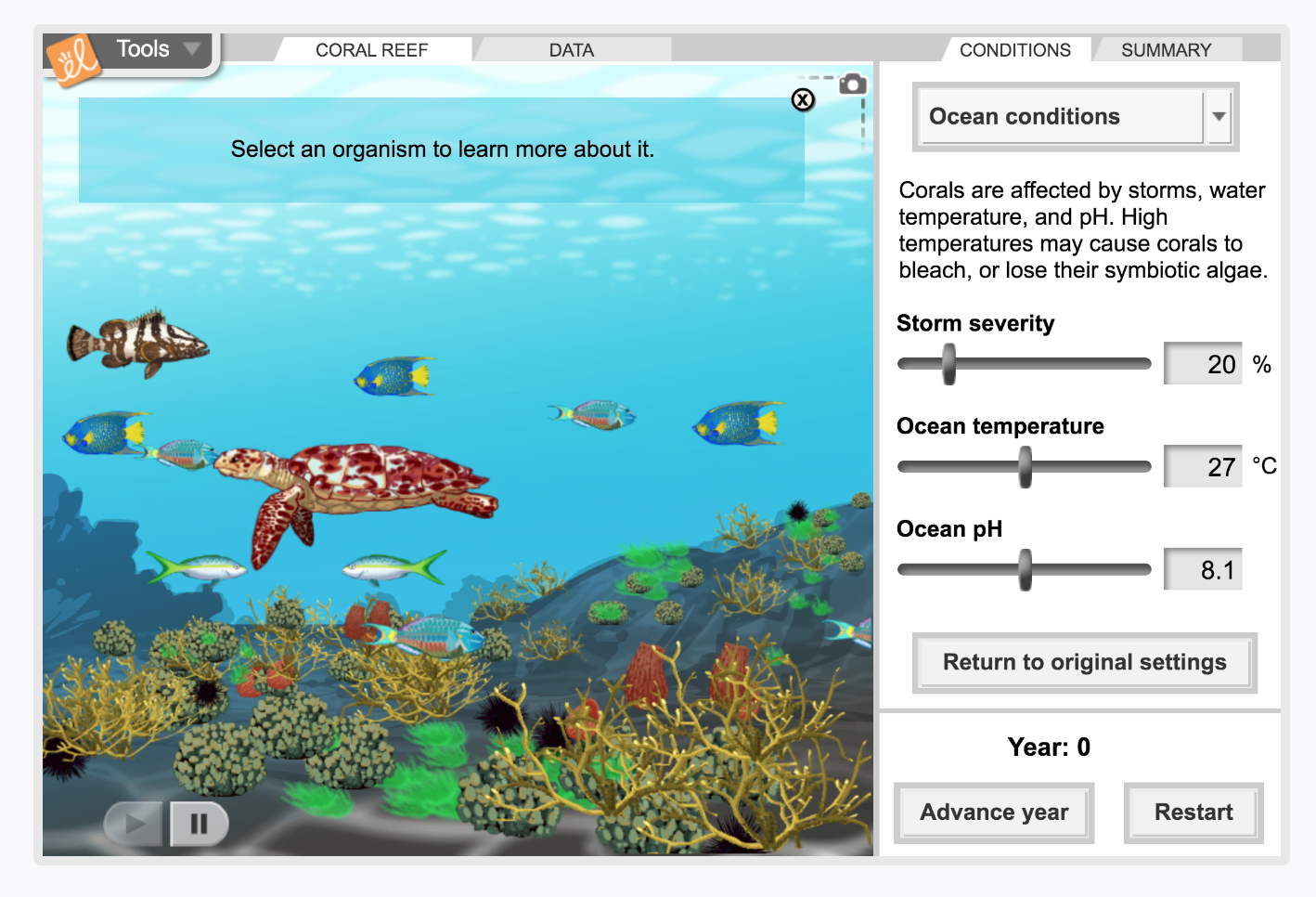 [Speaker Notes: Feedback: Providing a simulation activity is a great way to make science thinking visible. In this simulation, students have the opportunity to make predictions and apply an idea to a new situation by changing the variables in the simulation (i.e., storm severity, ocean temperature, ocean pH).]
Big Question: What is the difference between biotic and abiotic factors?
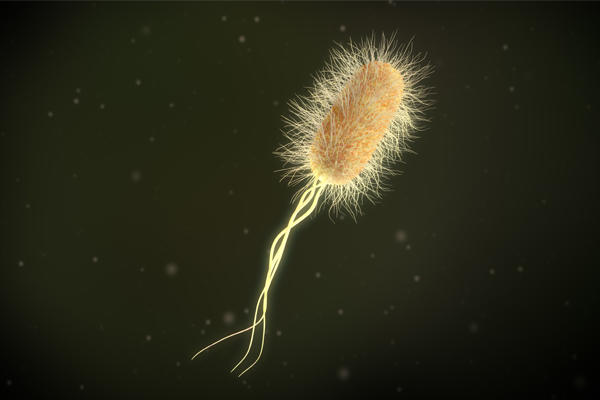 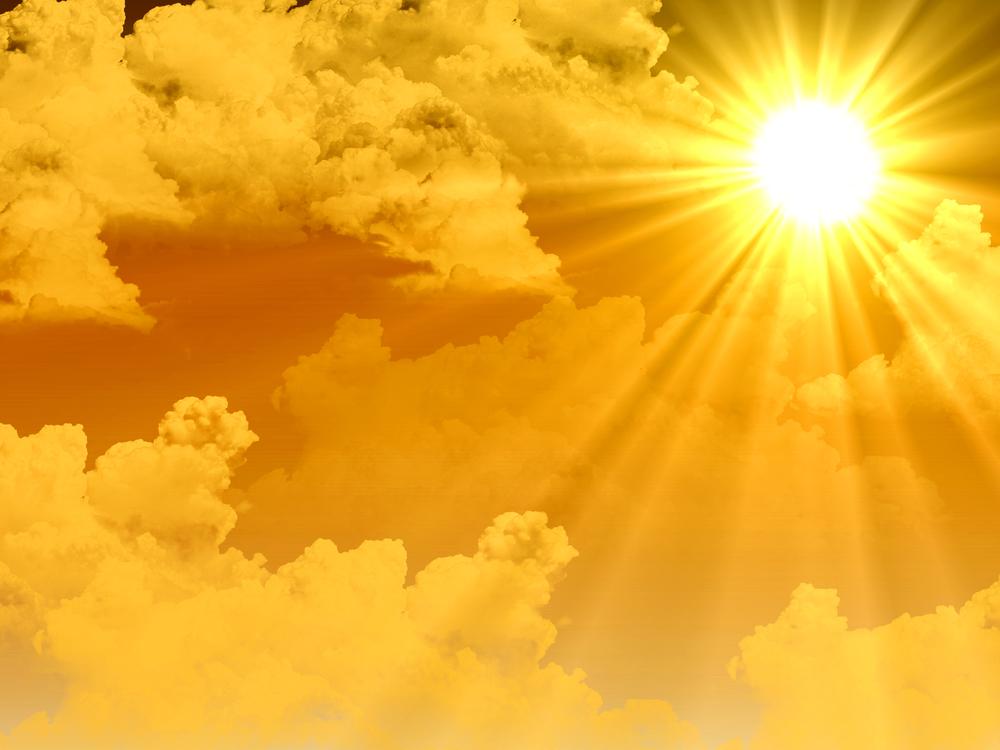 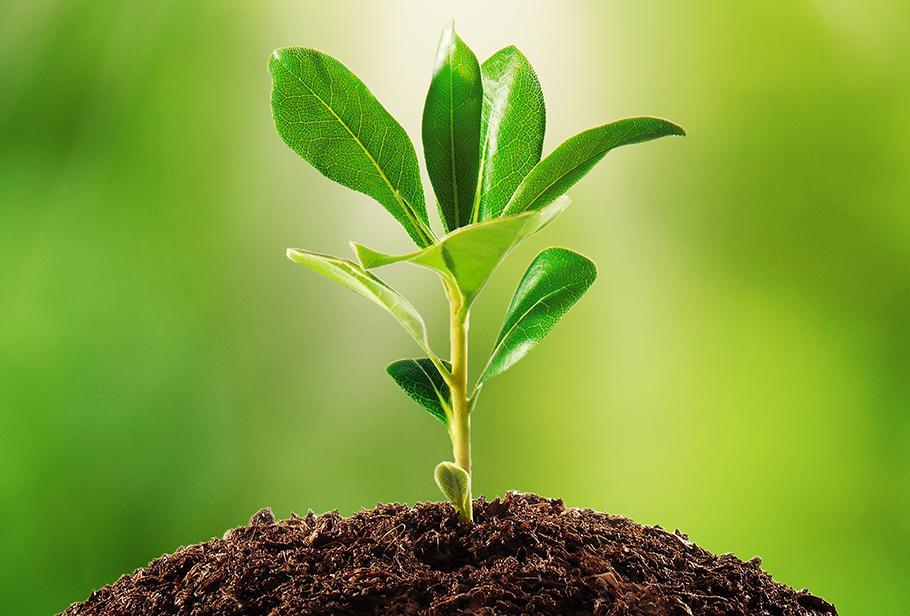 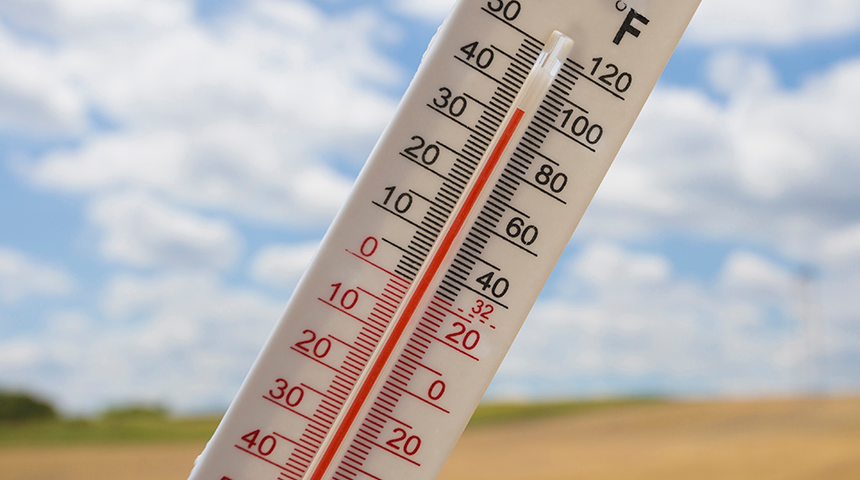 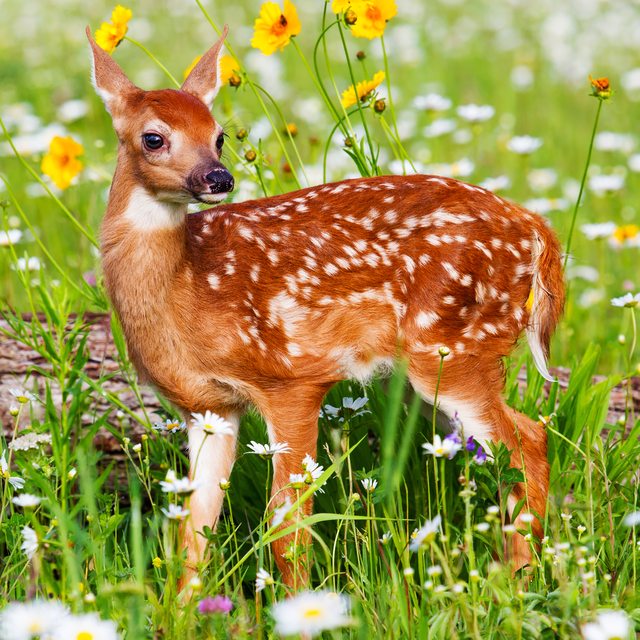 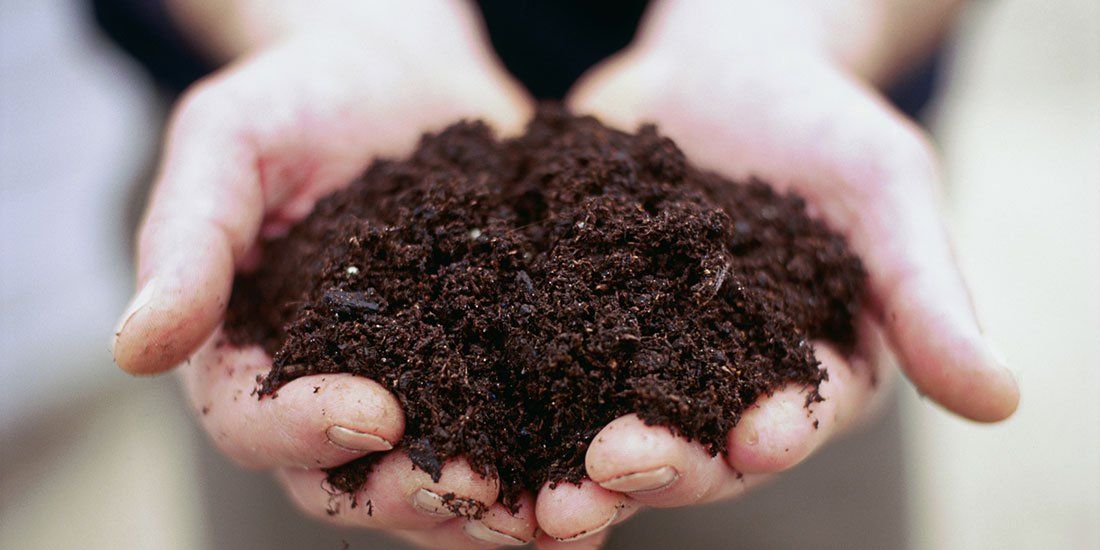 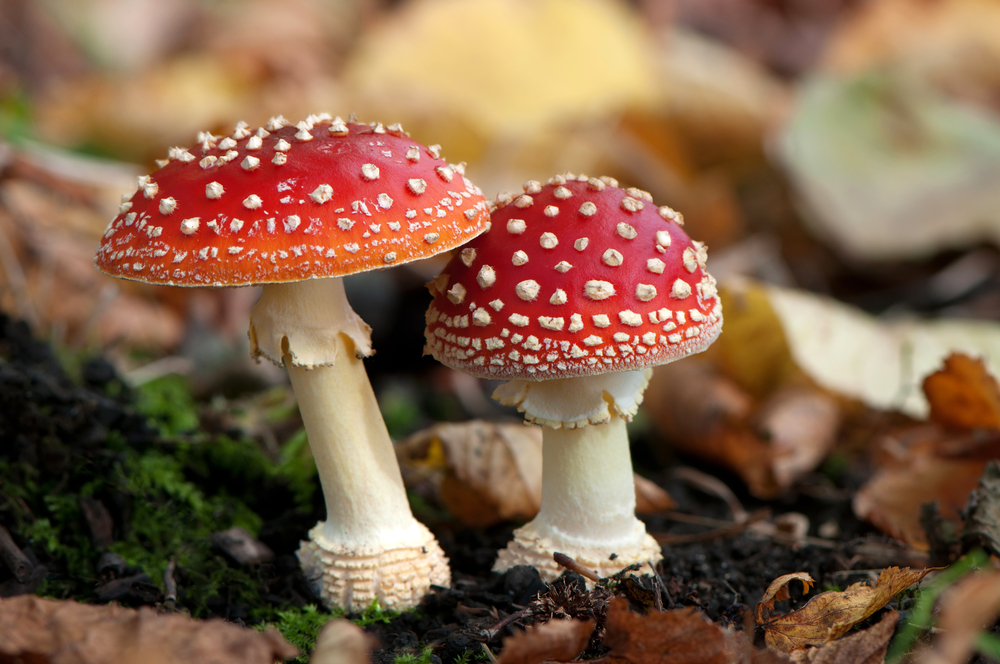 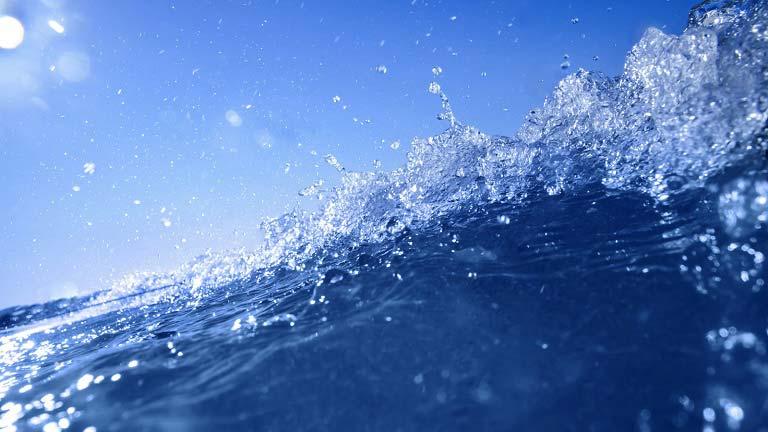 [Speaker Notes: Explicit cue to revisit the big question at the end of the lesson: Okay everyone. Now that we’ve learned the term, biotic factors, let’s reflect once more on our big question. Was there anything that we predicted earlier that was correct or incorrect? Do you have any new hypotheses to share?]
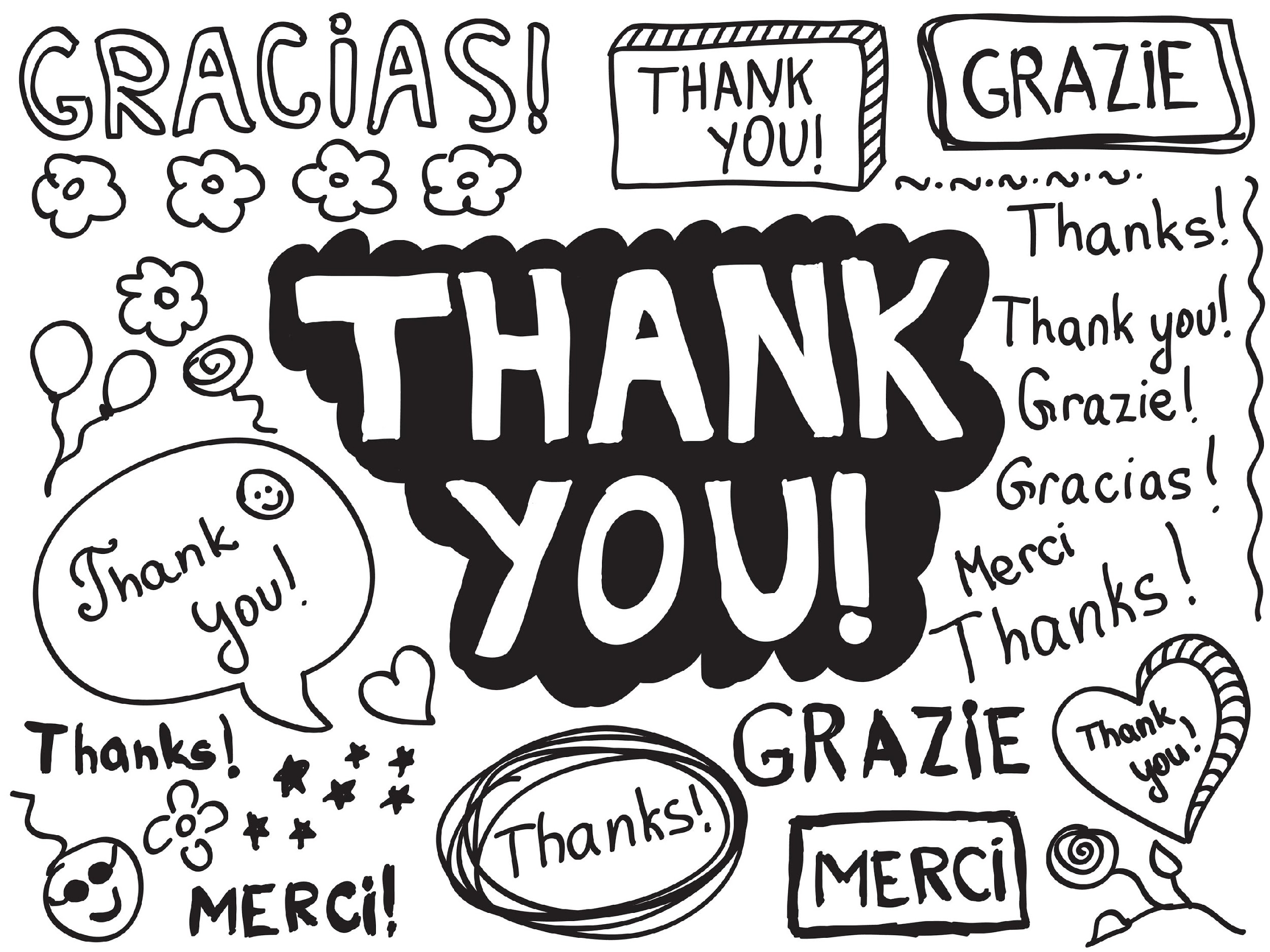 [Speaker Notes: Thanks for watching, and please continue watching CAPs available from this website.]
This Video Was Created With Resources From:
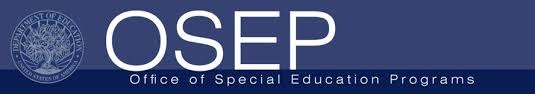 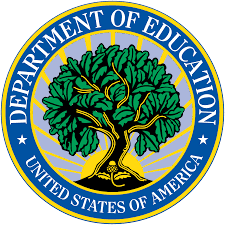 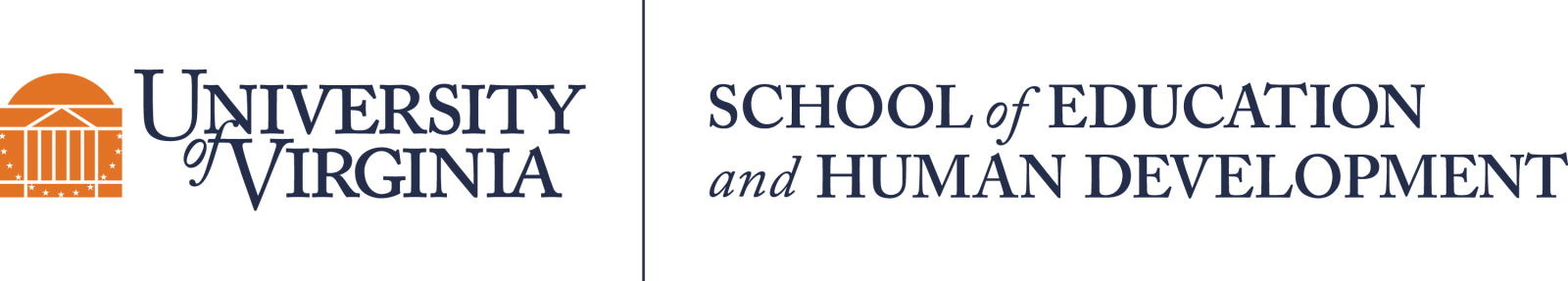 Questions or Comments

 Michael Kennedy, Ph.D.          MKennedy@Virginia.edu 
Rachel L Kunemund, Ph.D.	             rk8vm@virginia.edu
“Big Idea” Question
Intro
Review Concepts
Check-In Questions
Teacher Demo
Vocabulary
Student-Friendly Definition
Examples & Non-Examples
Morphological Word Parts
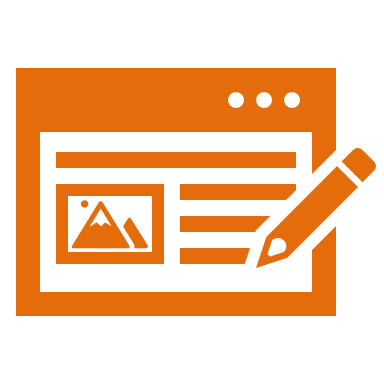 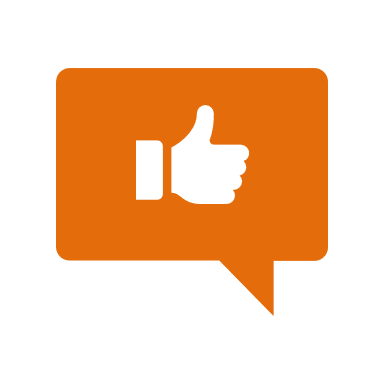 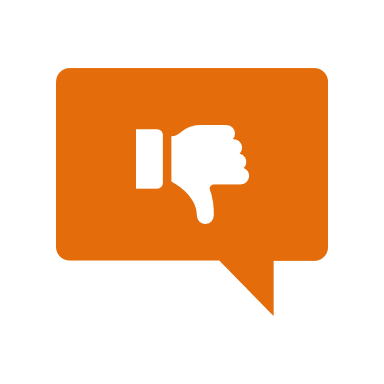 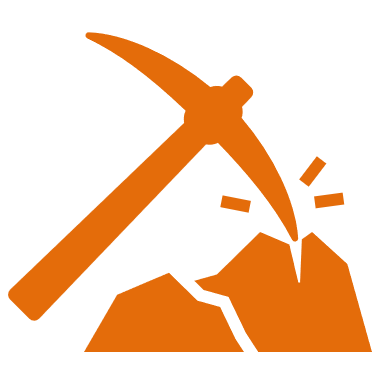 Simulation/Activity
[Speaker Notes: OK everyone, get ready for our next lesson. Just as a reminder, these are the different components that our lesson may include, and you’ll see these icons in the top left corner of each slide so that you can follow along more easily!]
Abiotic Factors
Intro
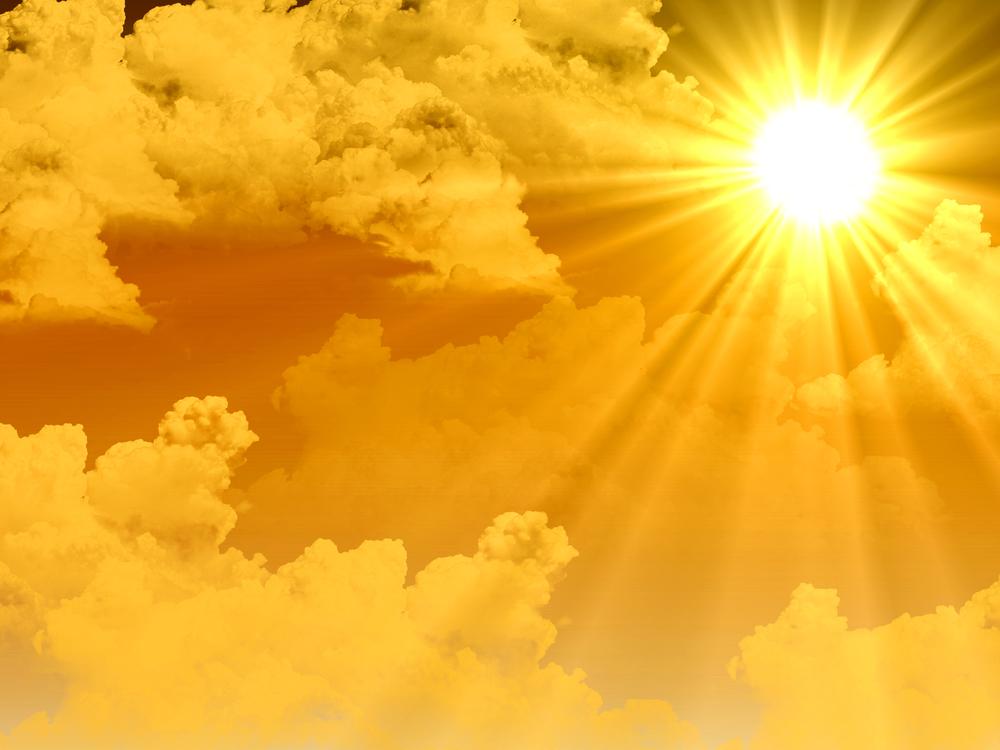 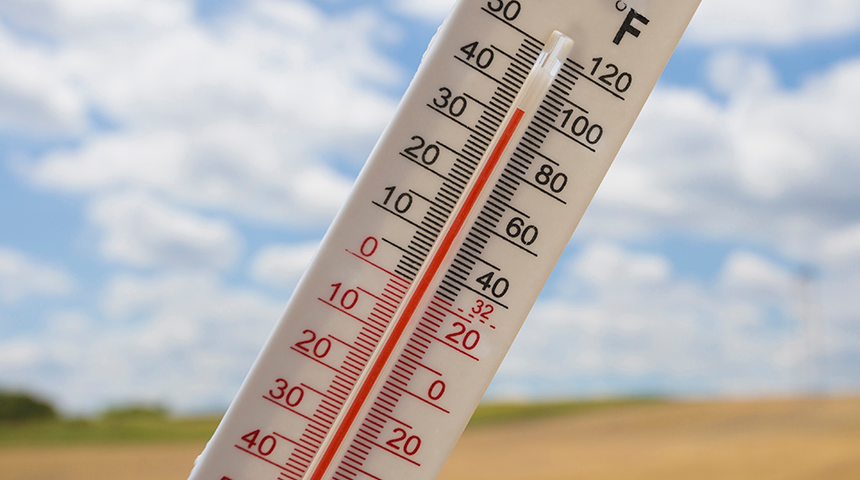 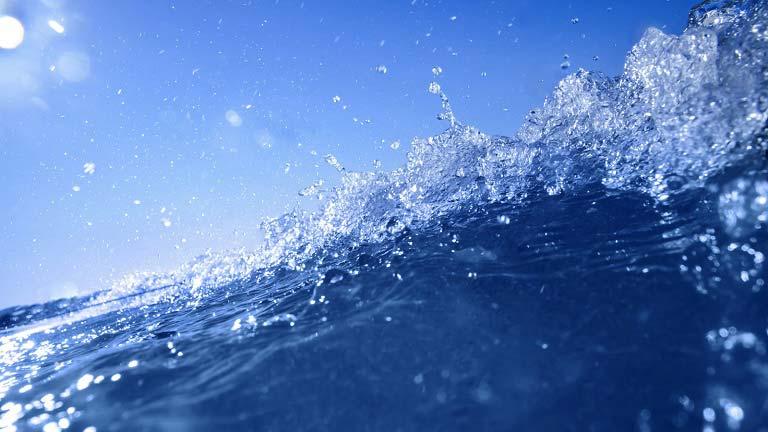 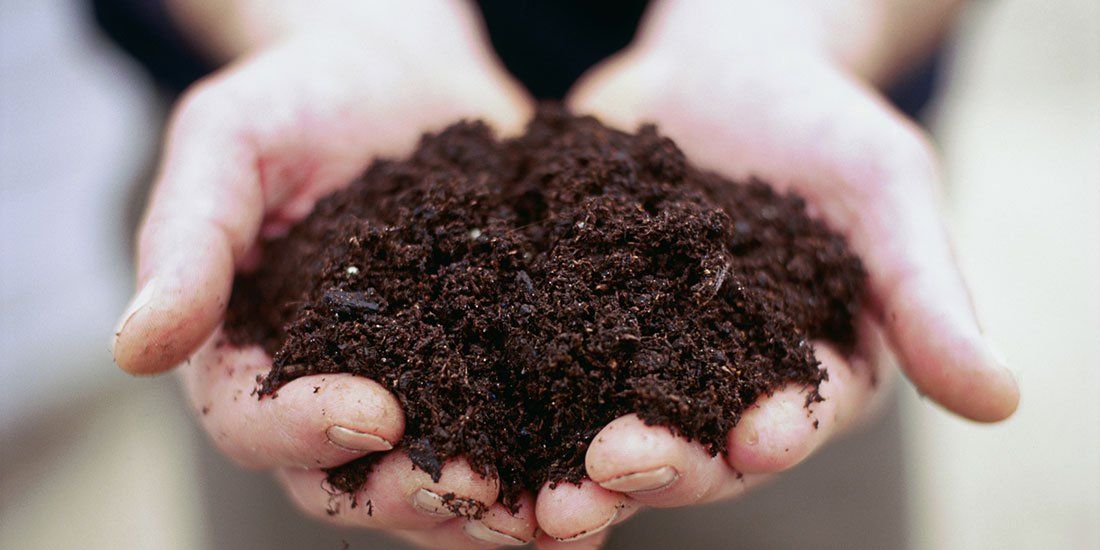 [Speaker Notes: Today we’re going to learn about abiotic factors.]
Big Question: What is the difference between biotic and abiotic factors?
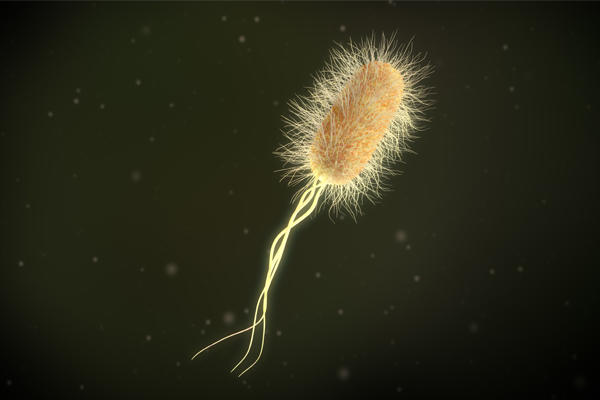 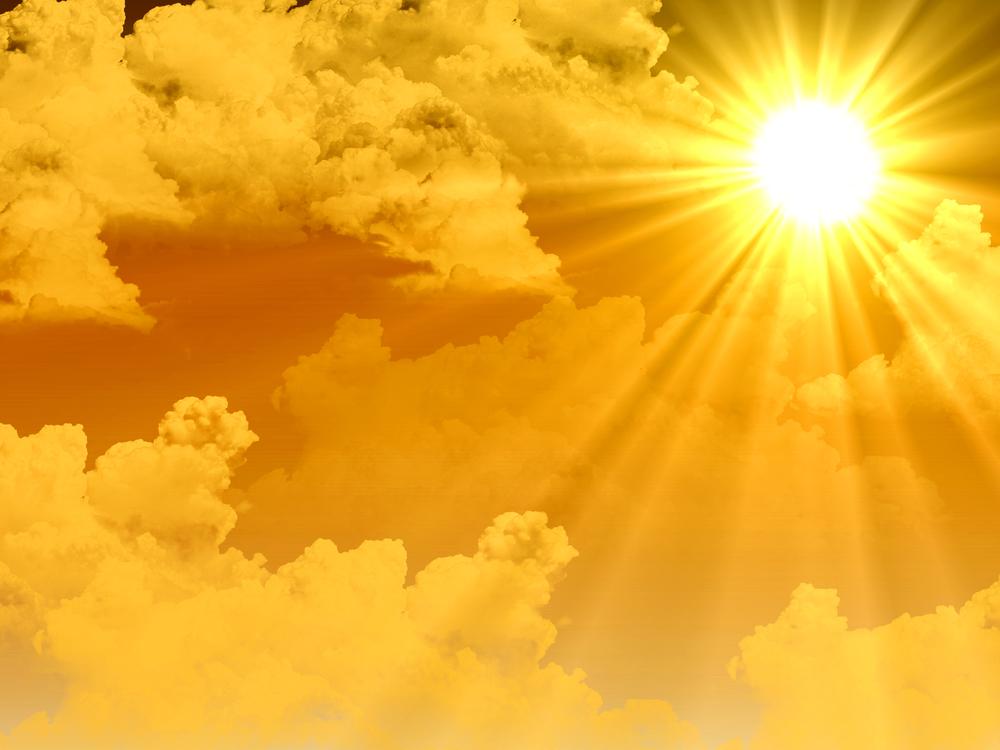 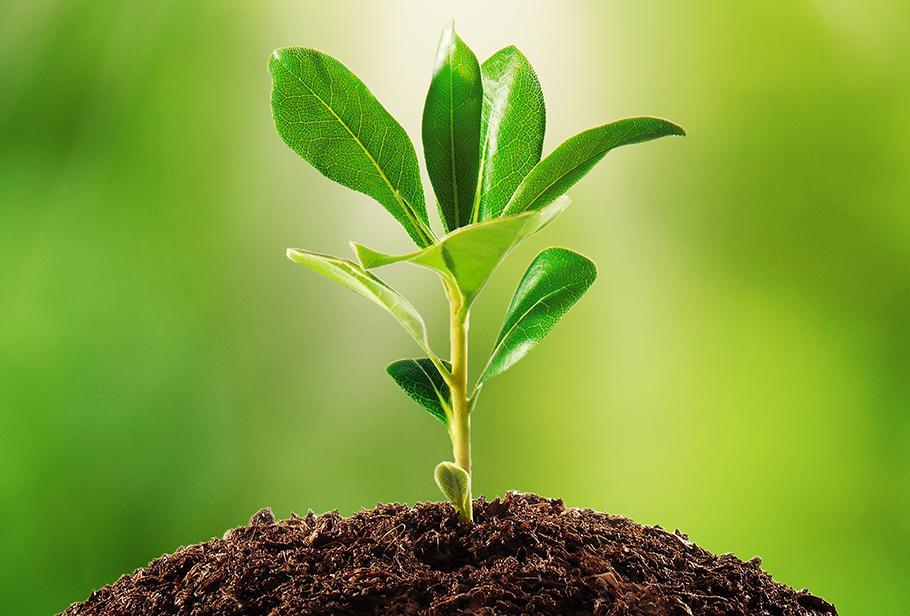 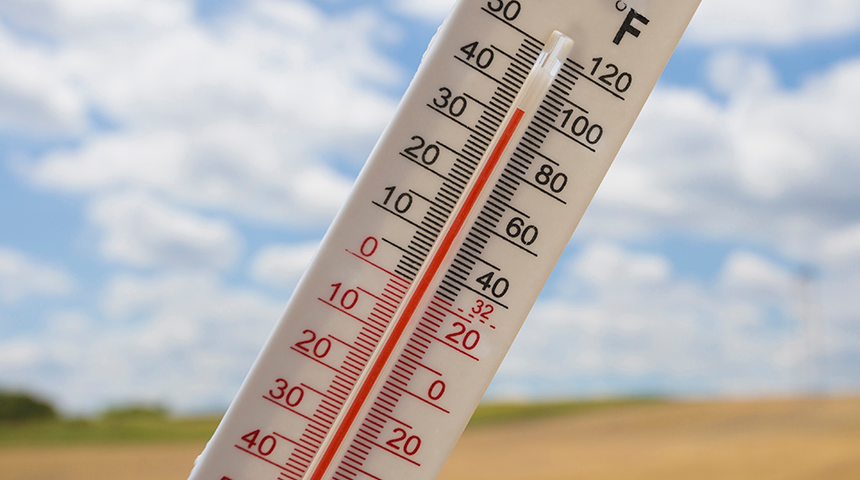 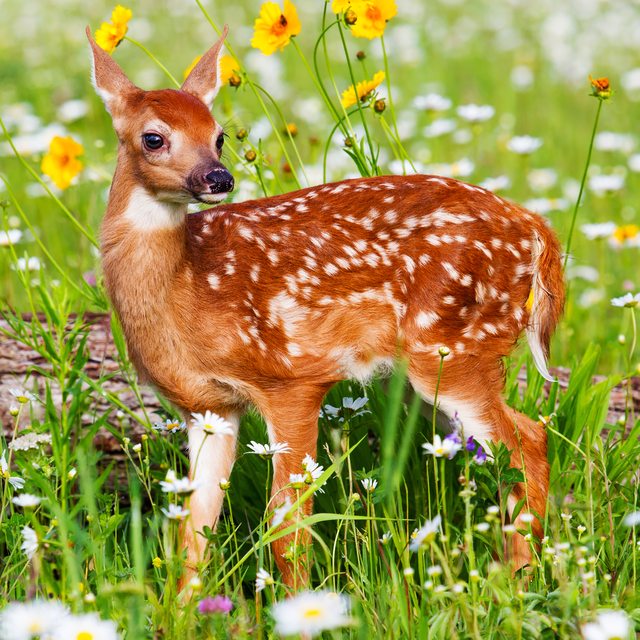 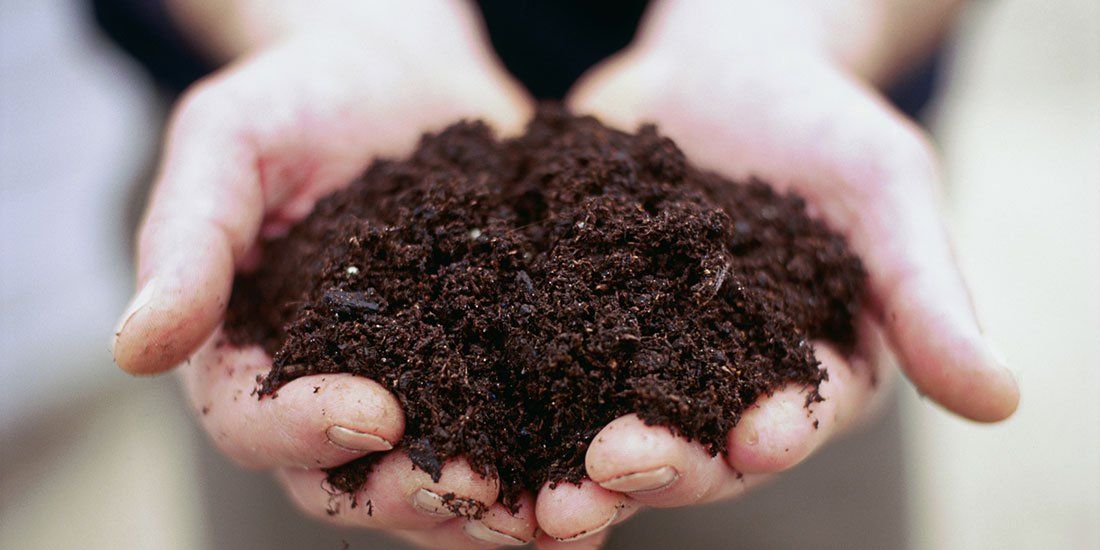 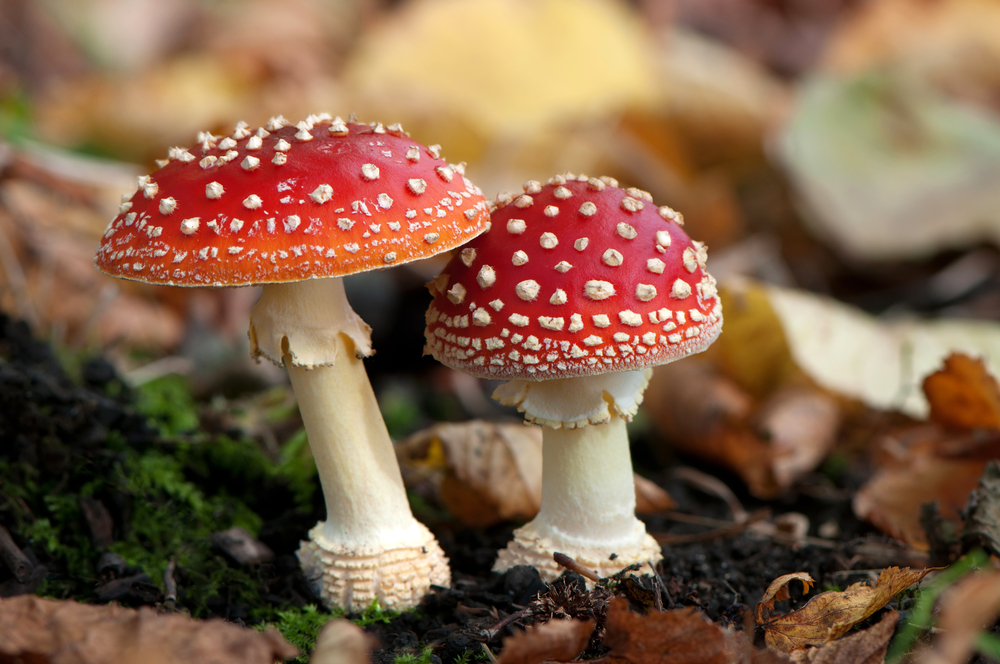 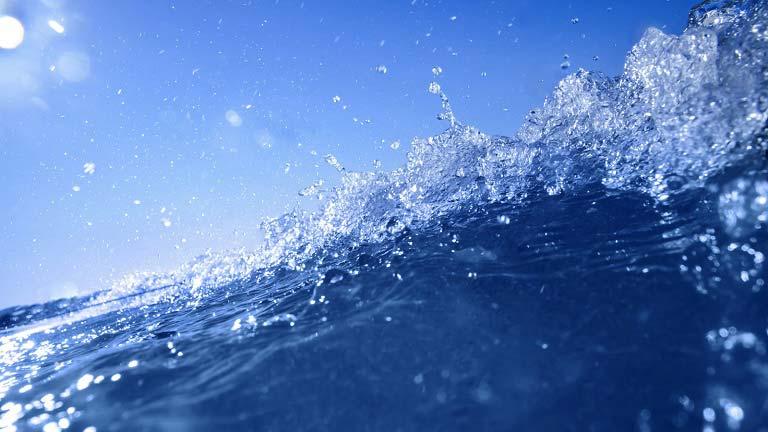 [Speaker Notes: Before we start, let’s think about our “big question”: What is the difference between biotic and abiotic factors? We recently learned about biotic factors, so what predictions do you have to share about the the difference between biotic and abiotic factors? [Pause and illicit predictions from students.]

I love all these thoughtful scientific hypotheses!  Be sure to keep this question and your predictions in mind as we move through this lesson, and we’ll revisit it.]
[Speaker Notes: Before we move on to our new vocabulary term, let’s review some other words & concepts that you already learned and make sure you are firm in your understanding.]
Environment: the surroundings of a person, animal, plant or thing
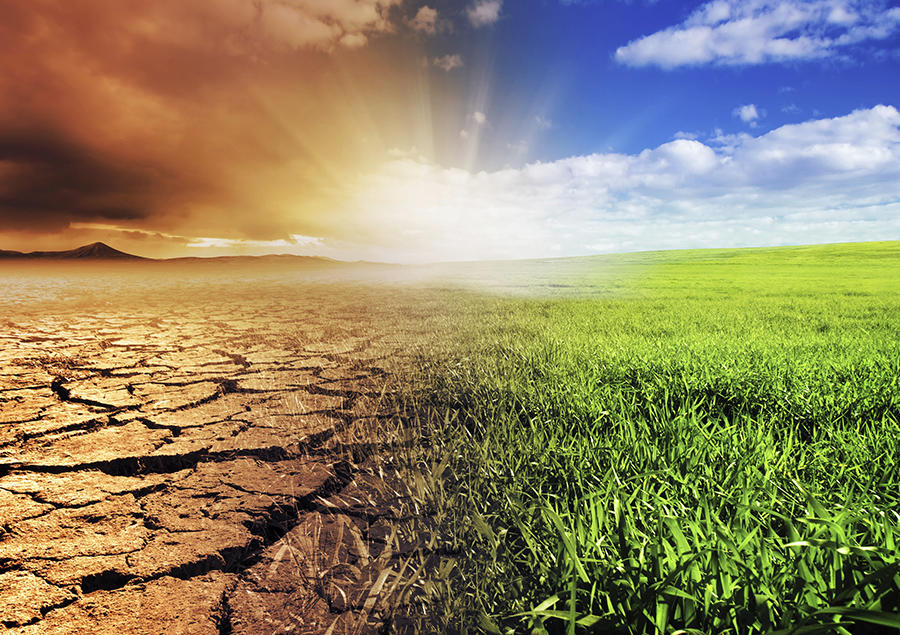 [Speaker Notes: An environment is the surroundings of a person, animal, plant or thing. An environment includes many factors, including temperature, moisture, soil, and the presence of other organisms.]
Living Things: things that are made of cells, can grow, and can reproduce
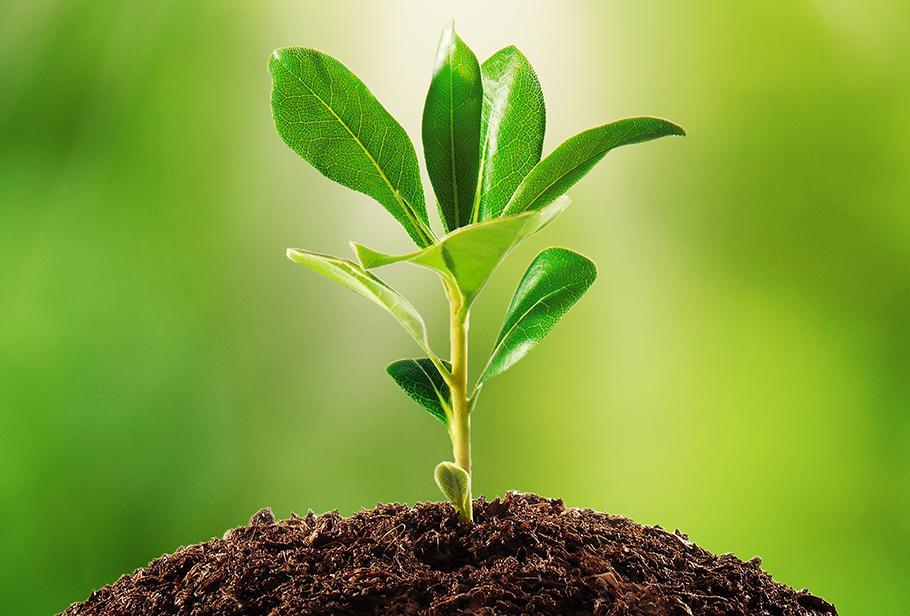 [Speaker Notes: Living things are things that are made of cells, can grow, and can reproduce]
Non-Living Things: do not grow or reproduce and do not need food
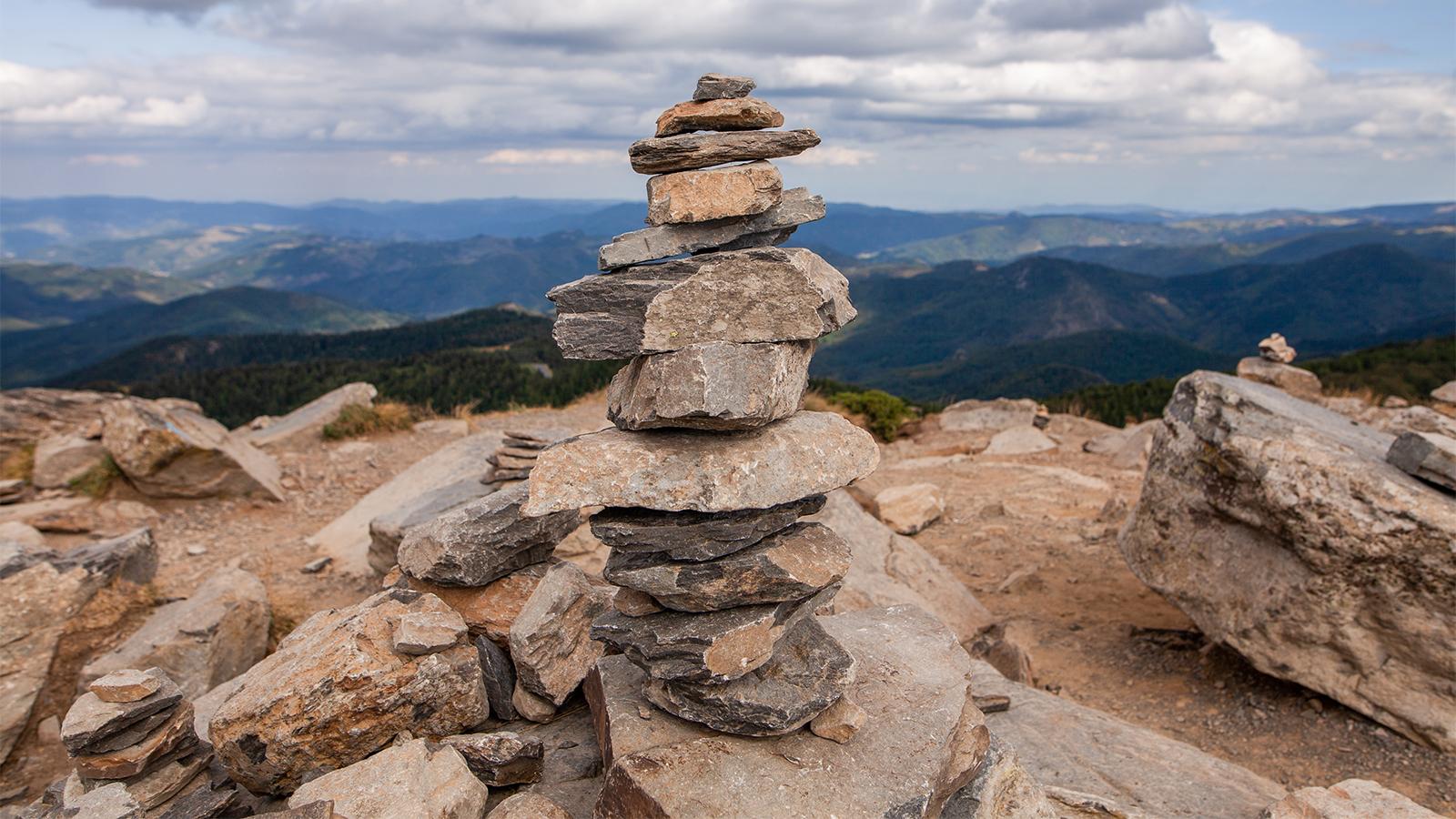 [Speaker Notes: Non-living things do not grow or reproduce and do not need food.]
Biotic Factors: living thing that influence or affect an ecosystem
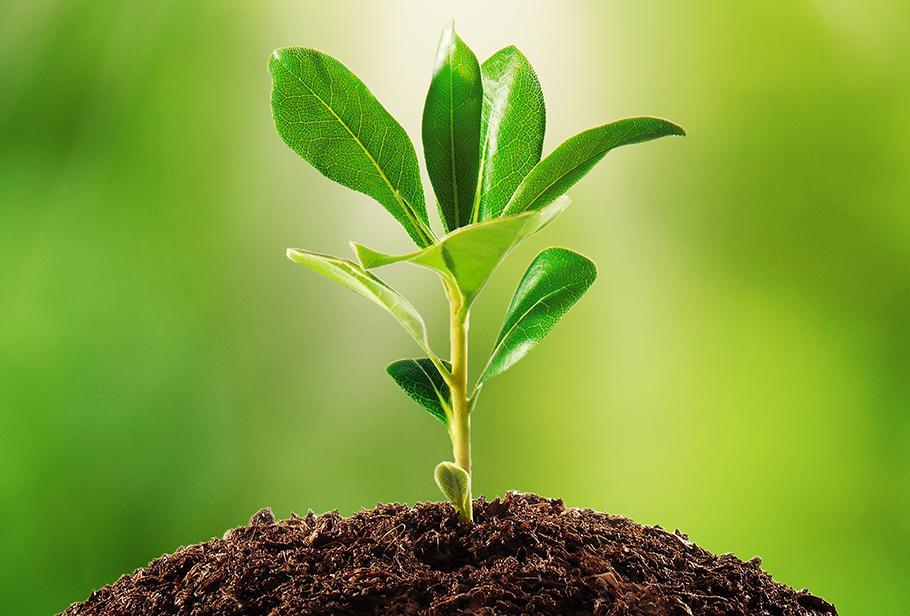 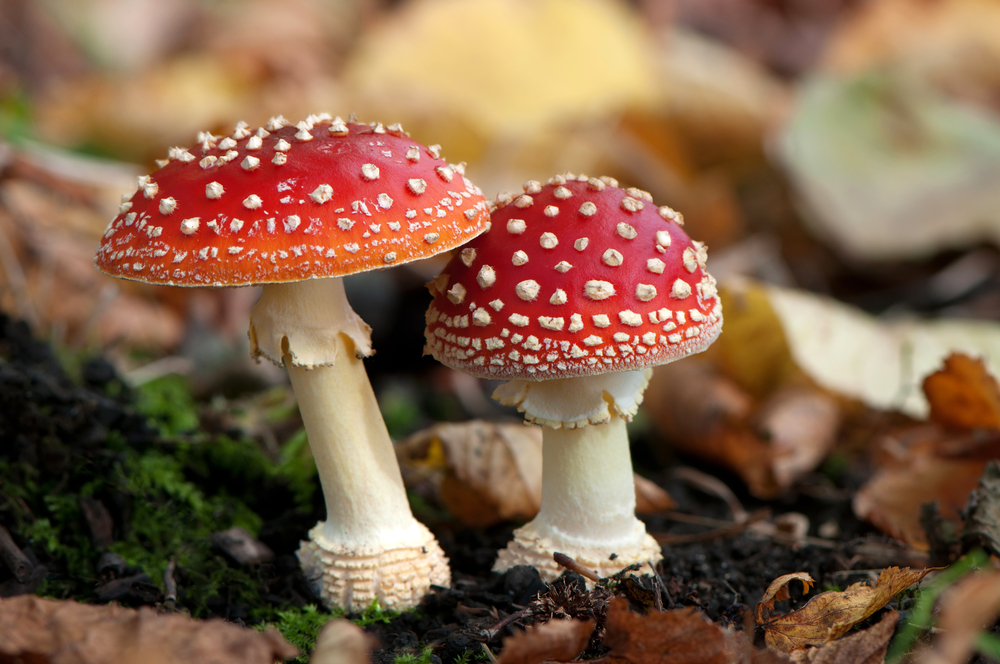 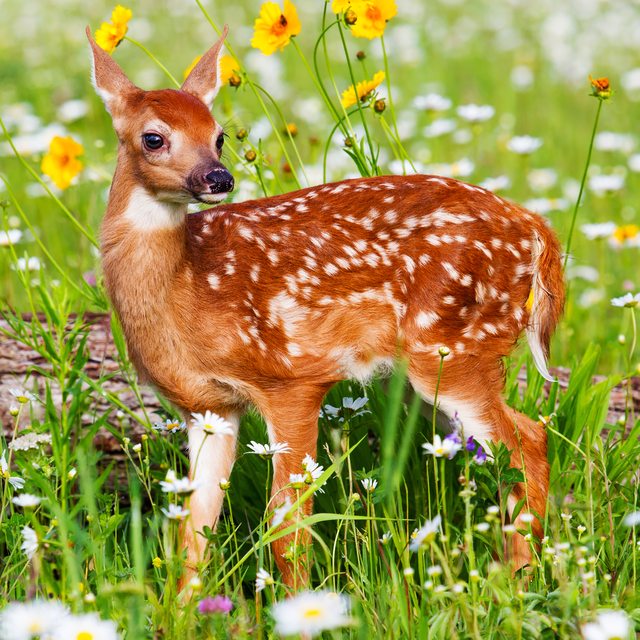 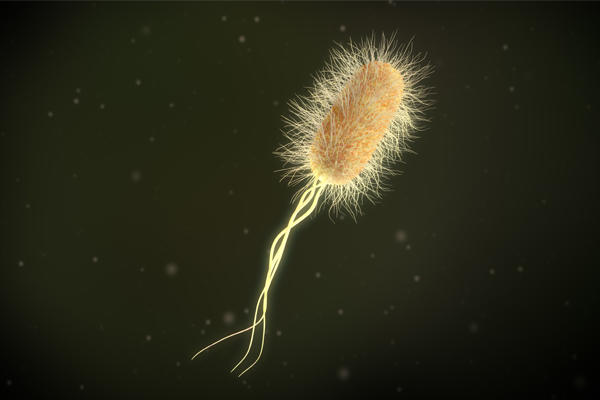 [Speaker Notes: Biotic factors are the living things that influence or affect an ecosystem. We will learn more about ecosystems later in the unit.]
[Speaker Notes: Now let’s pause for a moment to check your understanding.]
What is the difference between living and nonliving?
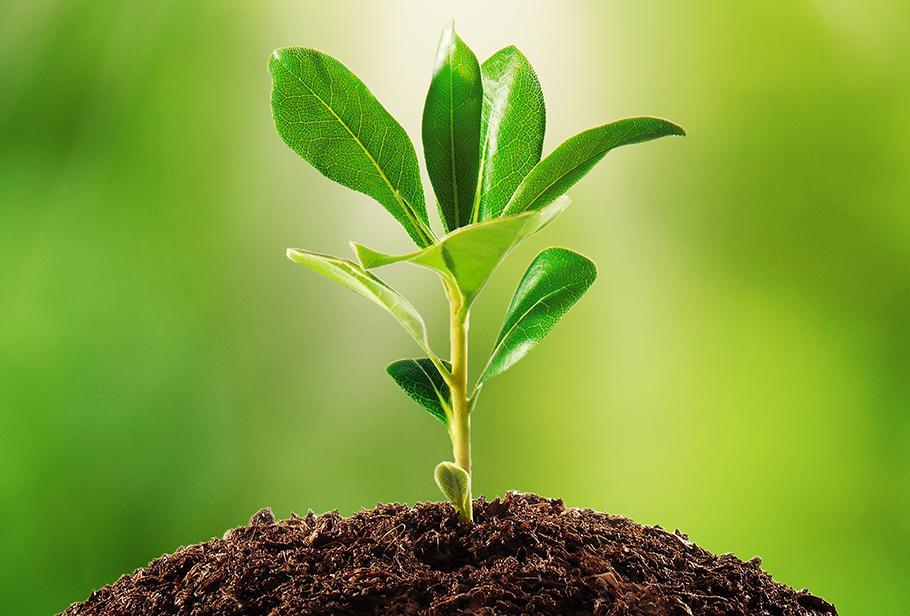 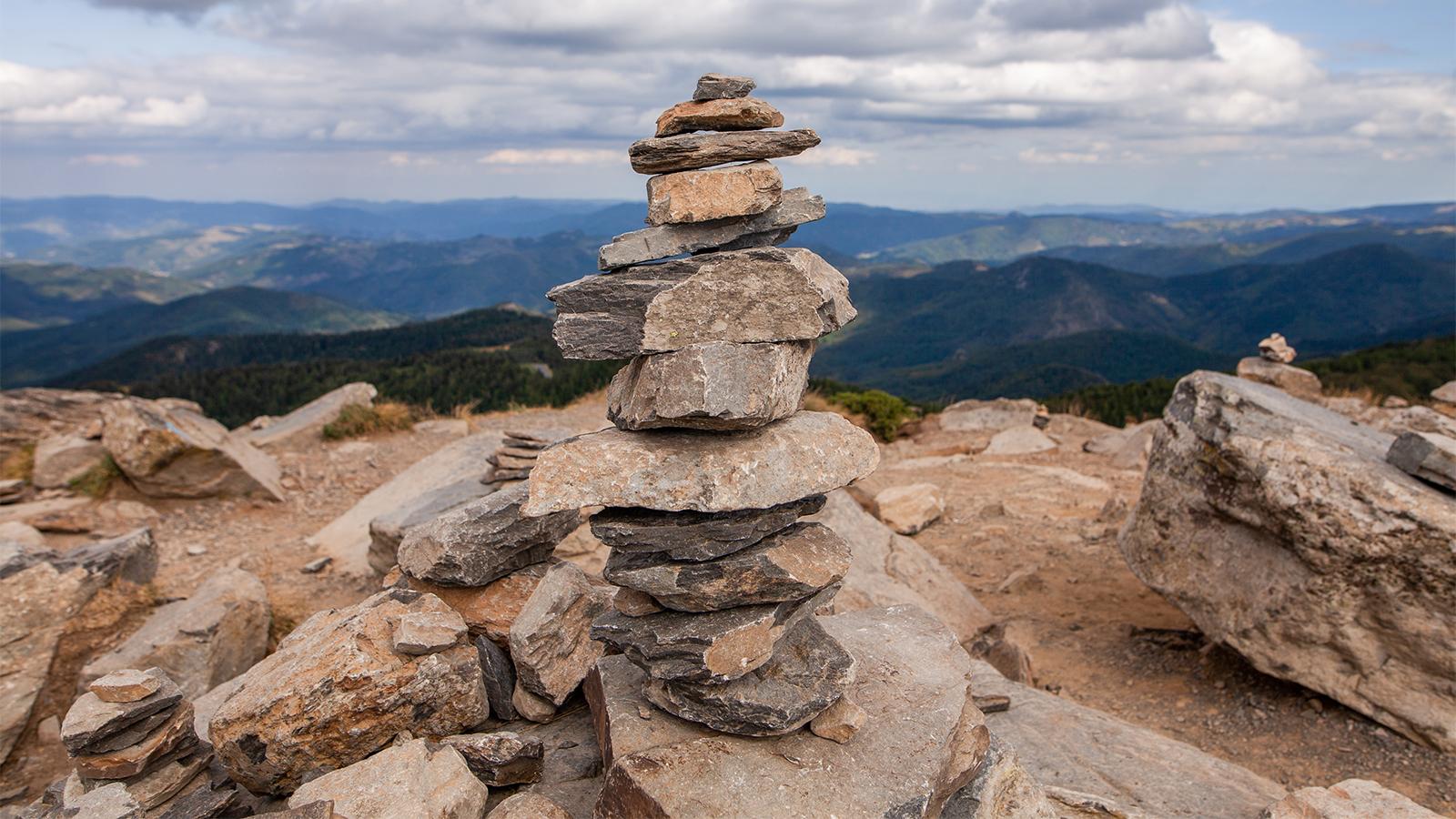 [Speaker Notes: What is the difference between living and nonliving?

[Living things are things that can grow and reproduce. Non-living things do not grow or reproduce. Living things need food and nonliving things do not.]]
What are biotic factors?
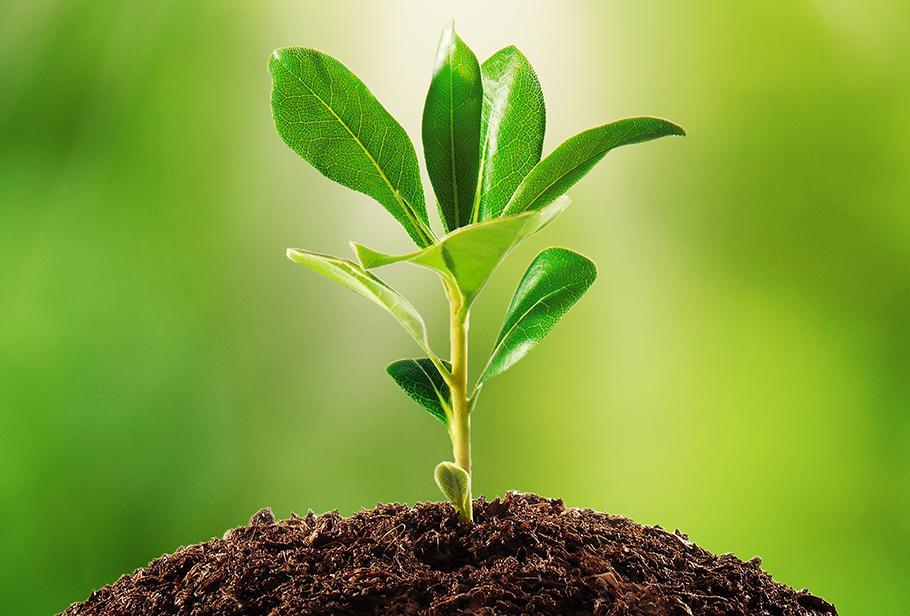 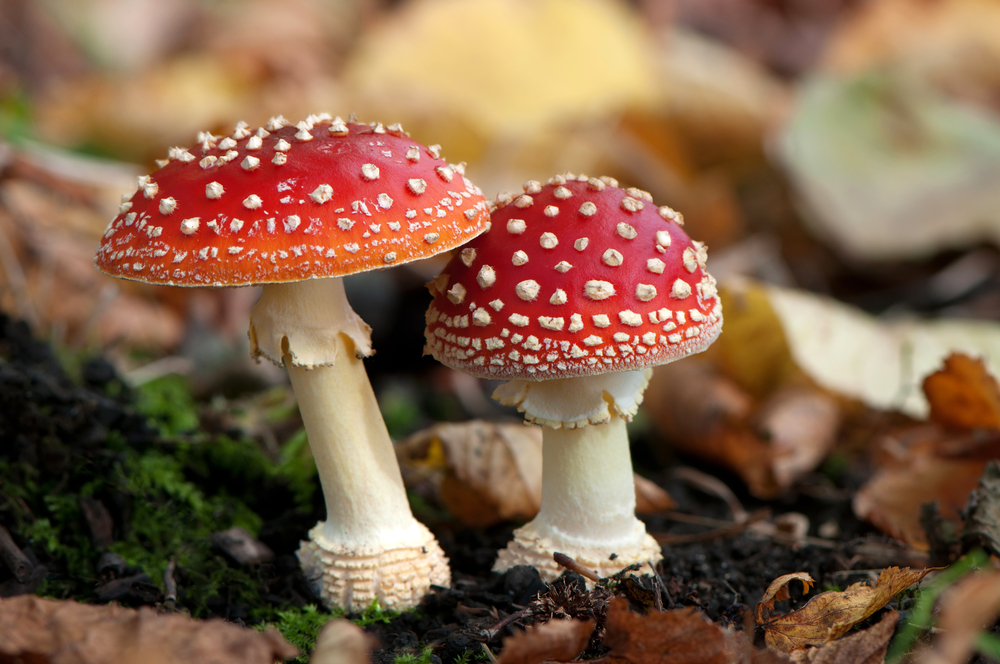 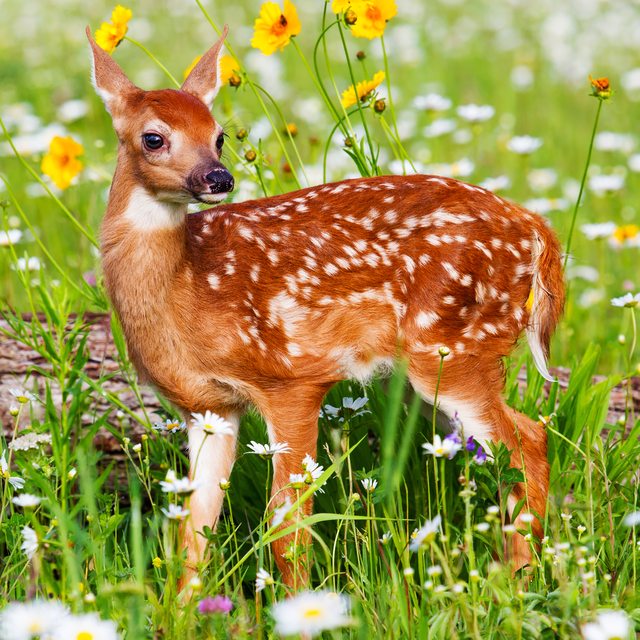 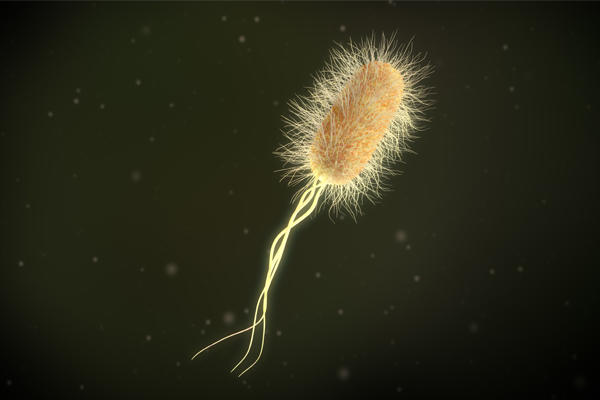 [Speaker Notes: What are biotic factors? 

[Biotic factors are the living things, plants that influence or affect an ecosystem.]]
Why is water NOT an example of a biotic factor?
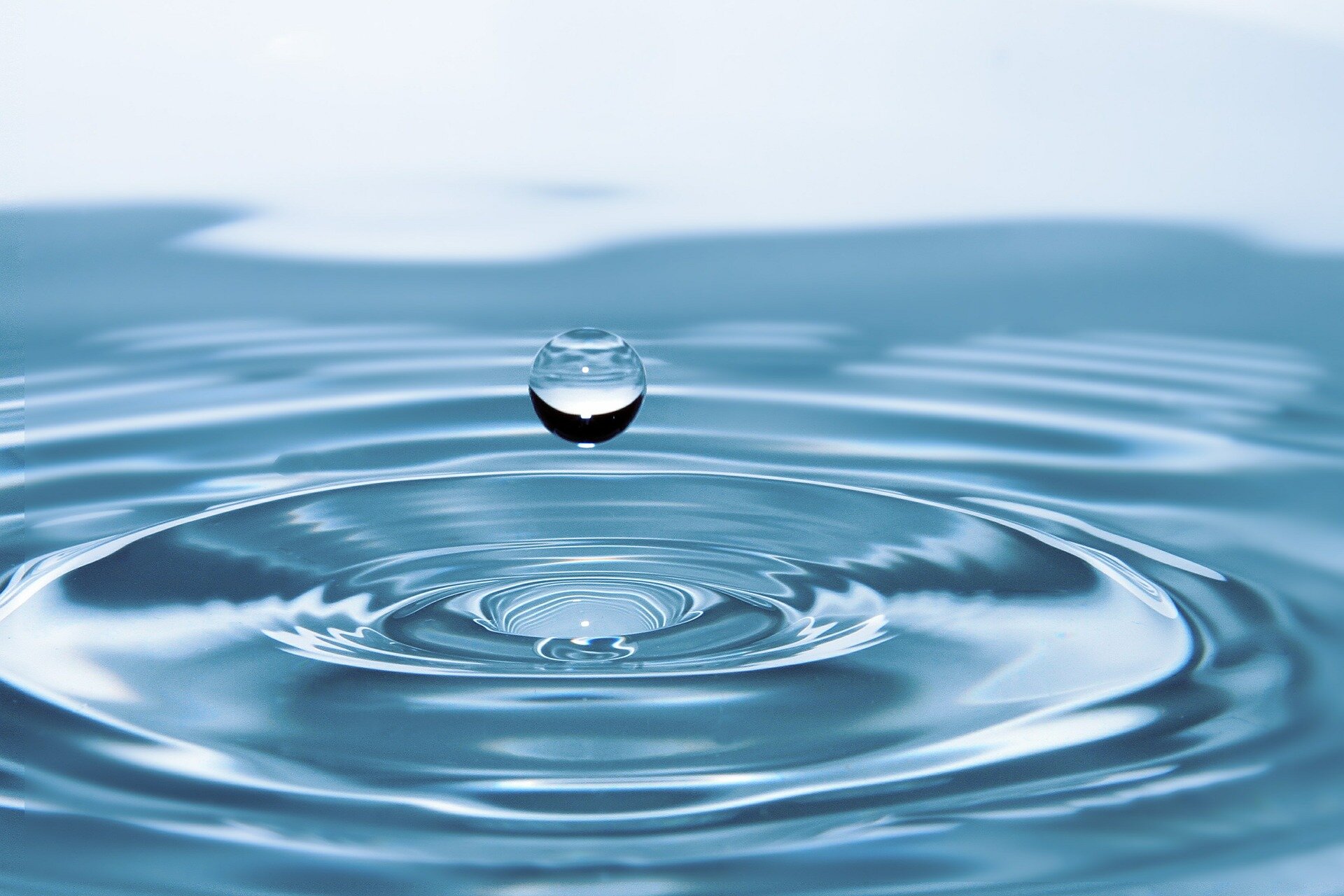 [Speaker Notes: Why is water NOT an example of a biotic factor? 

[Water is not a biotic factor because it is not a living thing - it is not made of cells, it does not grow and does not reproduce.]]
Abiotic Factors
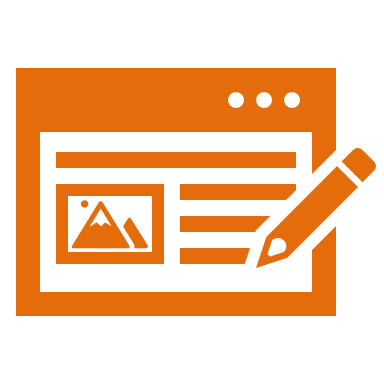 [Speaker Notes: Now that we’ve reviewed, let’s define our new term, abiotic factors.]
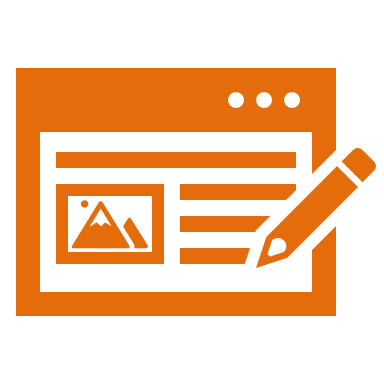 Abiotic Factors: non-living things that influence or affect an ecosystem
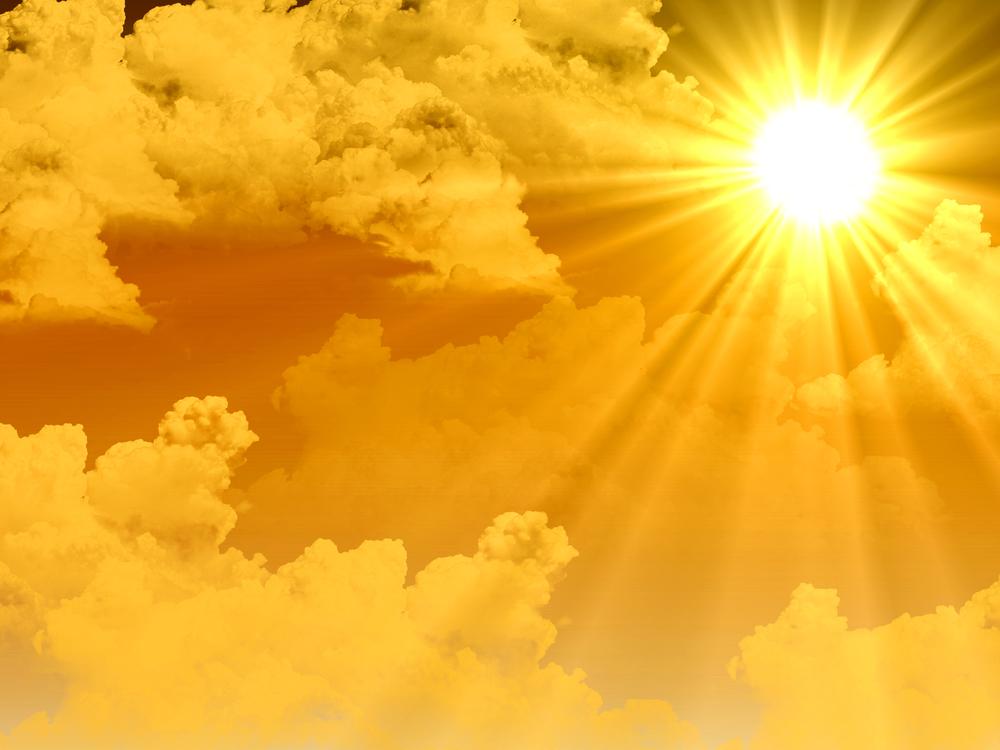 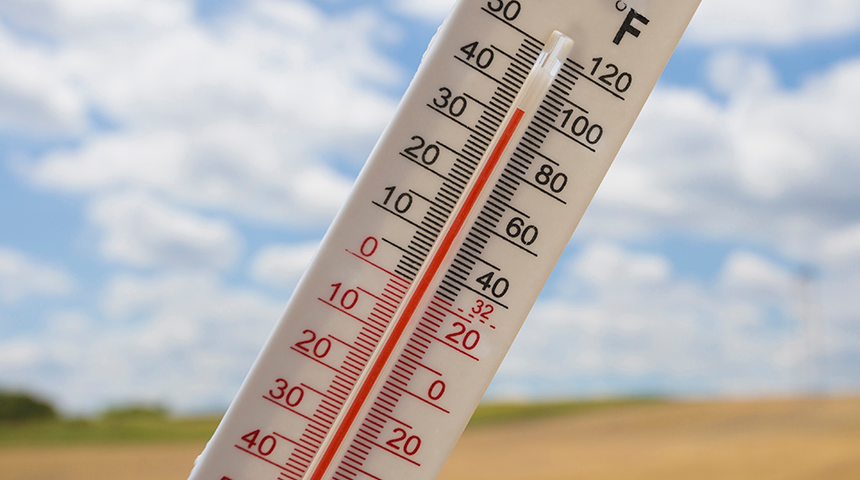 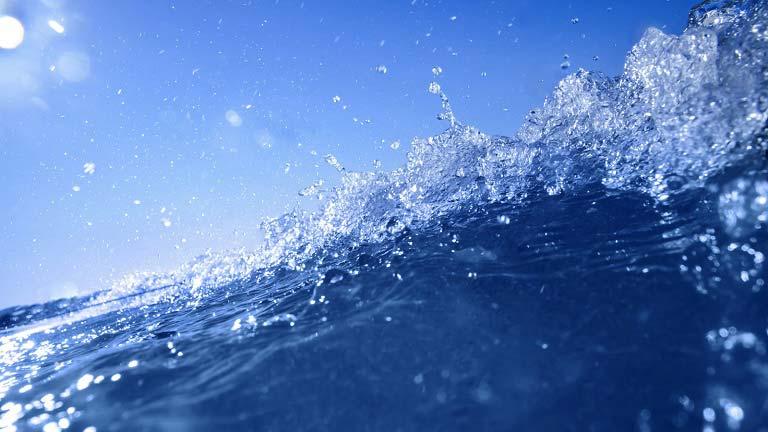 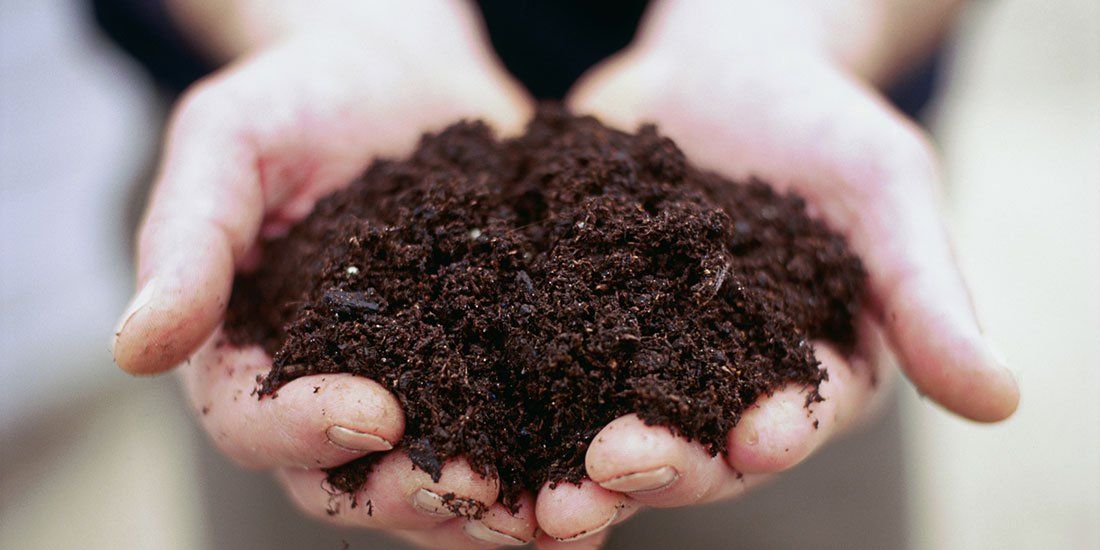 [Speaker Notes: Abiotic factors are the non-living things that influence or affect an ecosystem. Abiotic factors include things such as sunlight, temperature, soil, and water. Though not living, these factors play an important role in determining what organisms can live in a certain environment. Remember, we will learn more about ecosystems later in the unit.]
[Speaker Notes: Let’s check-in for understanding.]
What are abiotic factors?
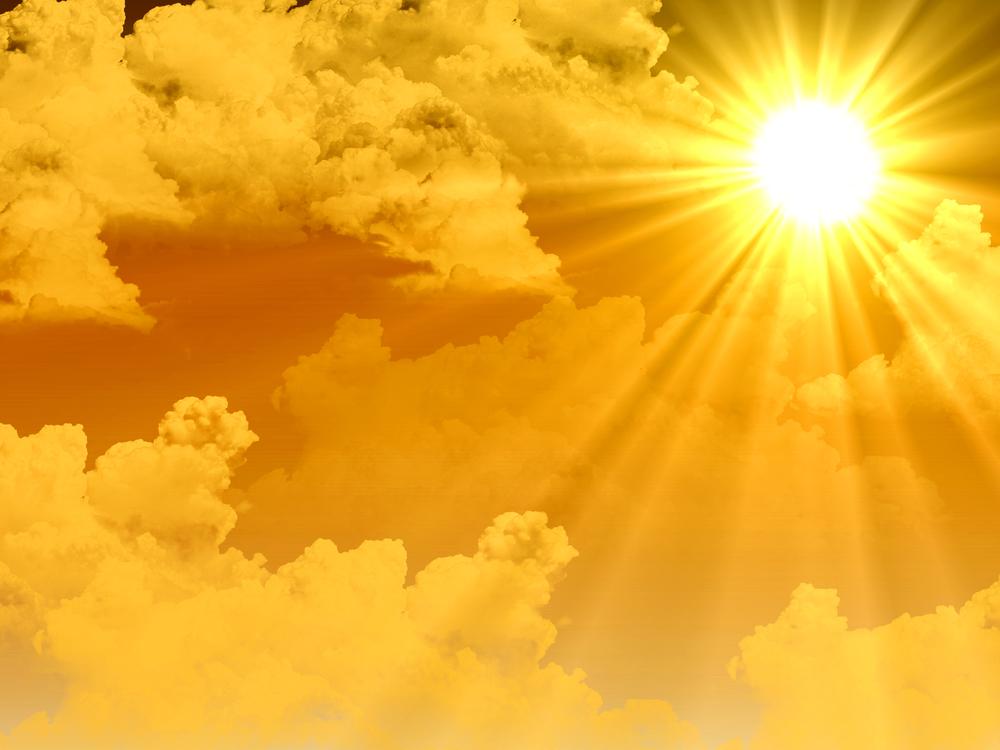 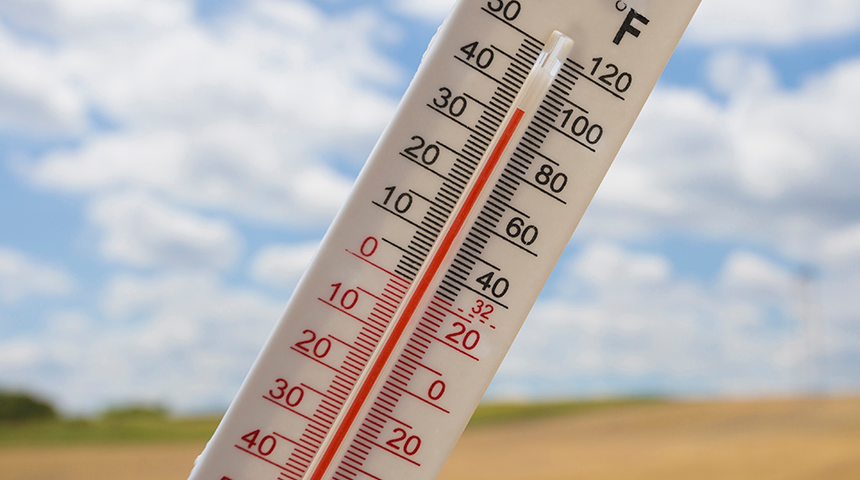 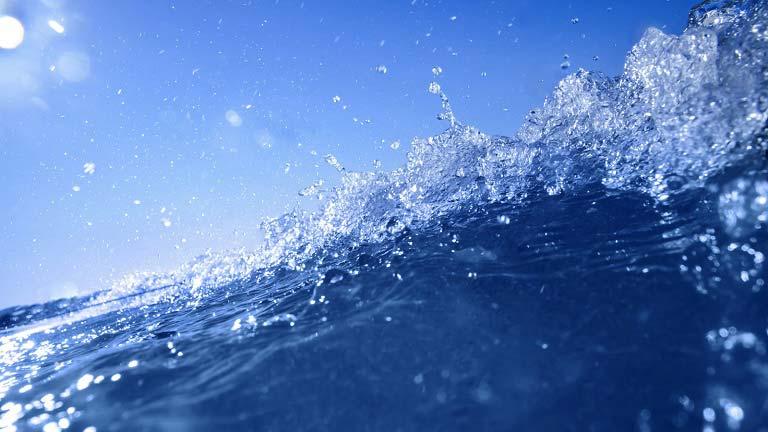 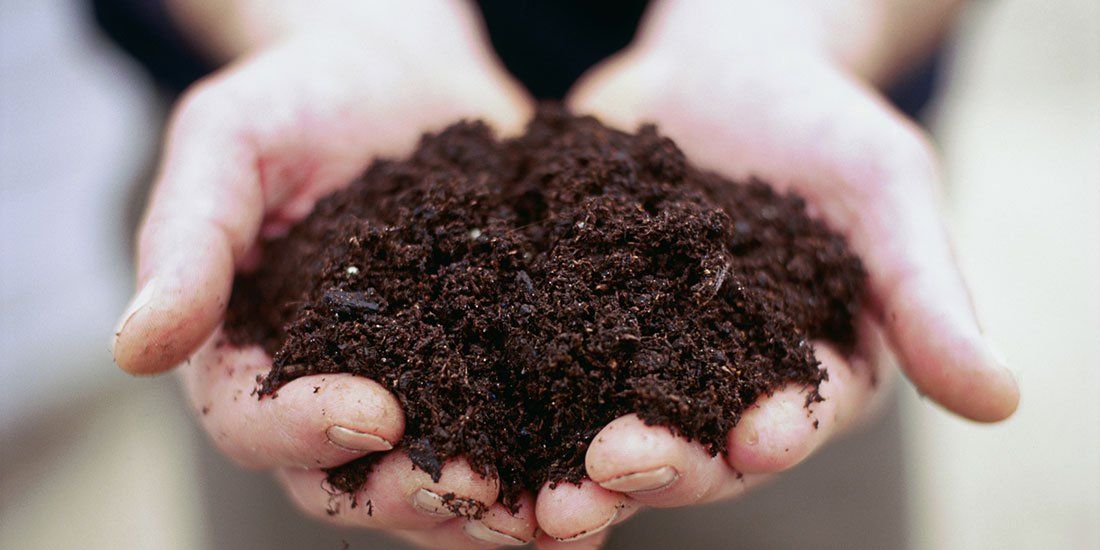 [Speaker Notes: What are abiotic factors? 

[Abiotic factors are the non-living things that influence or affect an ecosystem.]]
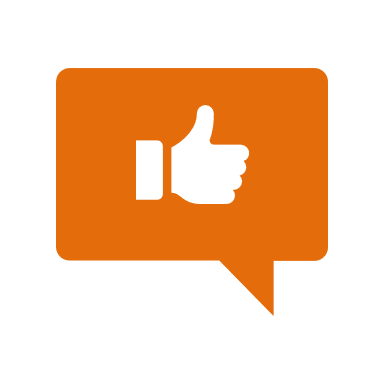 [Speaker Notes: Now, let’s talk about some examples of abiotic factors.]
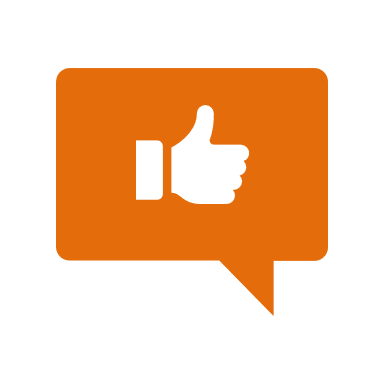 Is sunlight an abiotic factor?
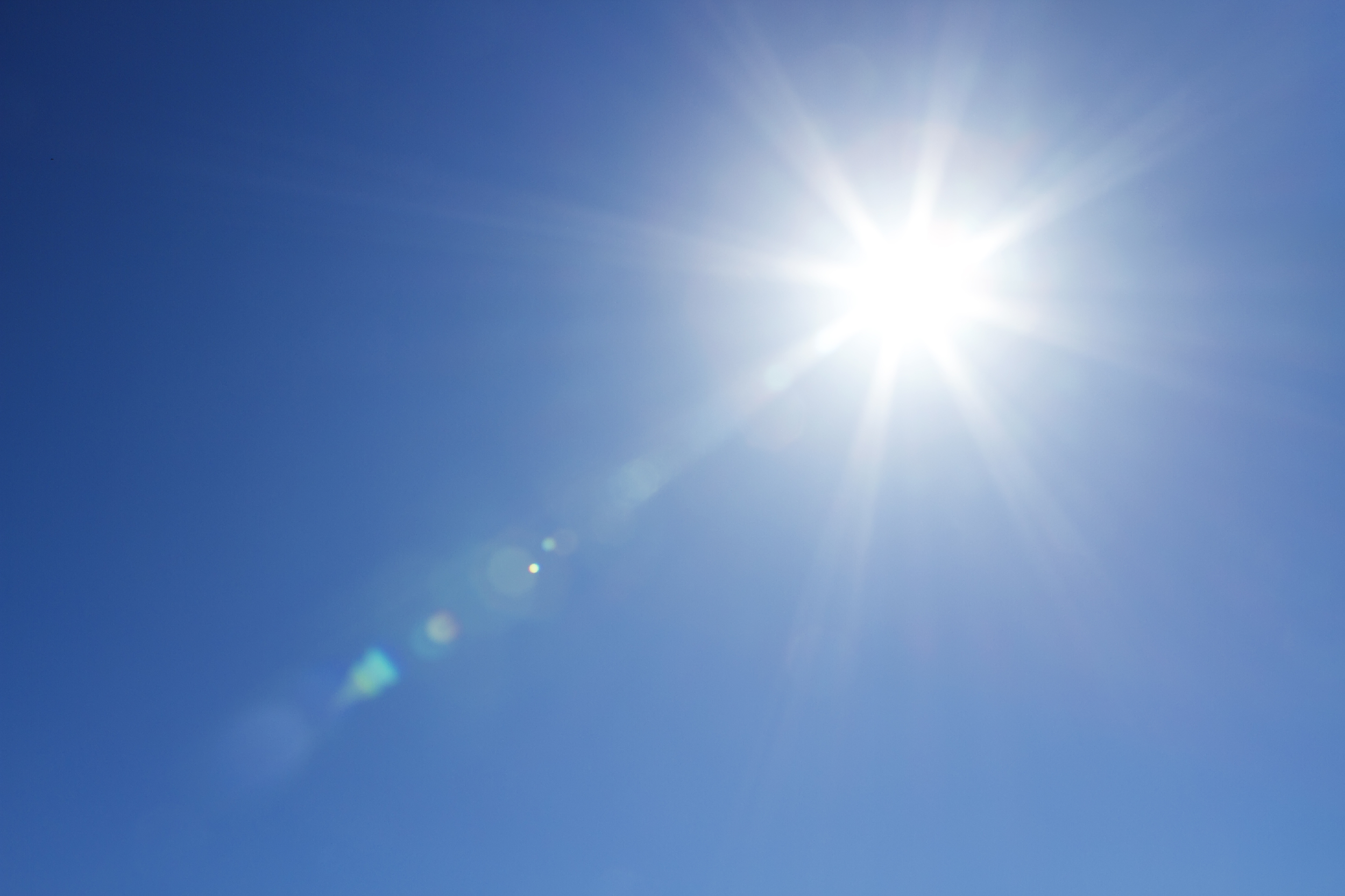 [Speaker Notes: Is sunlight an abiotic factor? 

[Yes – sunlight is an example of an abiotic factor. Sunlight is nonliving.]]
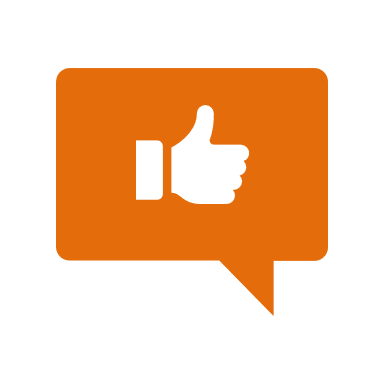 Is rain an abiotic factor?
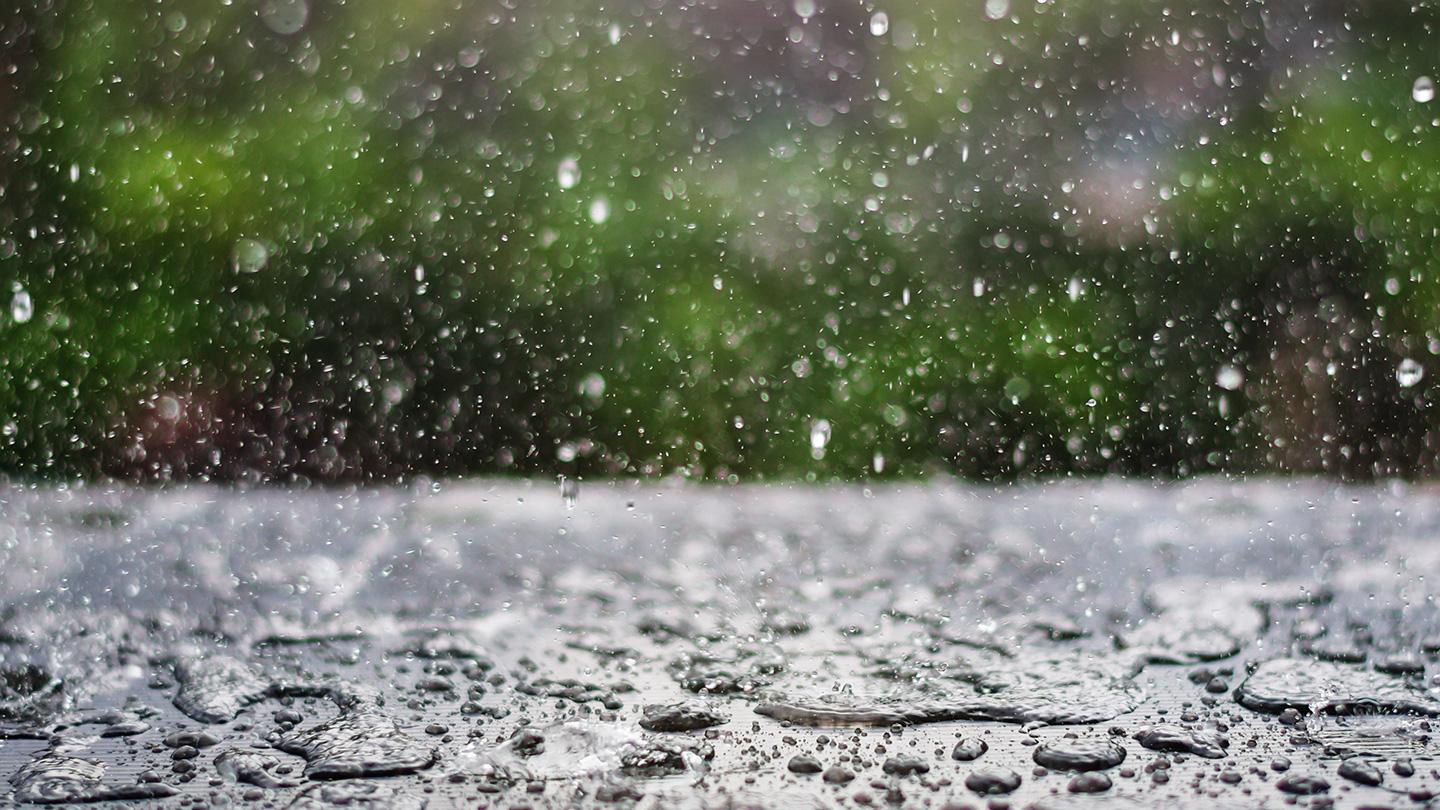 [Speaker Notes: Is rain an abiotic factor?

[Yes – rain is an example of an abiotic factor. Rain is non-living.]]
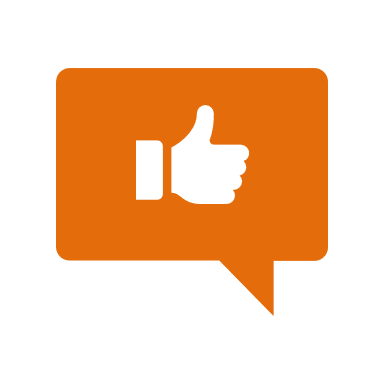 Is this rock an abiotic factor?
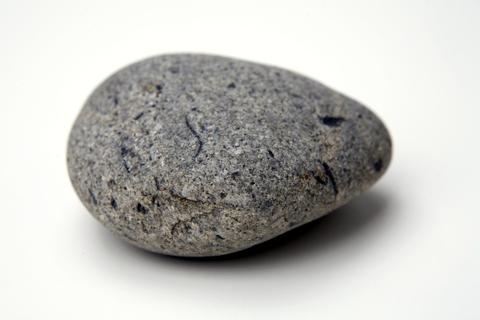 [Speaker Notes: Is rock an abiotic factor?

[Yes – this rock is an example of an abiotic factor. Rocks are non-living things.]]
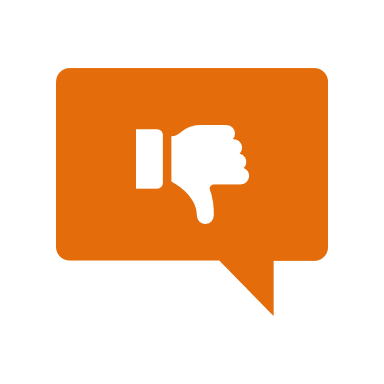 [Speaker Notes: Next, let’s talk about some non-examples of abiotic factors.]
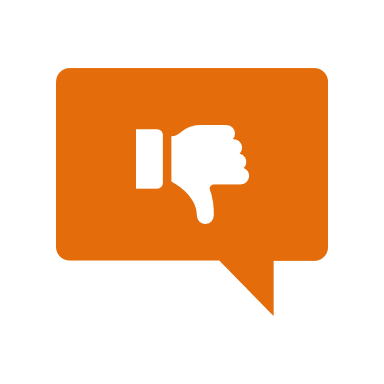 Is this flower an abiotic factor?
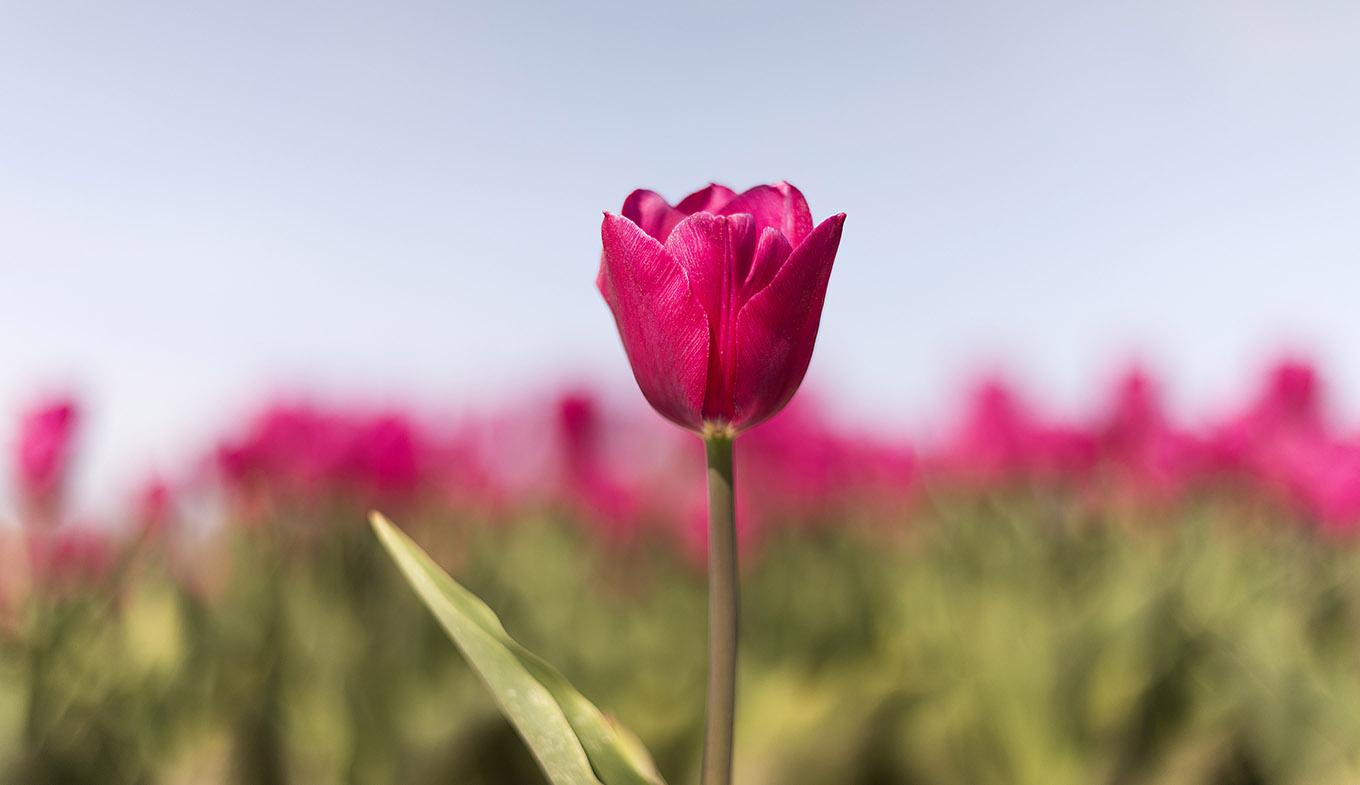 [Speaker Notes: Is this flower an abiotic factor? 

[No – a flower is not an example of an abiotic factor. Flowers are living things, they are biotic factors.]]
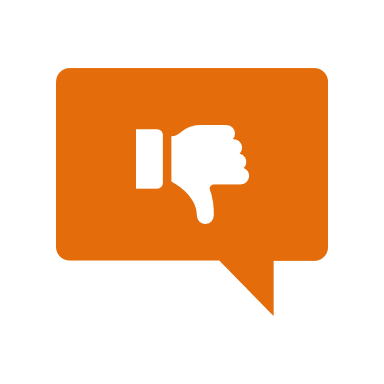 Is this bear an abiotic factor?
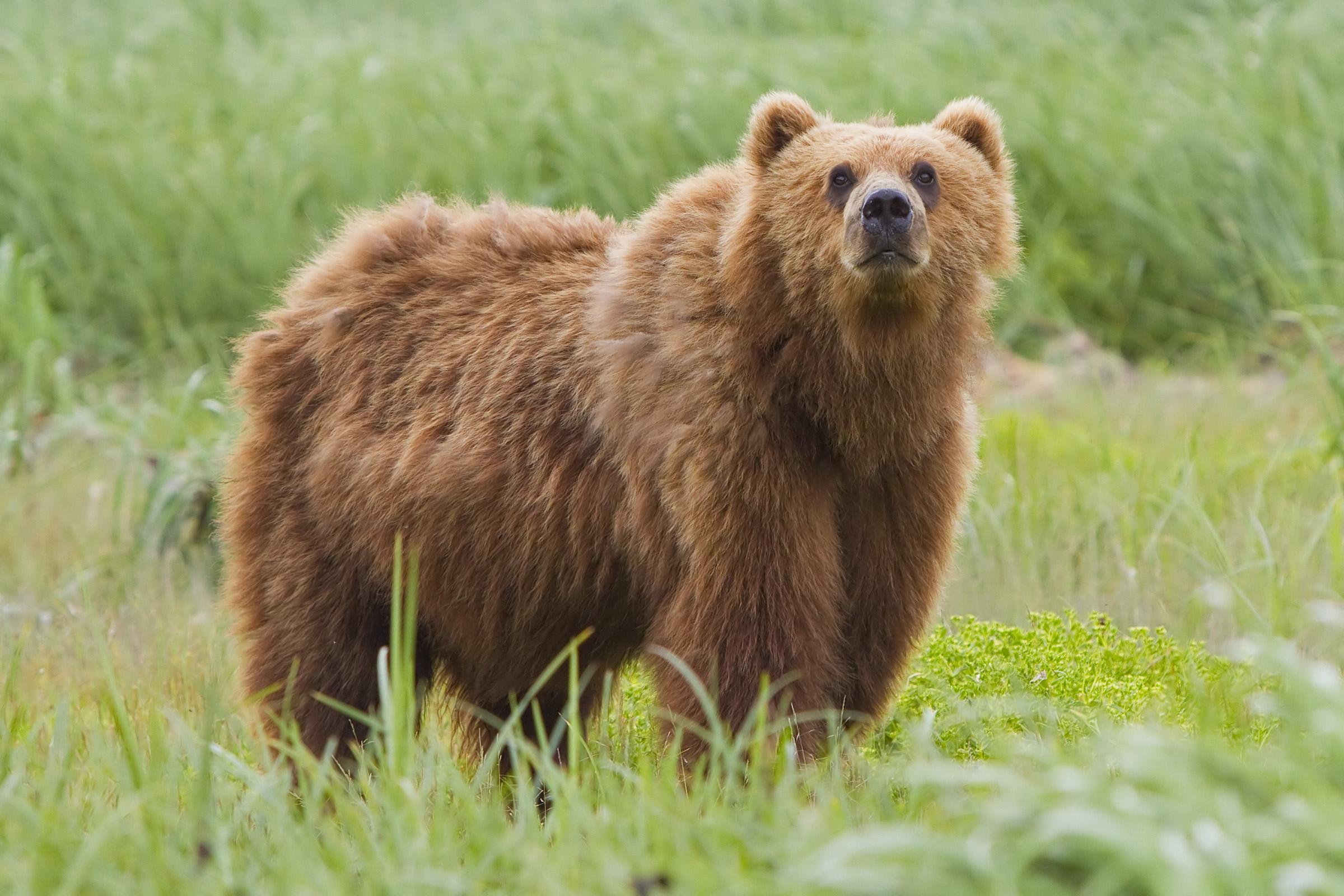 [Speaker Notes: Is this bear an abiotic factor? 

[No – this bear is not an example of an abiotic factor. Bears are living things, they are biotic factors.]]
[Speaker Notes: Let’s check-in for understanding.]
What are examples of abiotic factors?
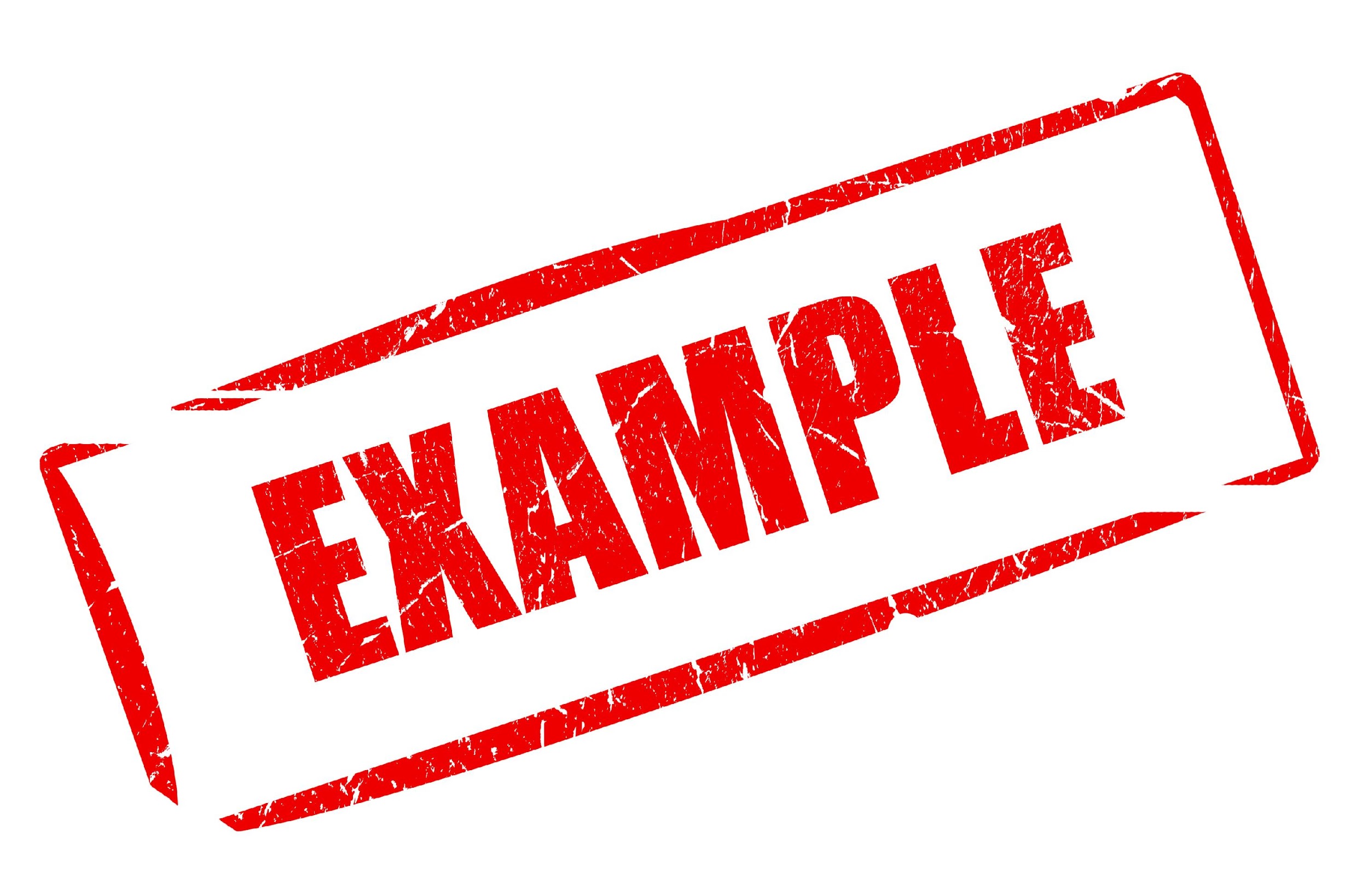 [Speaker Notes: What are examples of abiotic factors?]
What are non-examples of abiotic factors?
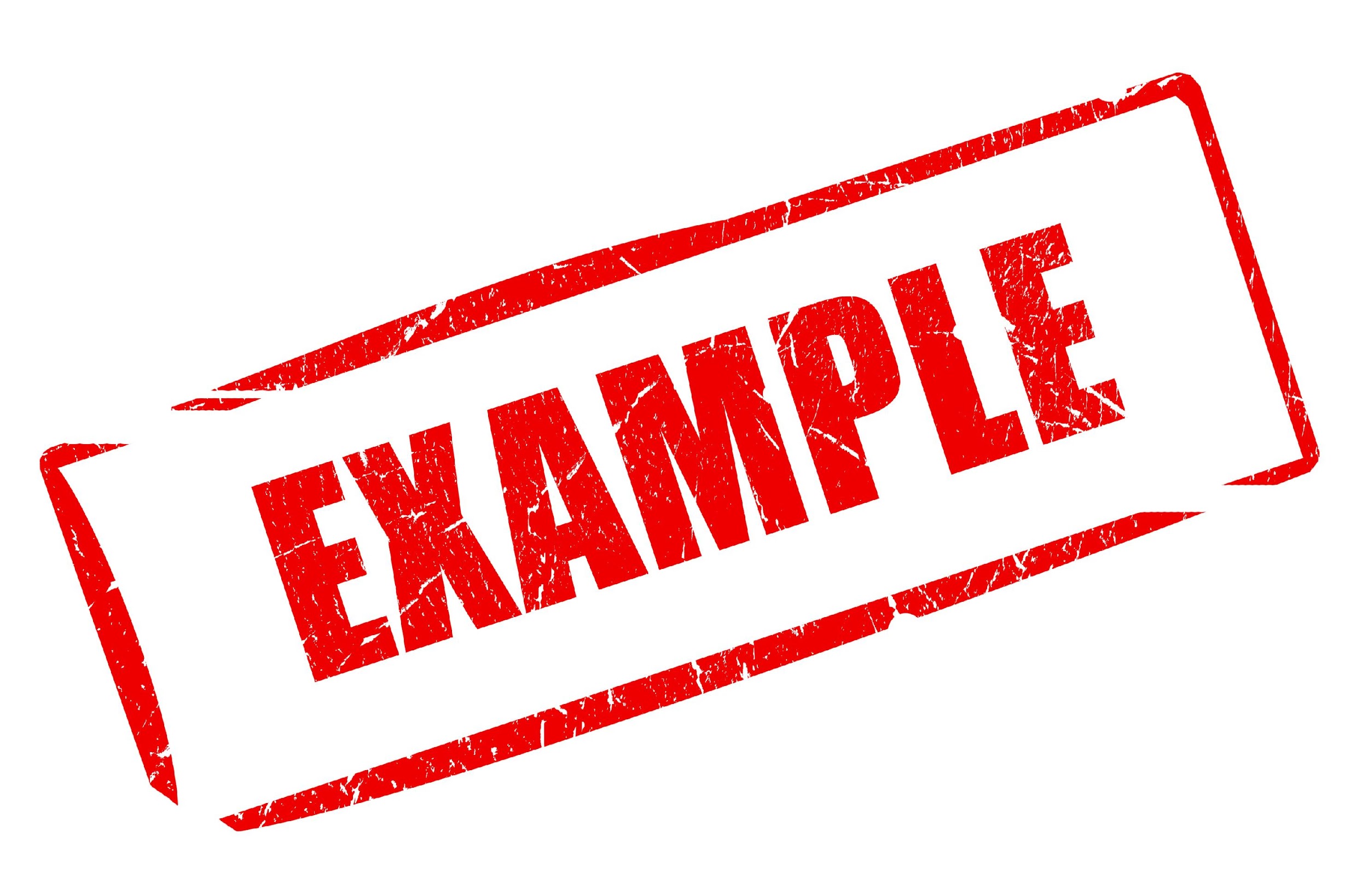 NON
[Speaker Notes: What are non-examples of abiotic factors?]
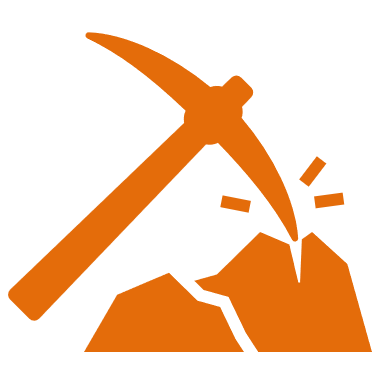 [Speaker Notes: We can break down the term abiotic into different word parts to help us remember the meaning. Let’s take a look!]
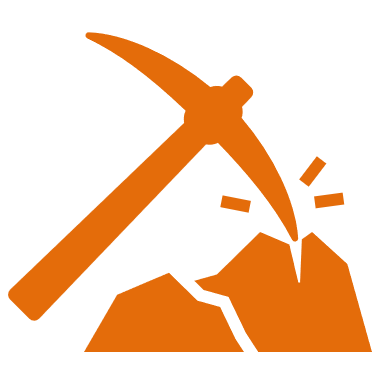 Abiotic

     A   bio  -ic
(root word)
(suffix)
(prefix)
[Speaker Notes: The word abiotic can be broken into three parts. The prefix a, root word, bio, and the suffix, -ic.]
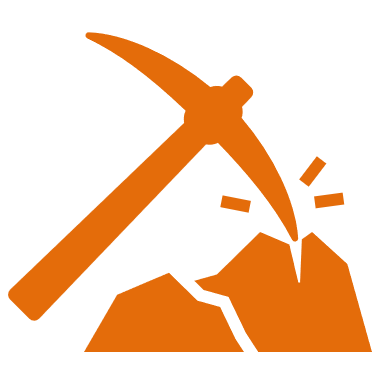 Abiotic

     A   bio  -ic
Not or opposite
[Speaker Notes: The prefix, -a, means not or opposite.]
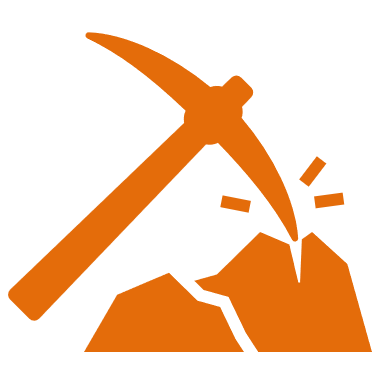 Abiotic

     A   bio  -ic
Life
[Speaker Notes: Remember, the root, bio, means life.]
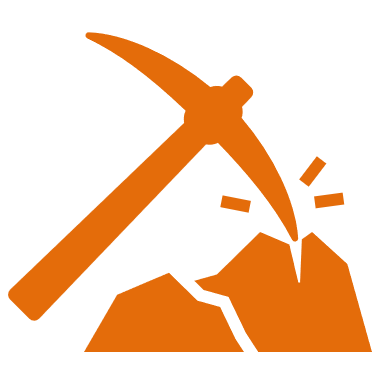 Abiotic

     A   bio  -ic
Indicates an adjective, or describing word
[Speaker Notes: The suffix, -ic, indicates an adjective, or describing word.]
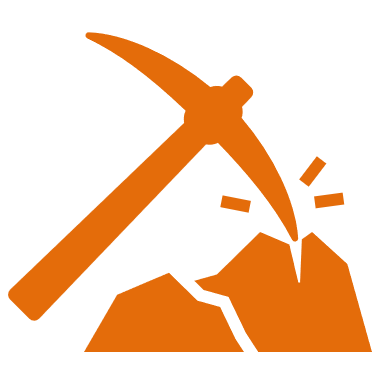 A       bio      -ic

Abiotic
Describes things that are not living
[Speaker Notes: So, when you add the prefix a and the suffix –ic to the root word bio, it describes things that are not living.]
[Speaker Notes: Let’s check-in for understanding.]
How can we use the word parts of abiotic to help us remember the definition of the term?
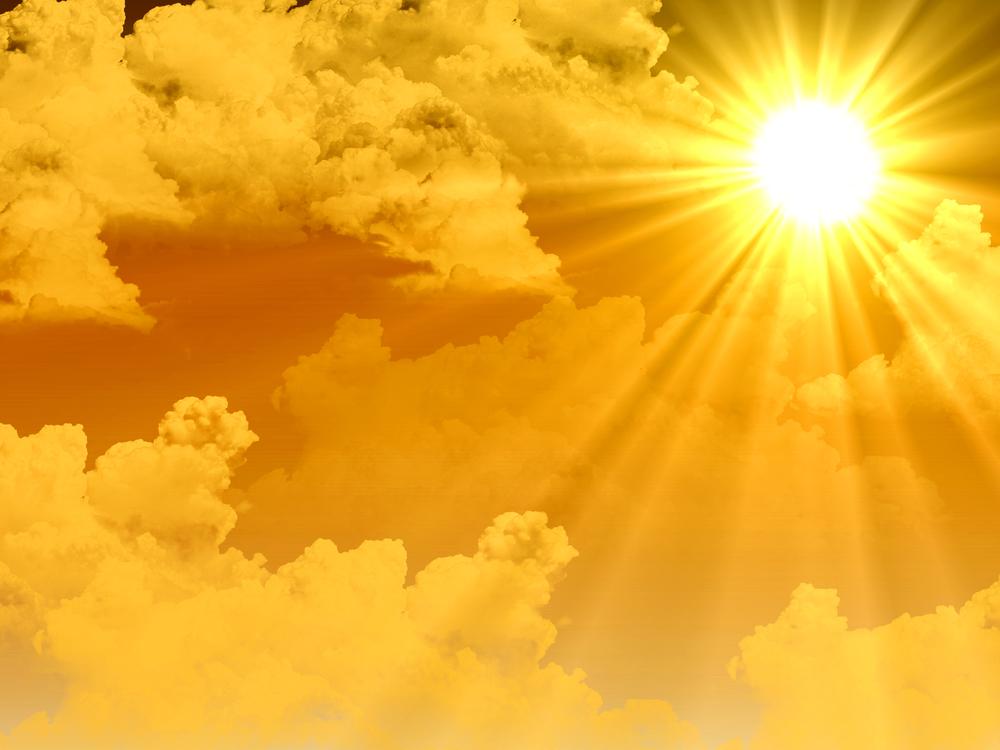 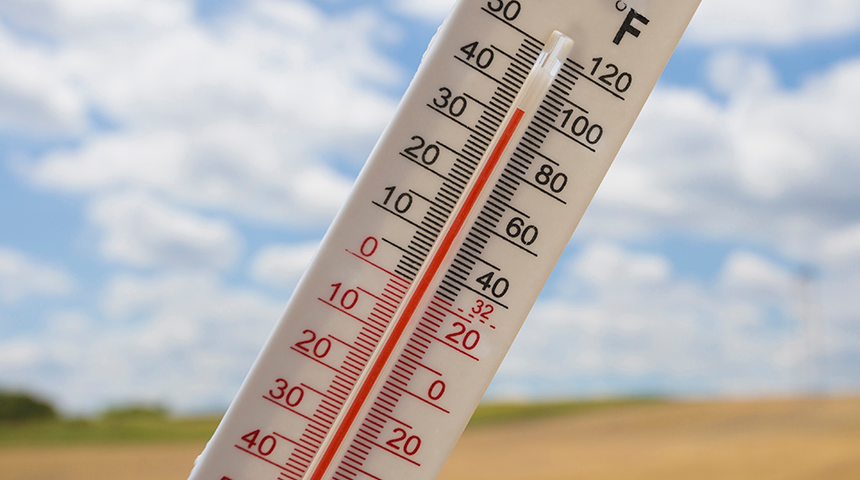 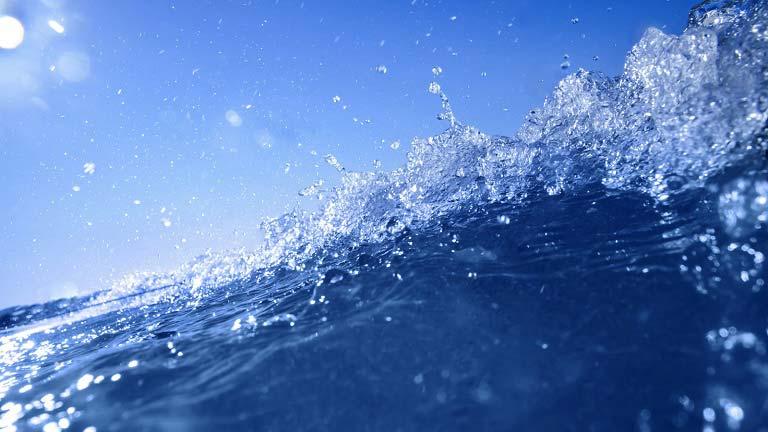 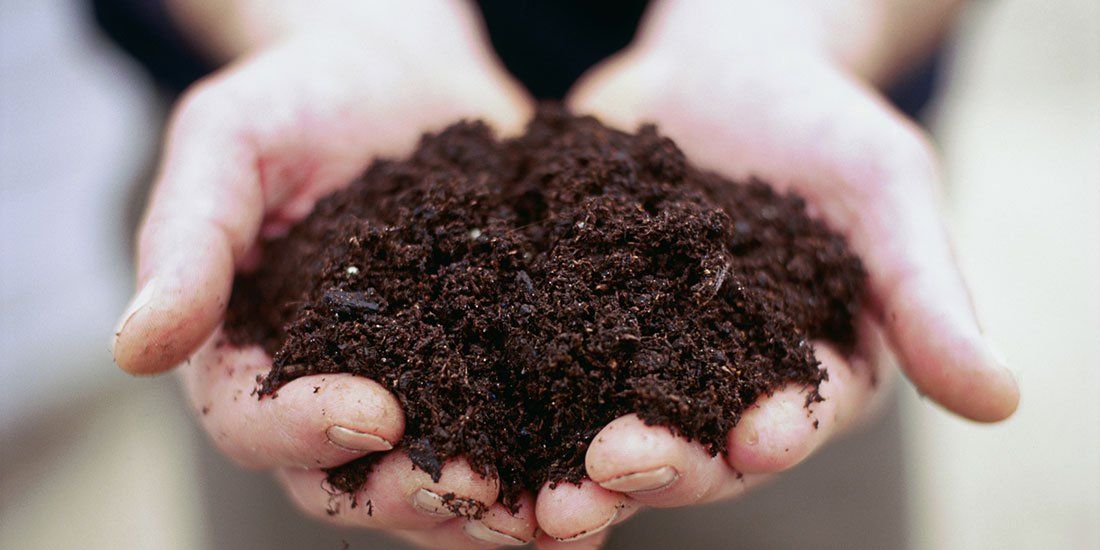 [Speaker Notes: How can we use the word parts of abiotic to help us remember the definition of the term?

[The prefix, -a, means not or opposite. Remember, the root, bio, means life. The suffix, -ic, indicates an adjective, or describing word. So, when you add the prefix a and the suffix –ic to the root word bio, it describes things that are not living.]]
Demonstration
Living Things Review Presentation

Use the presentation linked above to ask students which items are living versus nonliving. As each item is discussed, consider reviewing the characteristics of life. How do the included items meet the requirements or fail to meet the requirements?
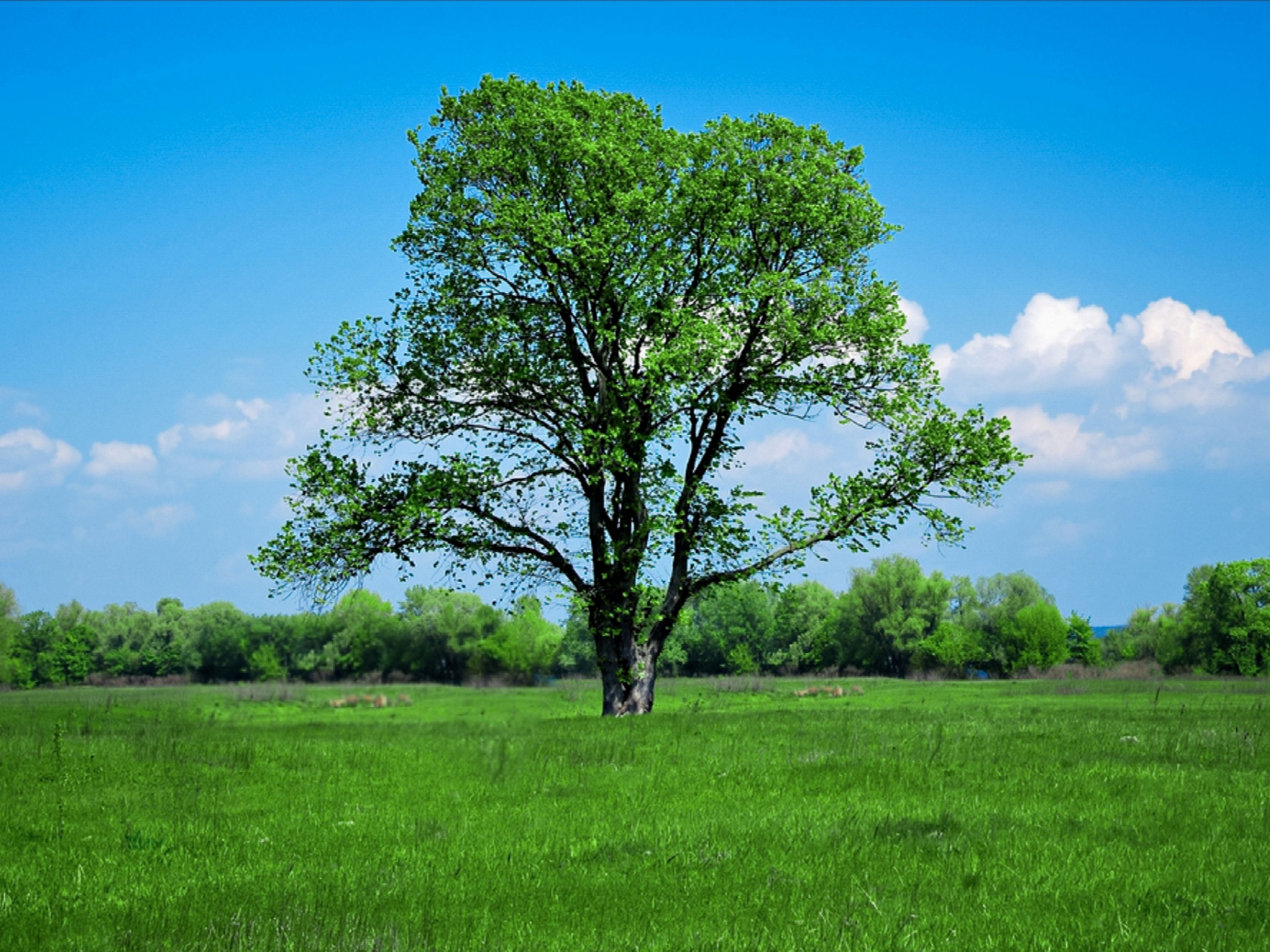 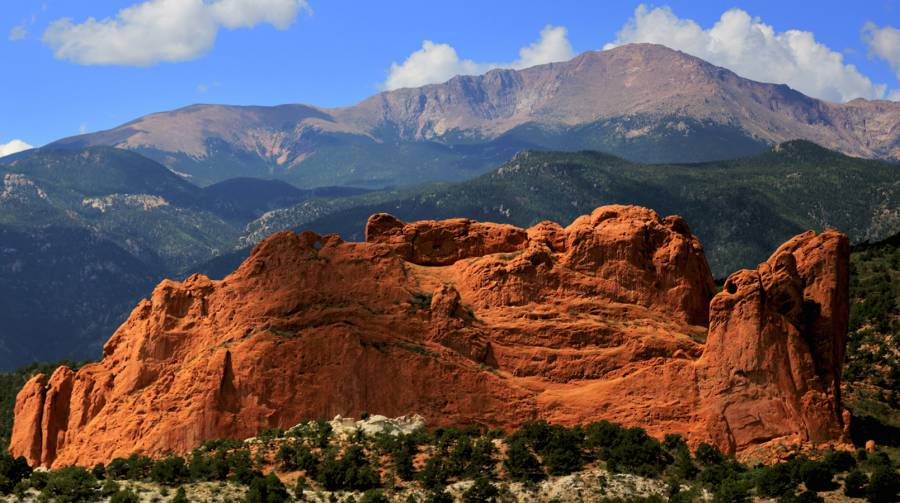 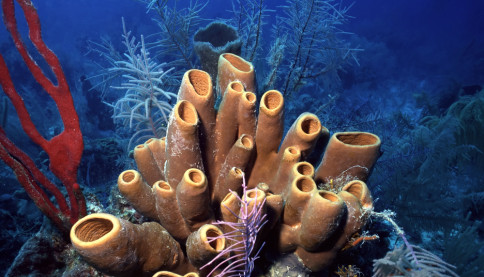 [Speaker Notes: You can use the living things review presentation to once again refer back to the characteristics of living things. 

Feedback: If you choose to utilize this demo a second time, it may be beneficial to include questions that extend student understanding in relation to biotic and abiotic factors. e.i. How does this item affect the ecosystem that it inhabits?]
[Speaker Notes: Let’s check-in for understanding.]
What are abiotic factors?
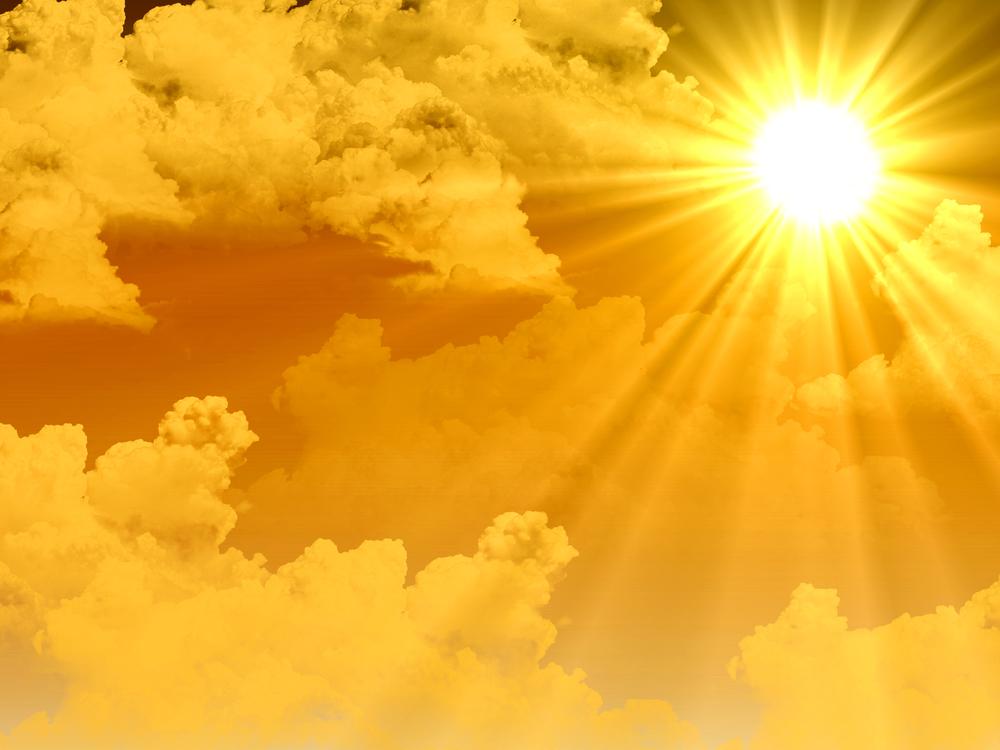 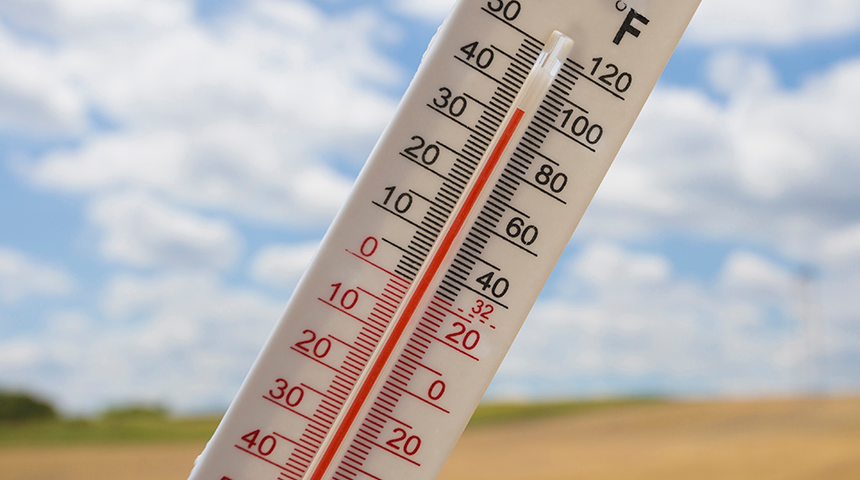 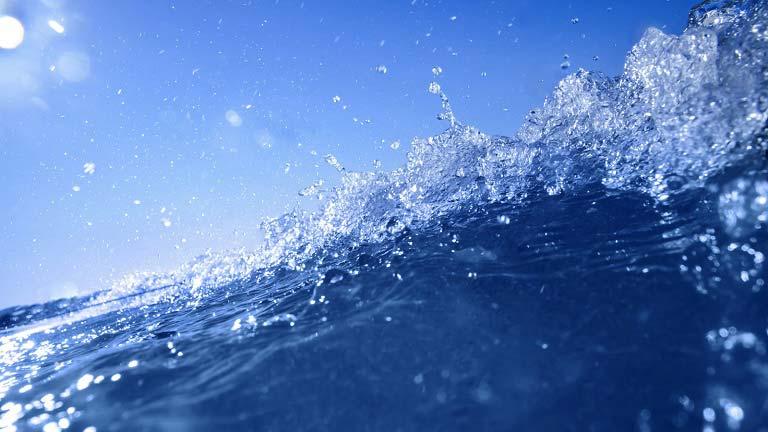 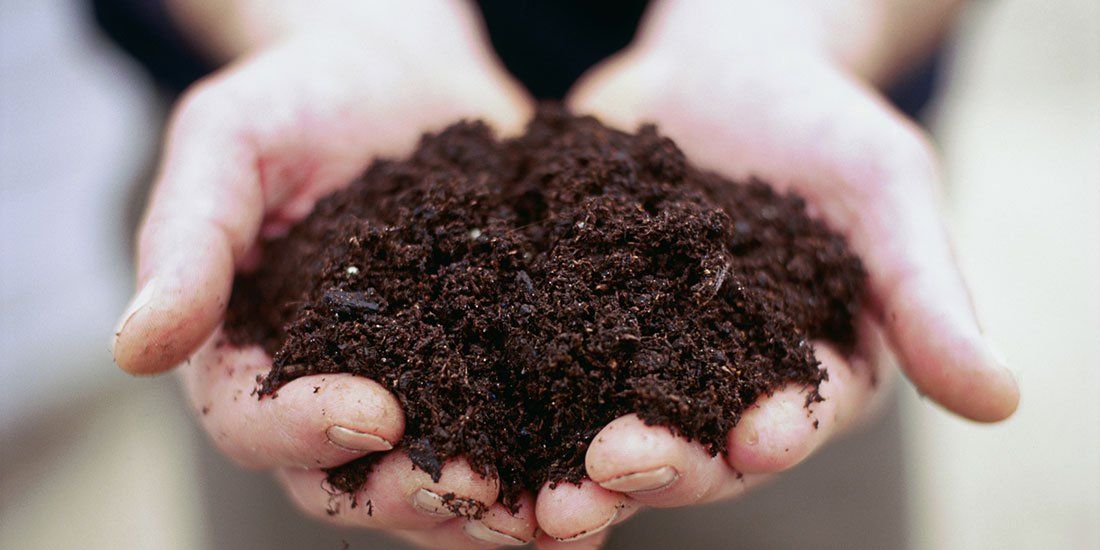 [Speaker Notes: What are abiotic factors? 

[Abiotic factors are the non-living things that influence or affect an ecosystem.]]
Is moss an abiotic factor or a biotic factor?
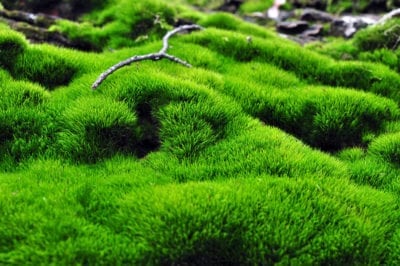 [Speaker Notes: Is moss an abiotic factor or a biotic factor? 

[Moss is a biotic factor - it is a living thing.]]
List 3 examples of abiotic factors.
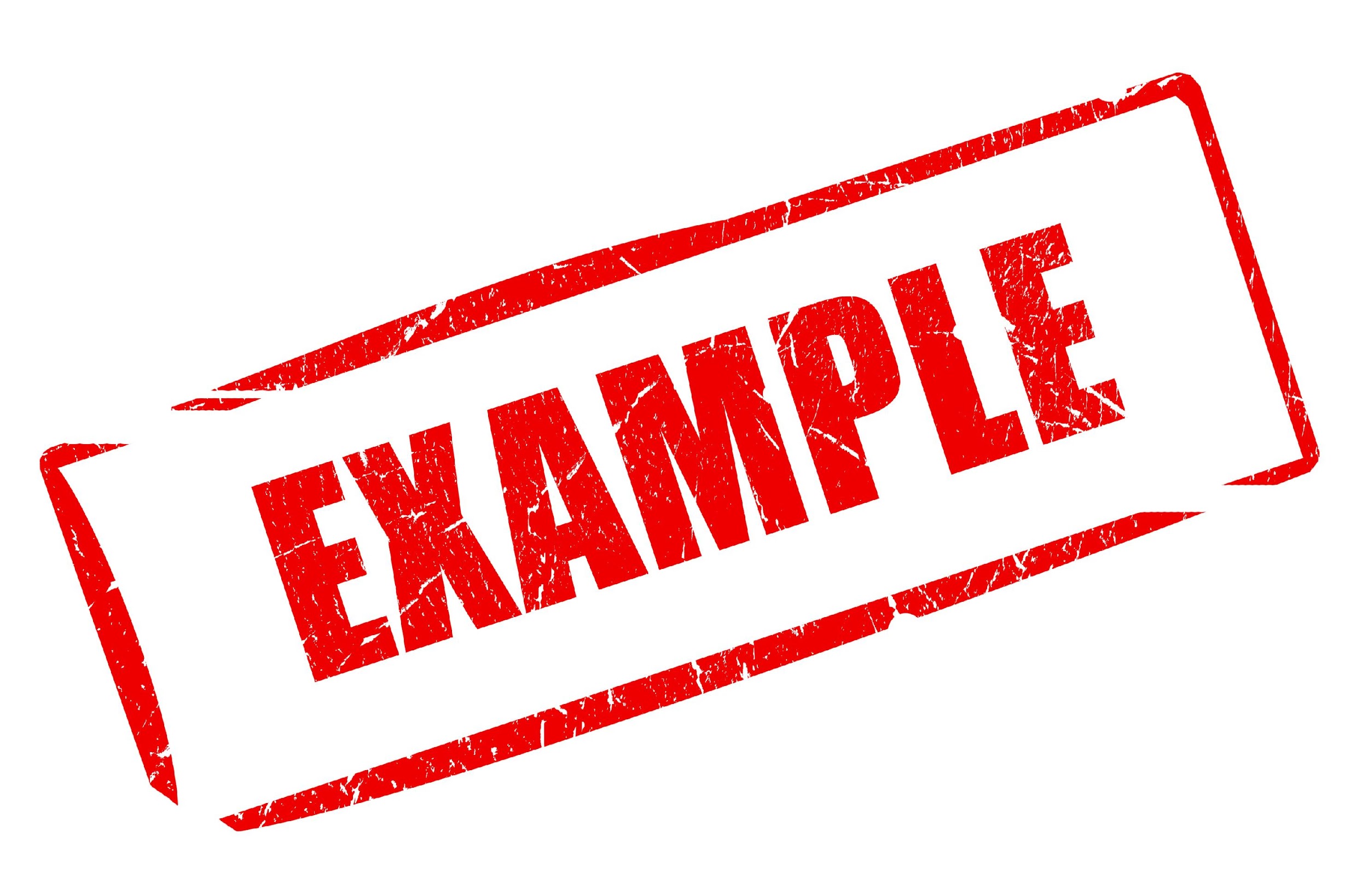 [Speaker Notes: List three examples of abiotic factors.]
Remember!!!
[Speaker Notes: So remember!]
Abiotic Factors: non-living things that influence or affect an ecosystem
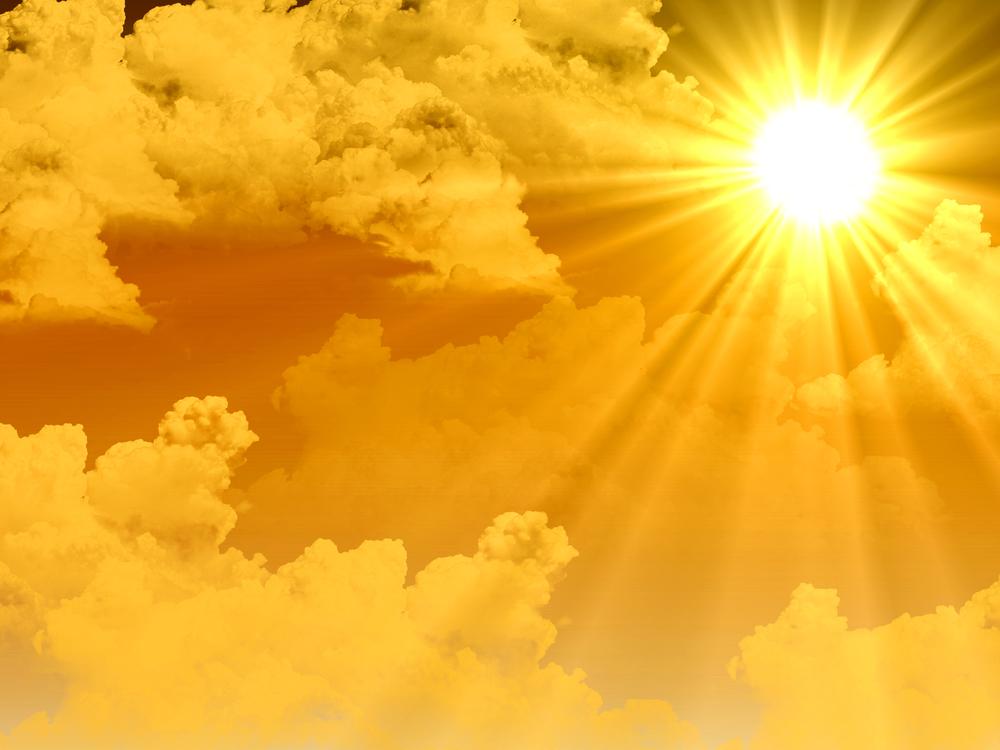 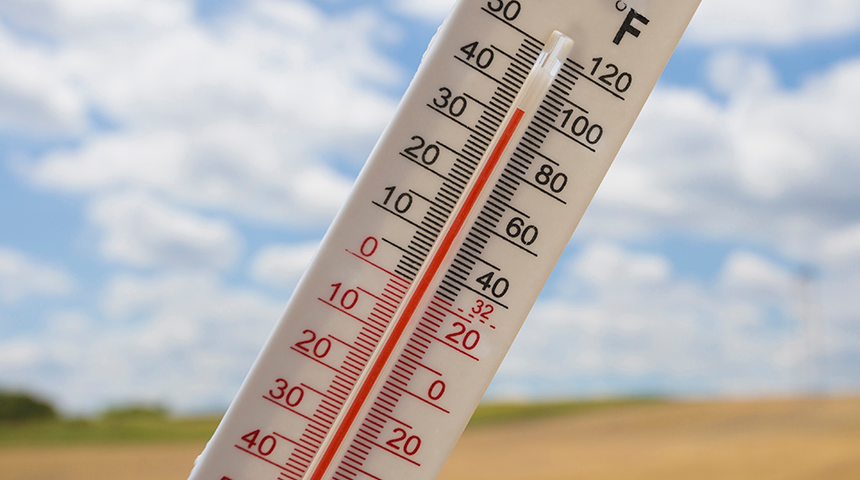 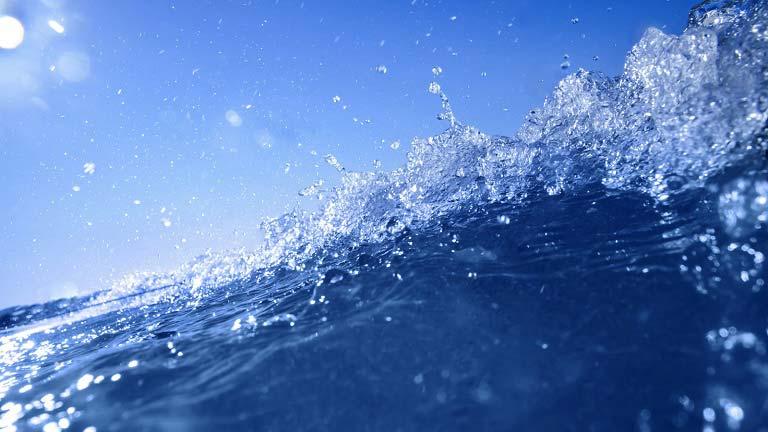 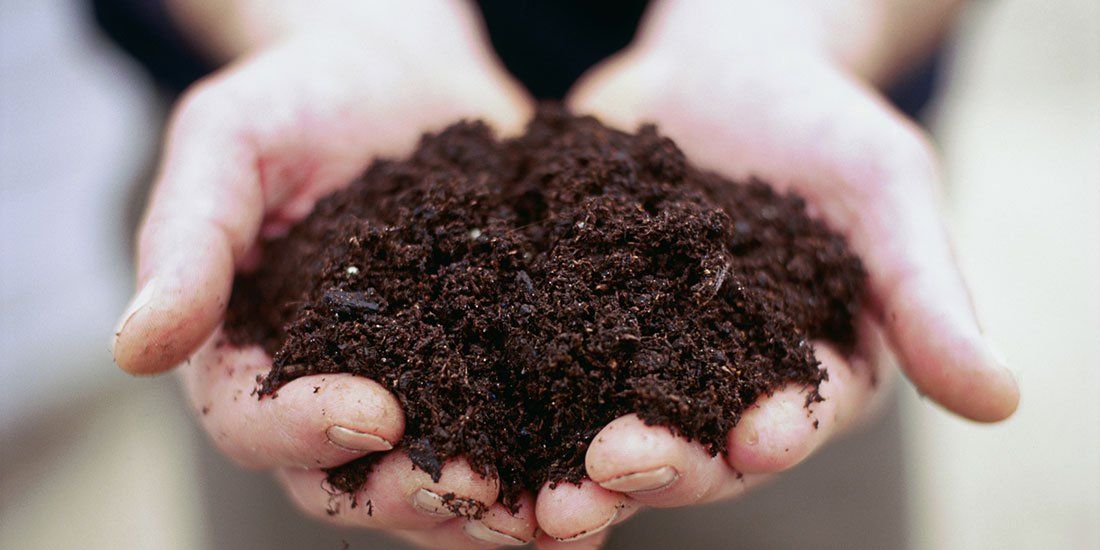 [Speaker Notes: Abiotic factors are the non-living things that influence or affect an ecosystem.]
Simulation Activity
Abiotic Factors
(Gizmos)
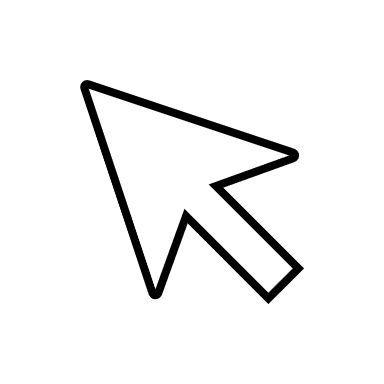 Click the link above to explore the different abiotic factors in the coral reef.
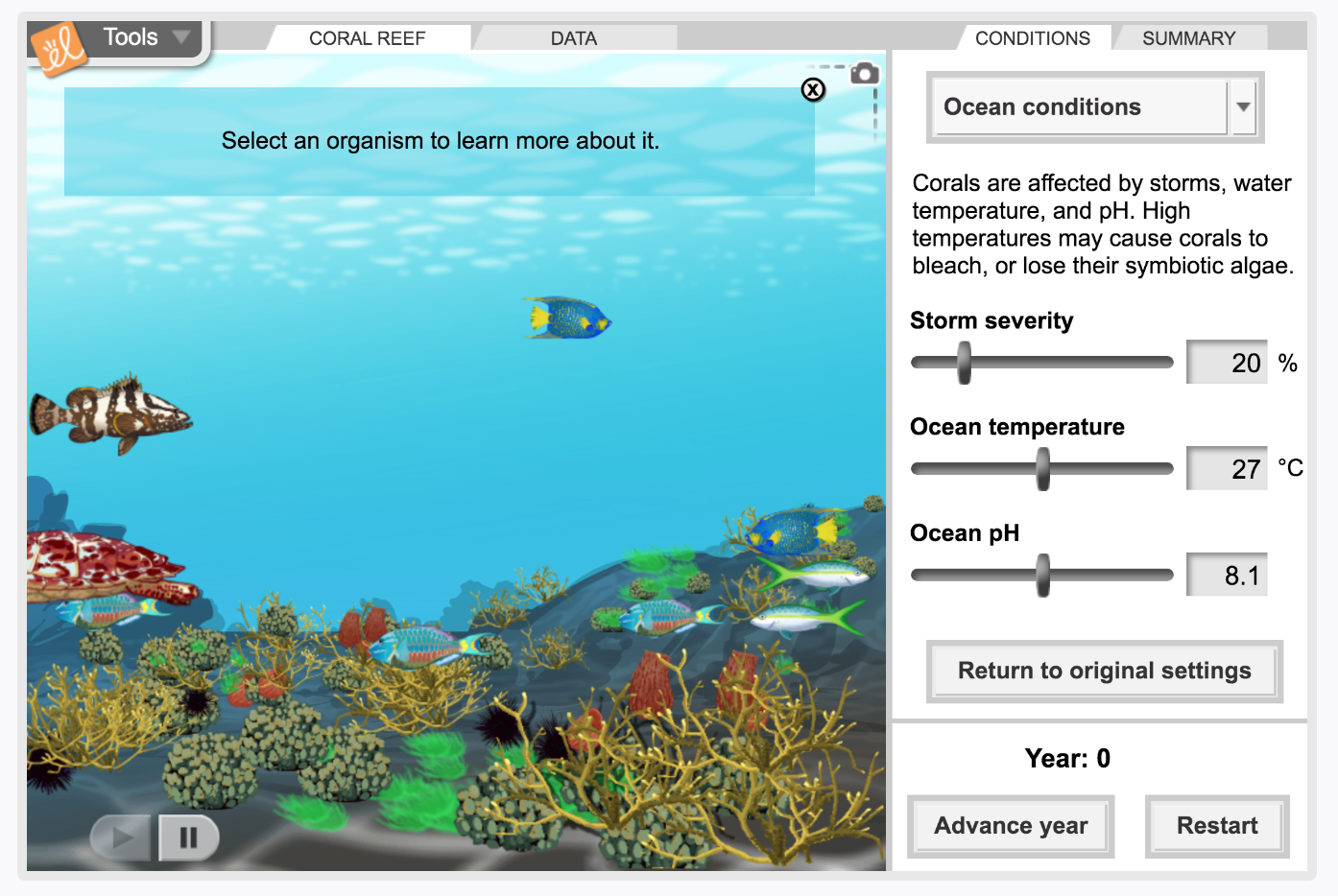 [Speaker Notes: Feedback: Providing a simulation activity is a great way to make science thinking visible. In this simulation, students have the opportunity to make predictions and apply an idea to a new situation by changing the variables in the simulation (i.e., storm severity, ocean temperature, ocean pH).]
Big Question: What is the difference between biotic and abiotic factors?
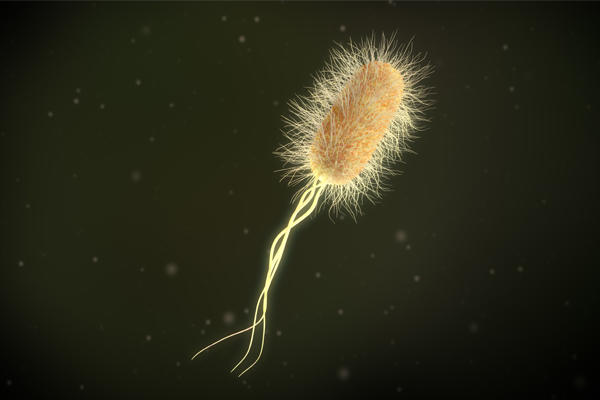 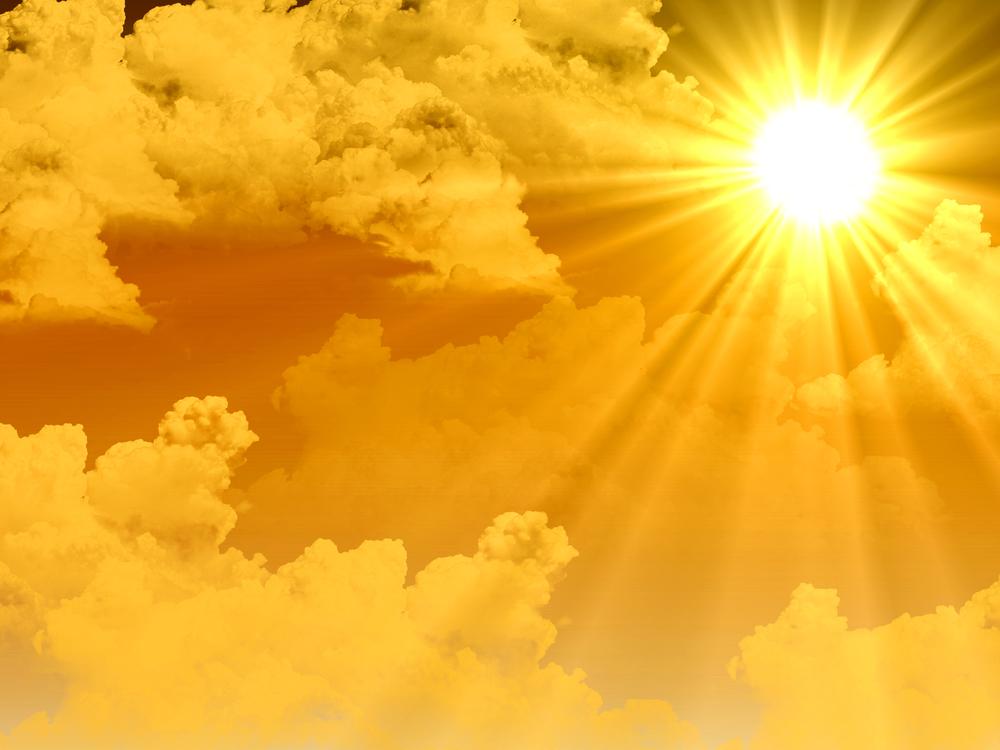 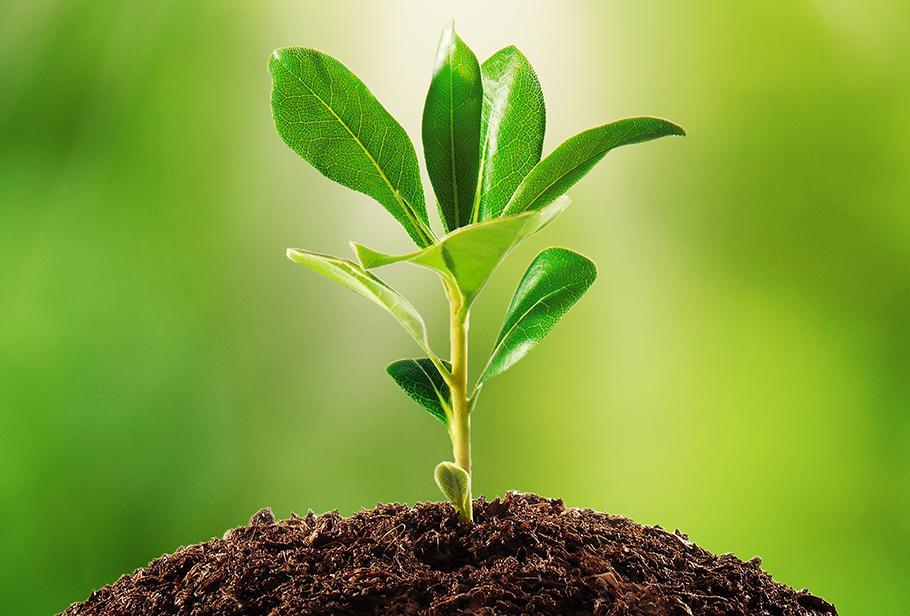 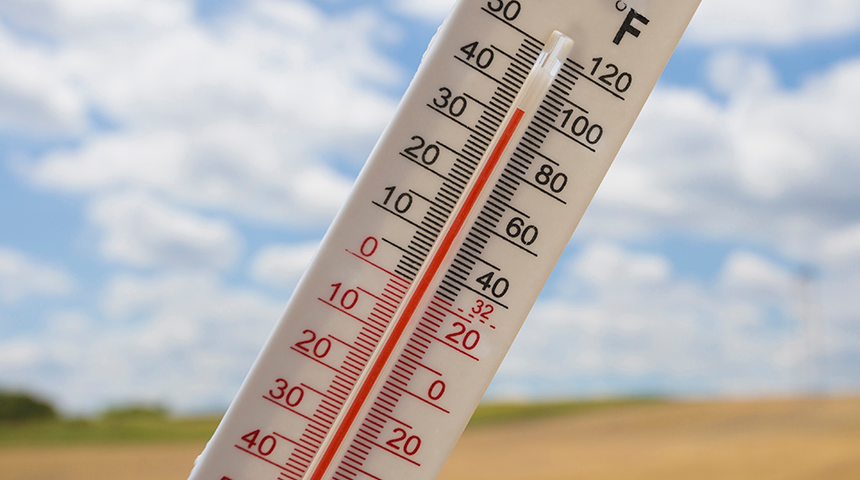 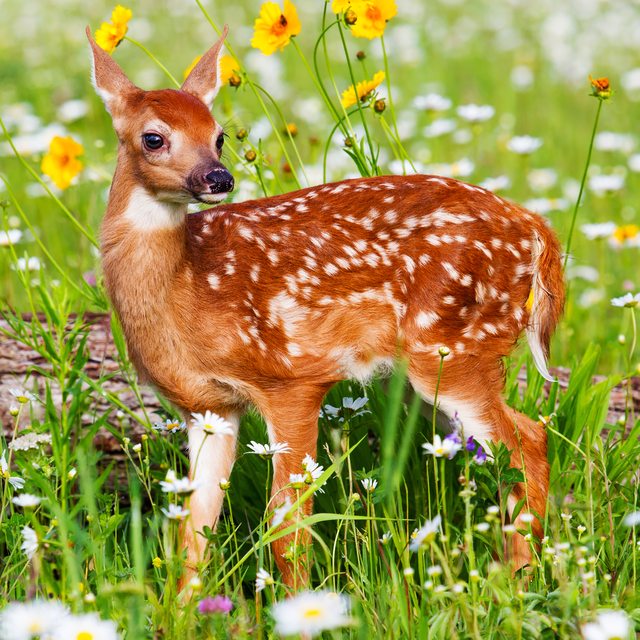 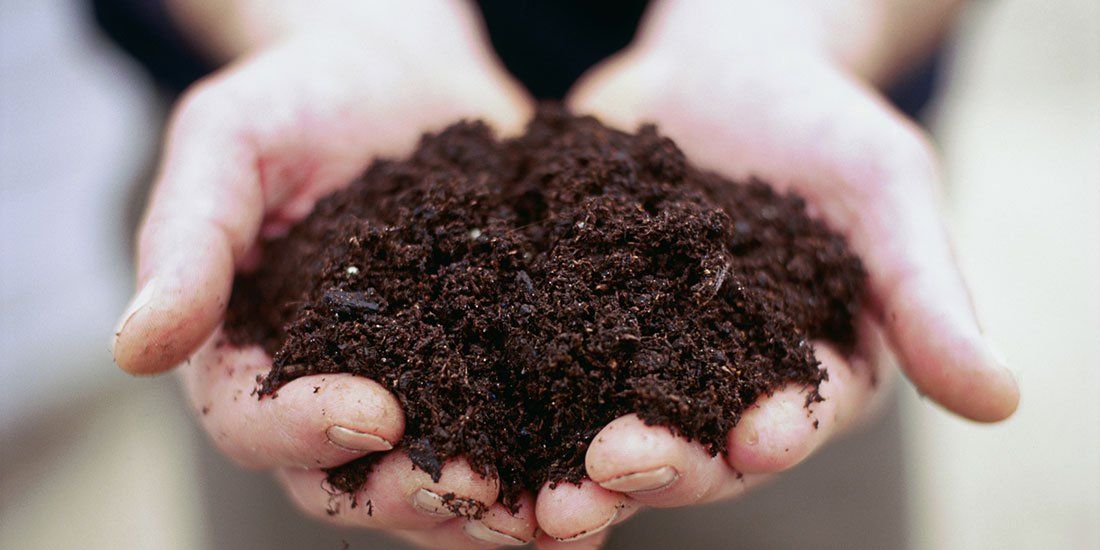 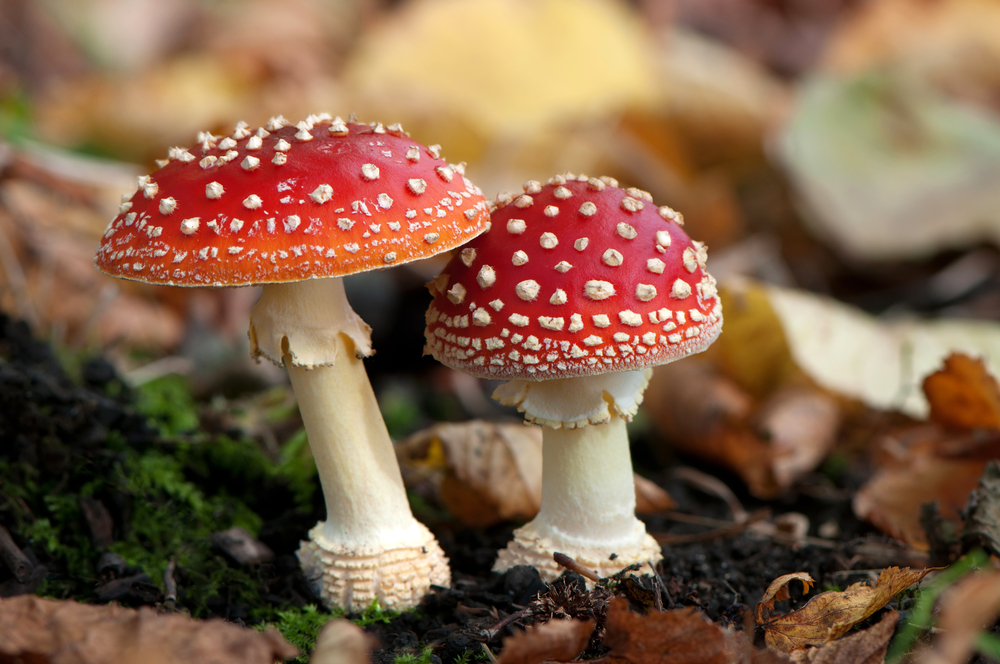 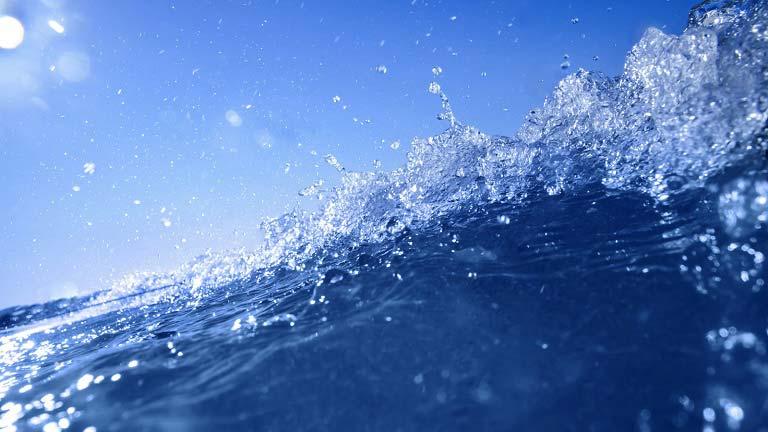 [Speaker Notes: Explicit cue to revisit the big question at the end of the lesson:  Okay everyone. Now that we’ve learned the term, abiotic factors, let’s reflect once more on our big question.  Was there anything that we predicted earlier that was correct or incorrect? Do you have any new hypotheses to share? 

Feedback: Offering students an opportunity to evaluate their earlier hypotheses and make changes based on their new understandings is an important part of the iterative process in science. This is a great opportunity to help students build an epistemic understanding by explicitly stating how continuing to change and build on hypotheses as your knowledge grows is an important part of the discipline of science!]
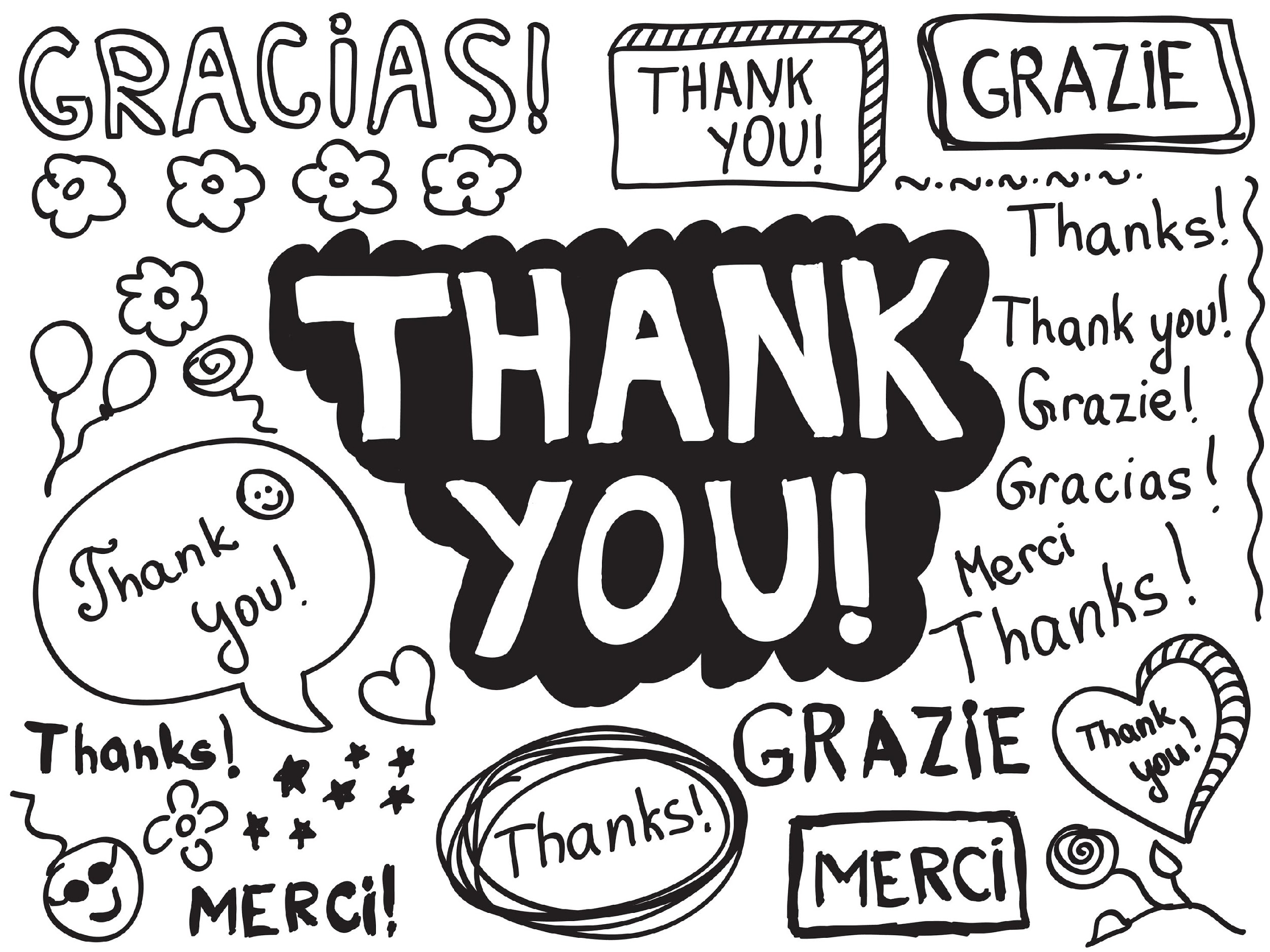 [Speaker Notes: Thanks for watching, and please continue watching CAPs available from this website.]
This Video Was Created With Resources From:
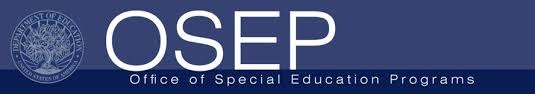 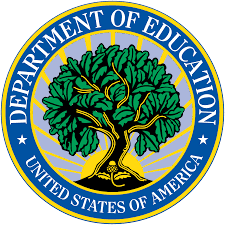 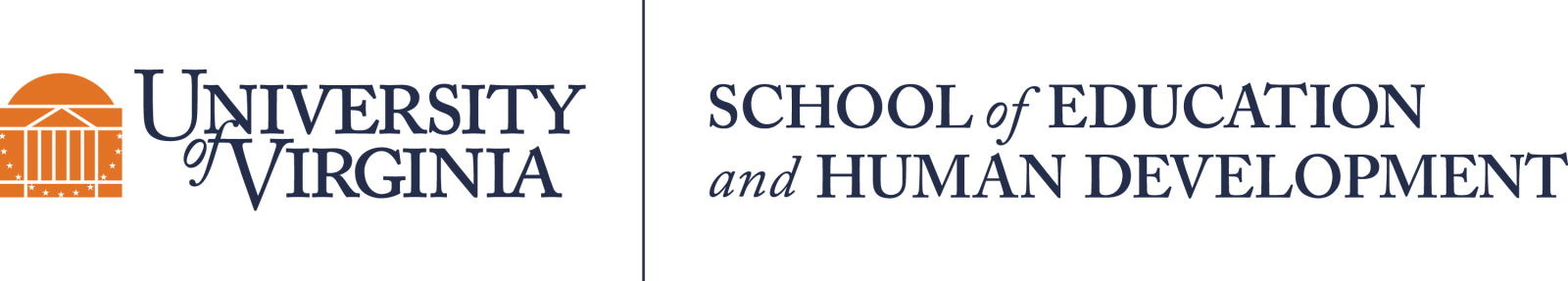 Questions or Comments

 Michael Kennedy, Ph.D.          MKennedy@Virginia.edu 
Rachel L Kunemund, Ph.D.	             rk8vm@virginia.edu